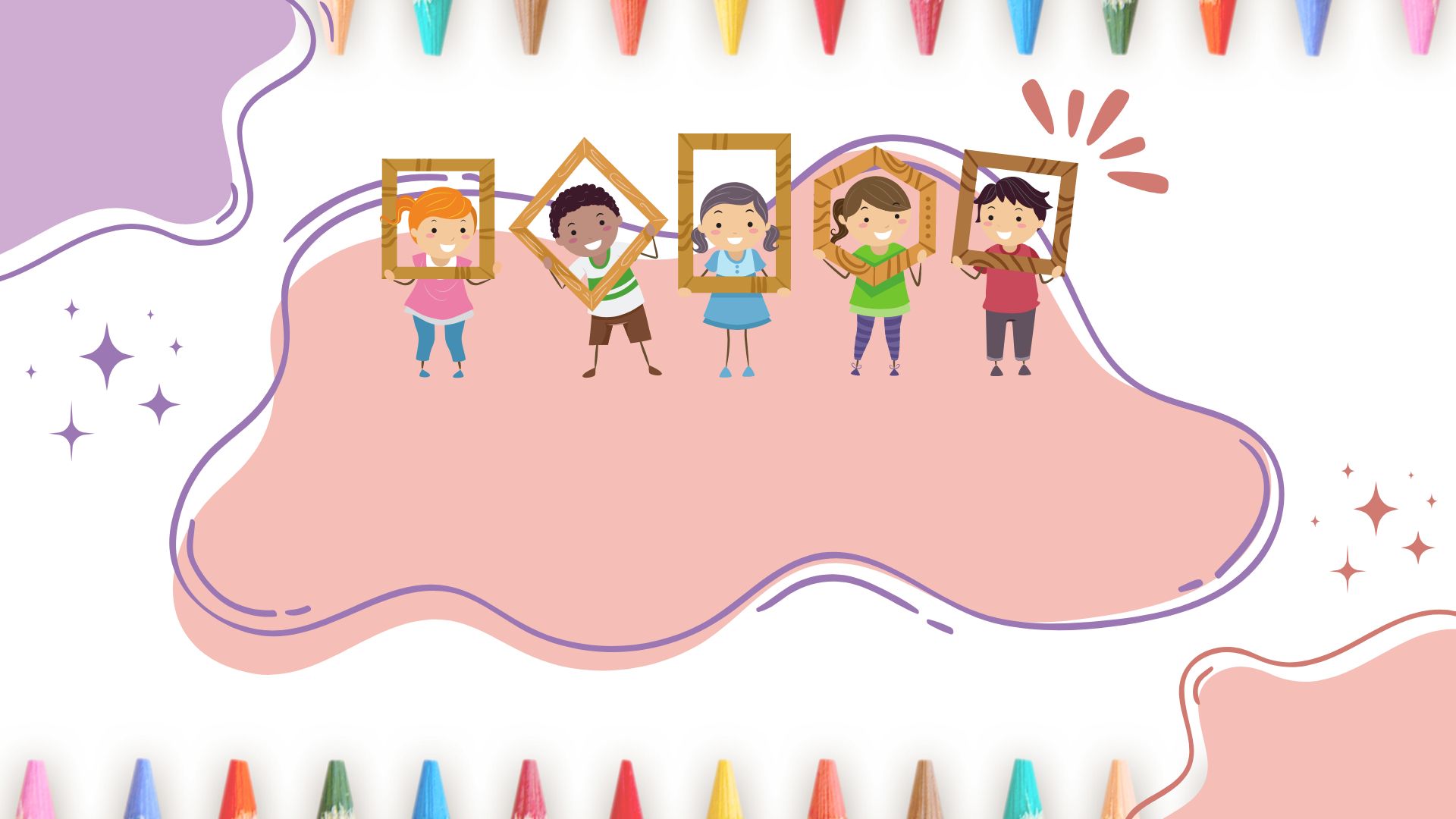 السلام عليكم ورحمة الله وبركاته كيف حالكم اصدقائي الابطال ؟
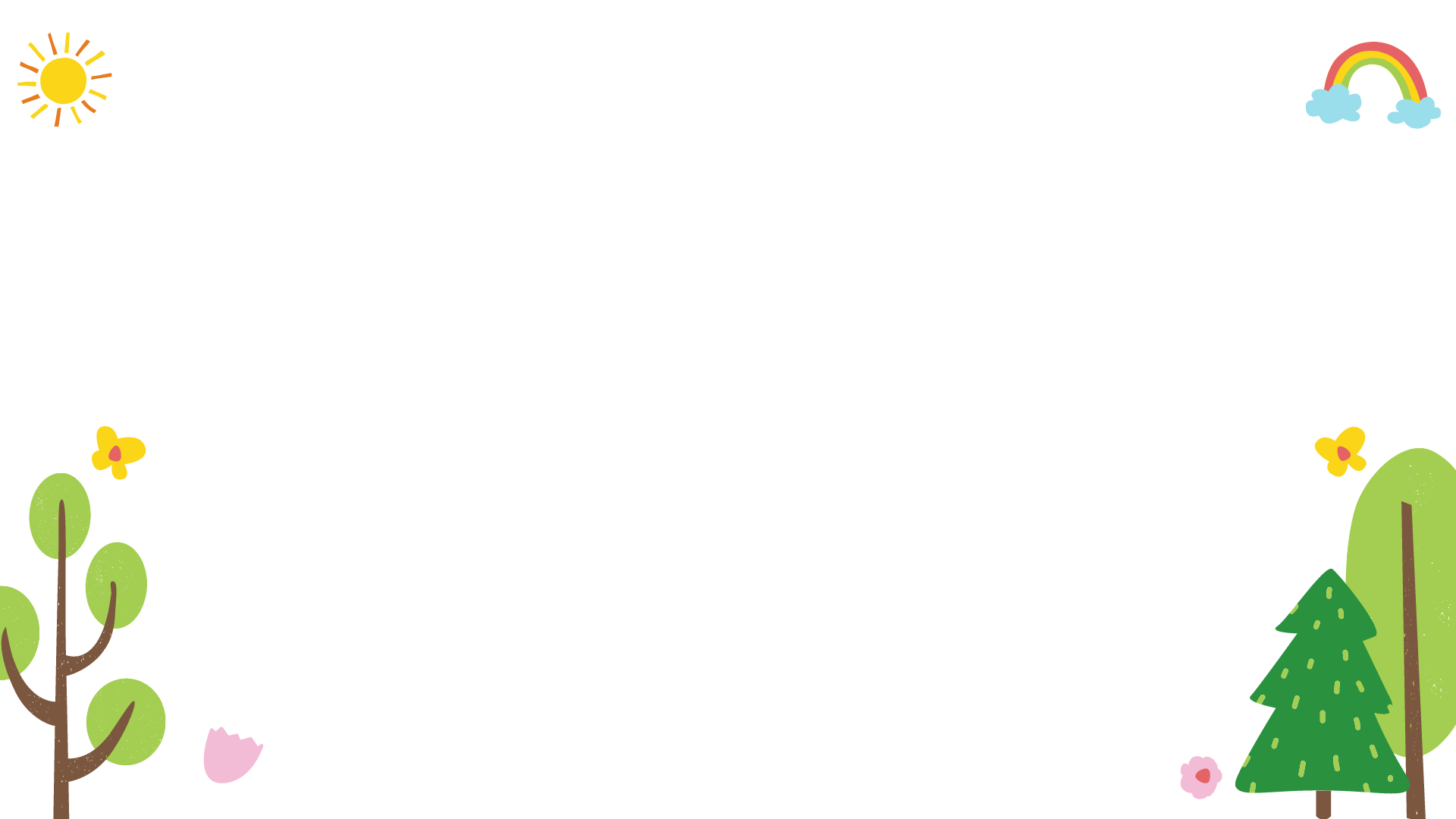 يومنا اليوم هو :
ايام الاسبوع
شهور السنة الهجرية
الاحد
7 رجب
1 محرم
هيا نكتب التاريخ
/         /  1443 هـ
الاثنين
8 شعبان
2 صفر
الثلاثاء
4
5
1
6
3
2
9 رمضان
3 ربيع أول
10
12
الاربعاء
11
8
7
9
4 ربيع الاخر
10 شوال
18
16
14
الخميس
15
17
13
5 جُماد أول
11 ذو القعدة
الجمعة
20
23
22
24
21
19
6 جُماد الاخر
12 ذو الحجة
السبت
29
28
30
26
25
27
في أي فصول السنة نكون ؟
ما حال الطقس اليوم ؟
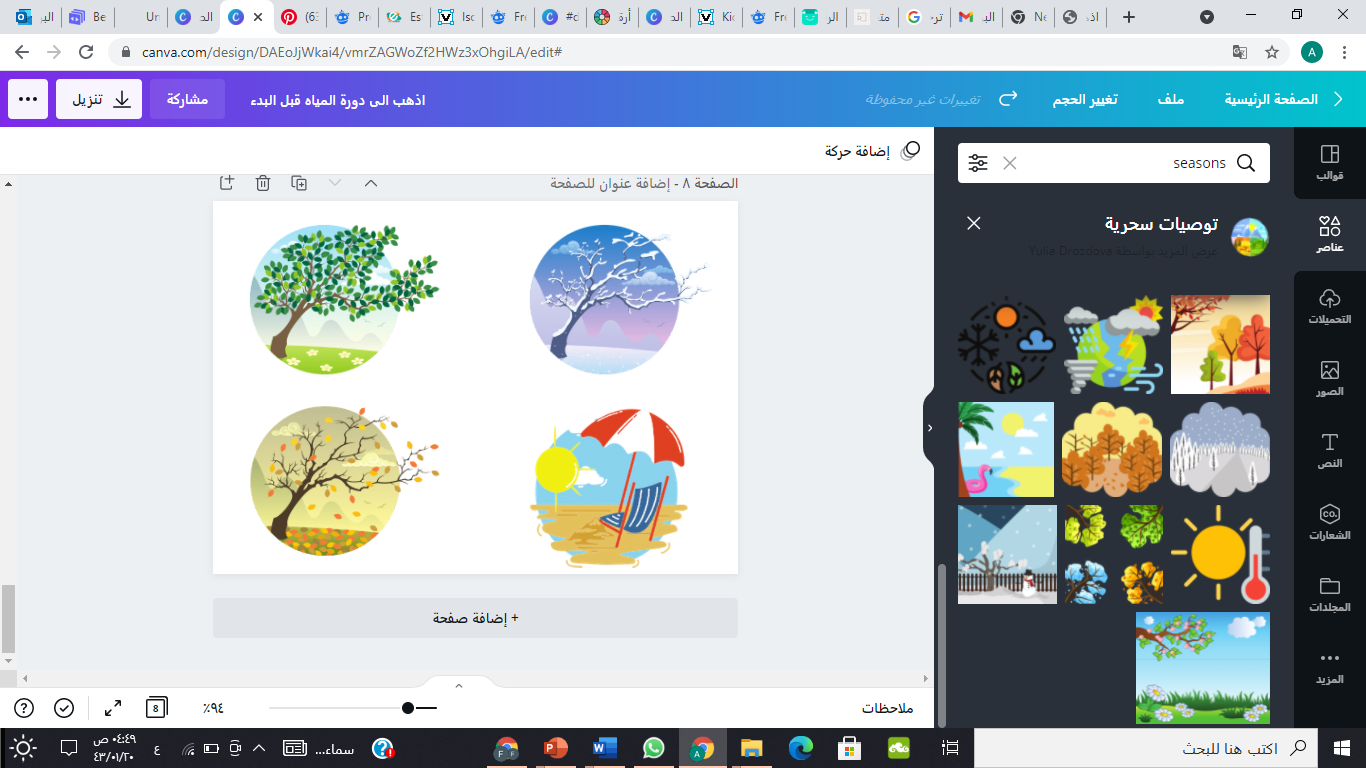 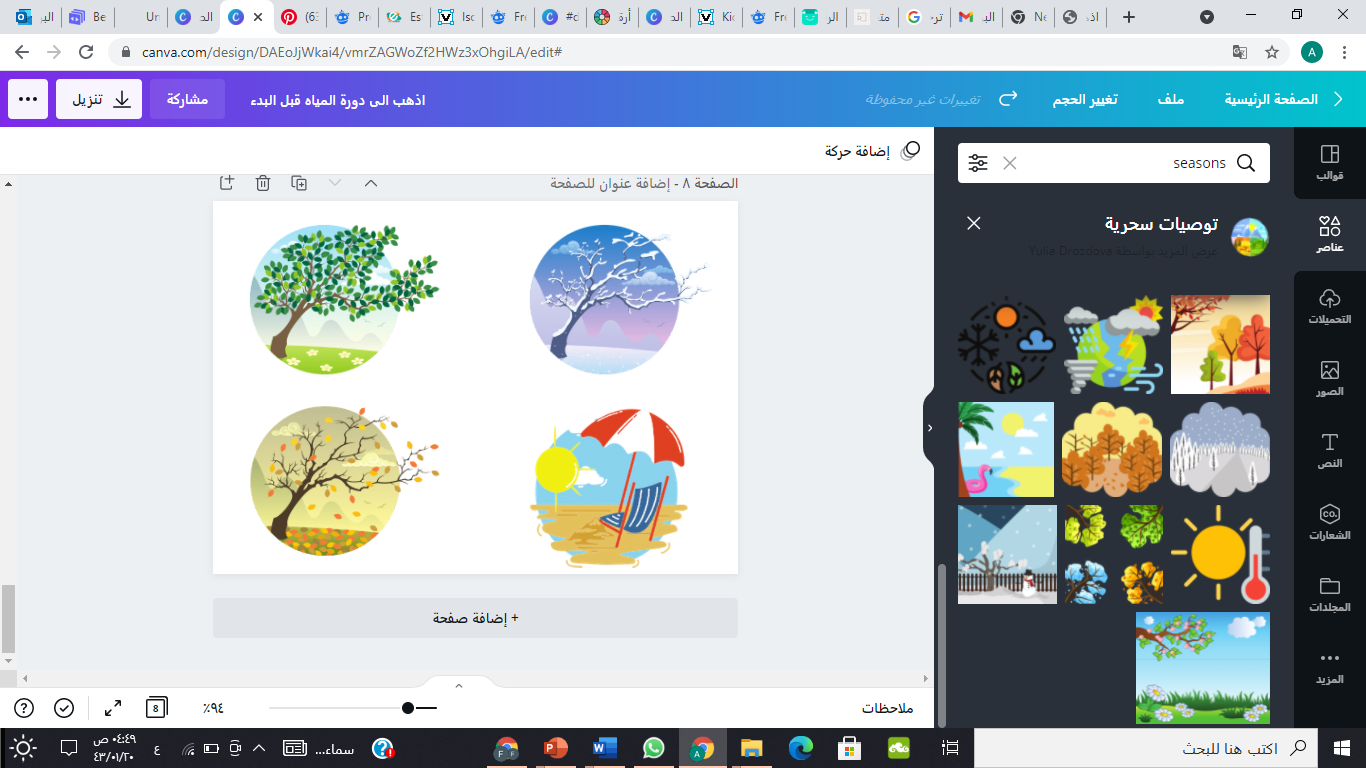 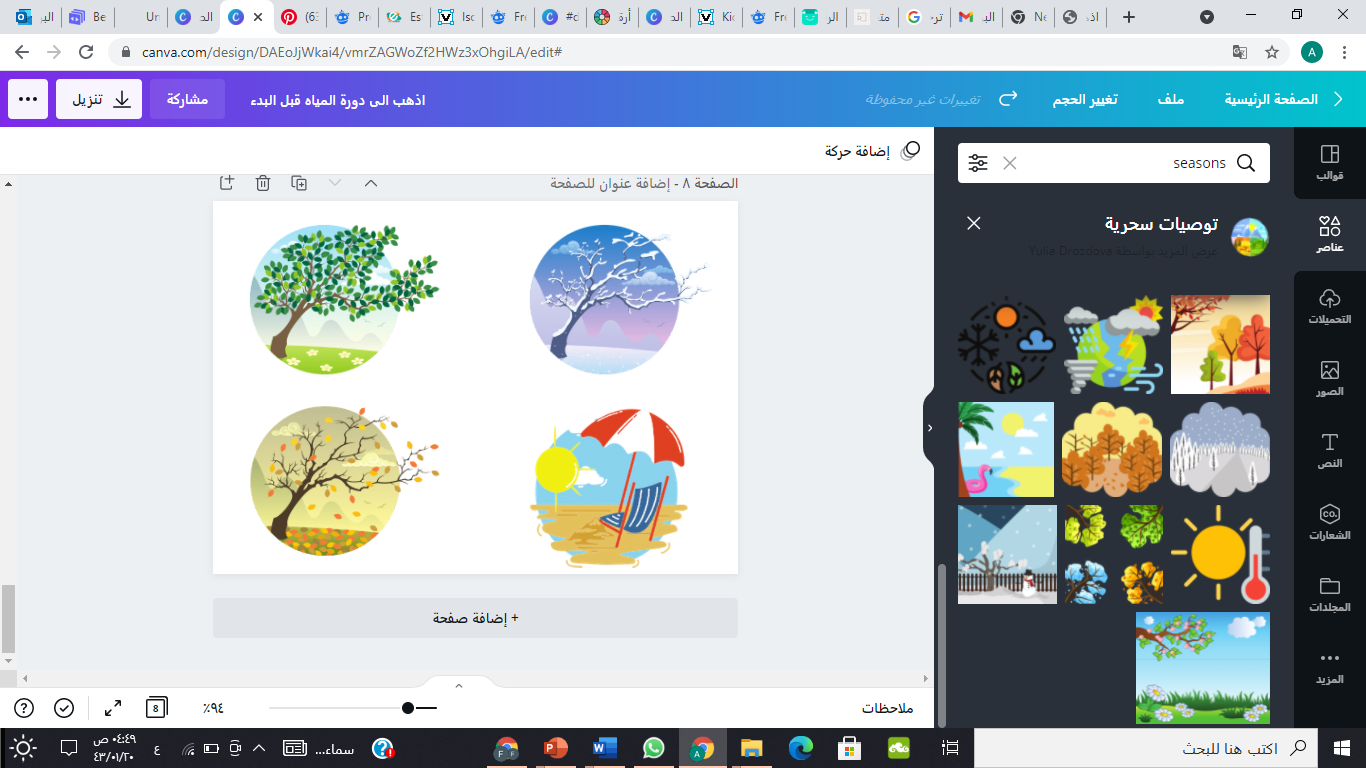 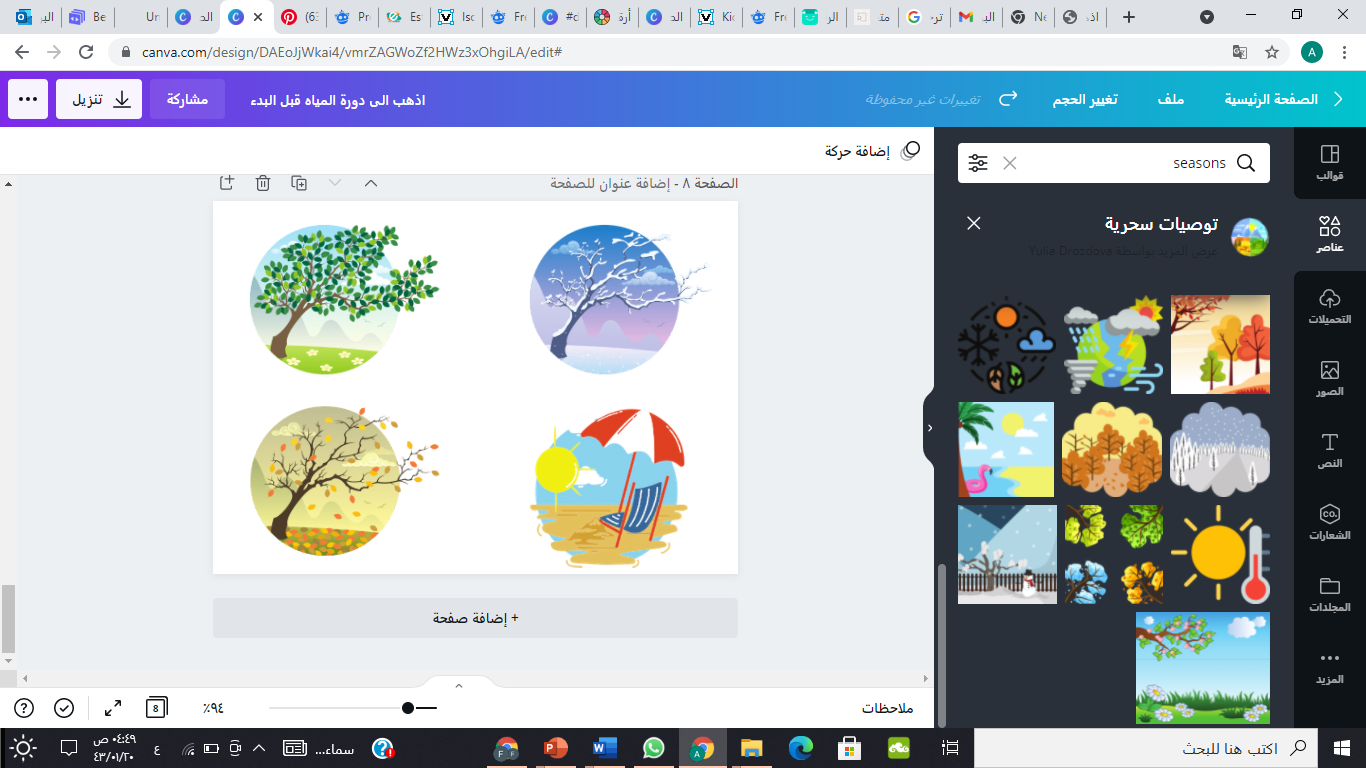 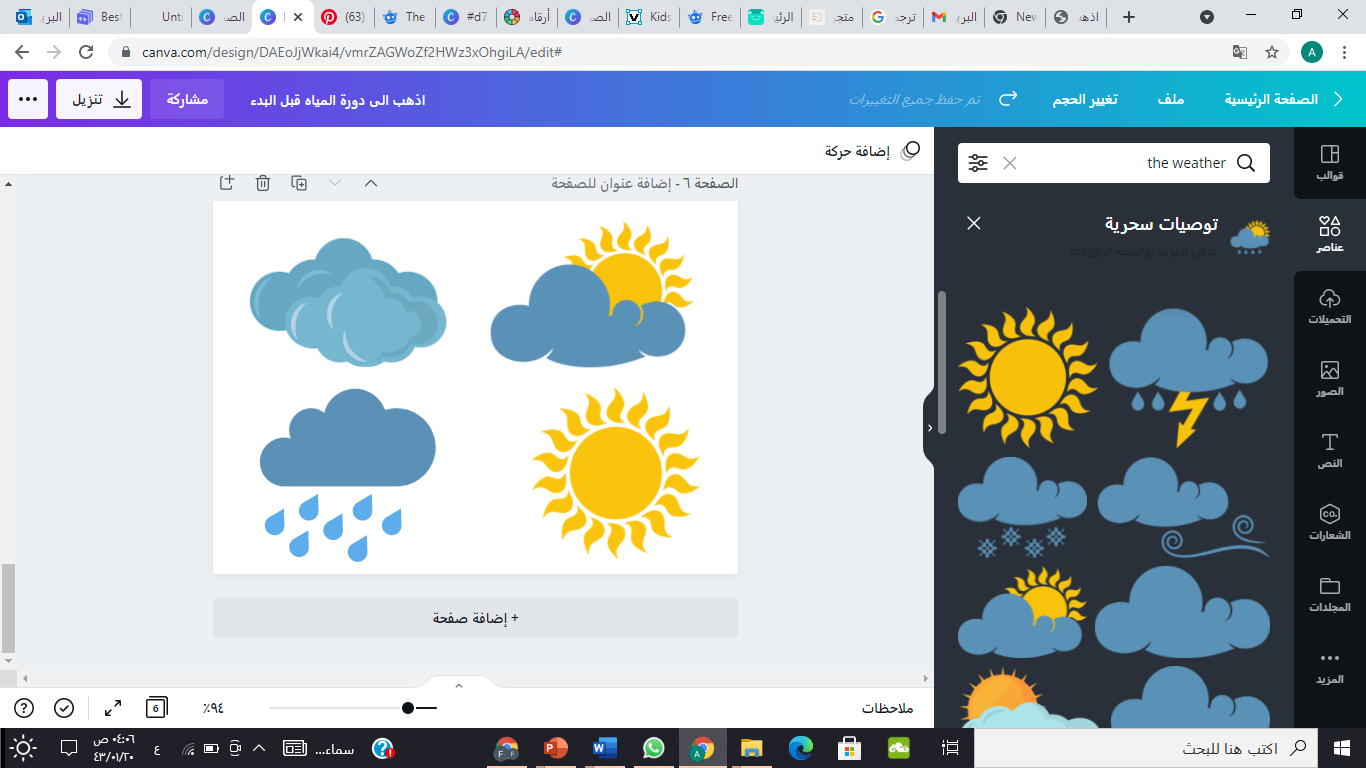 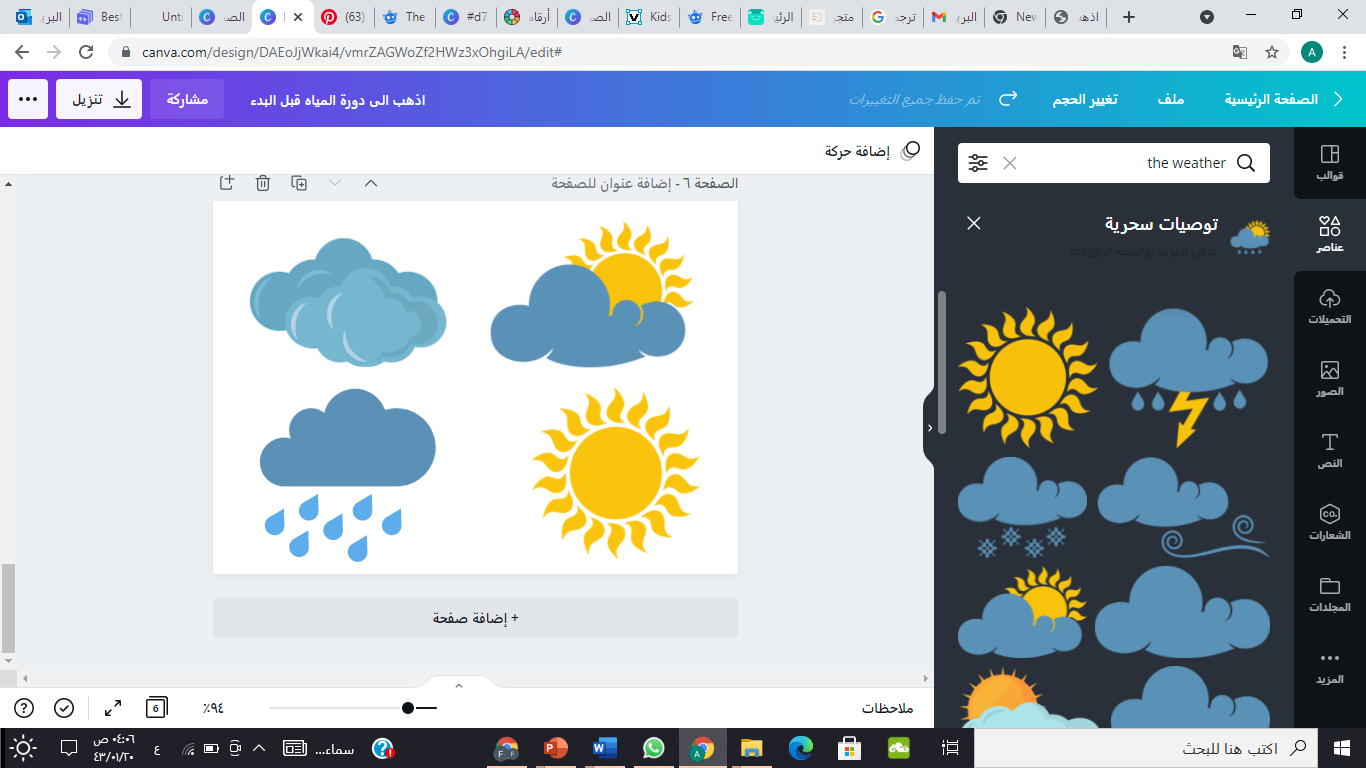 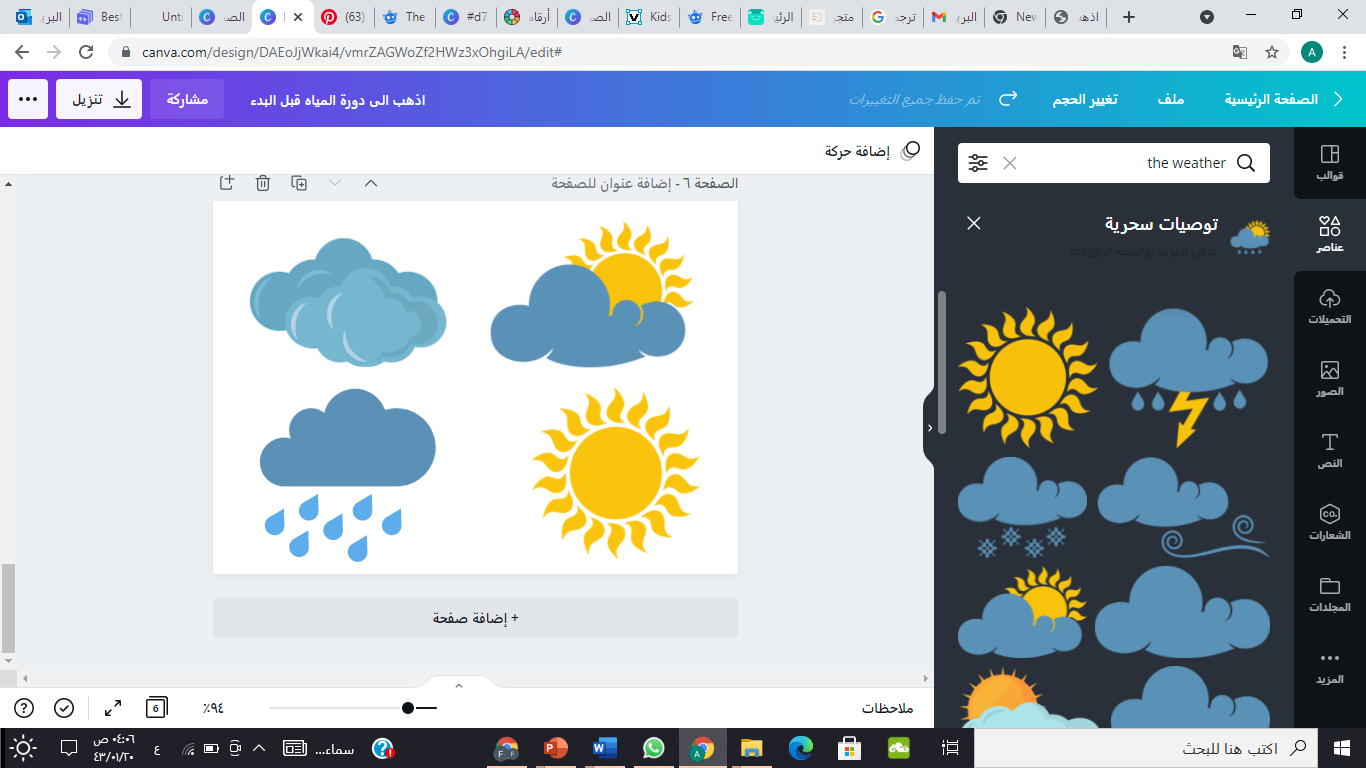 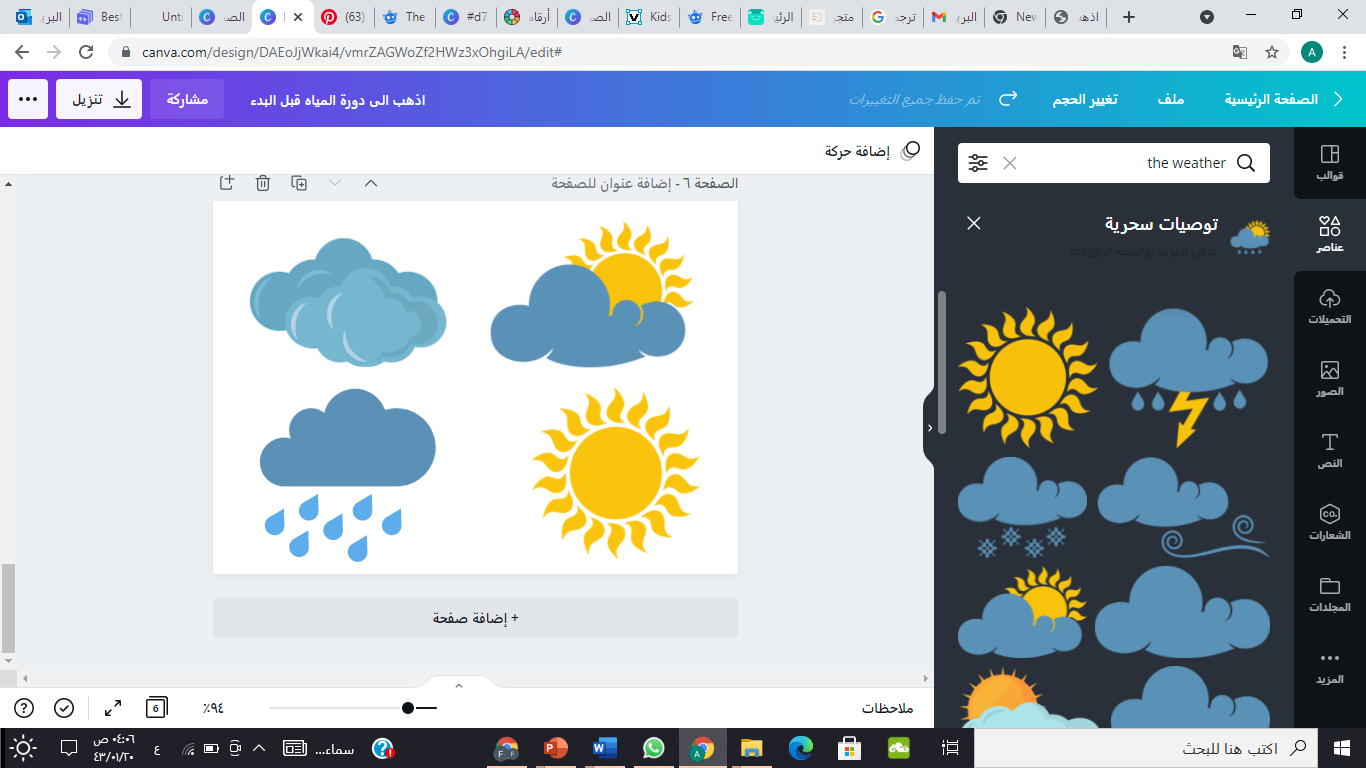 ممطر
غائم جزئي
غائم
مشمس
الربيع
الخريف
الصيف
الشتاء
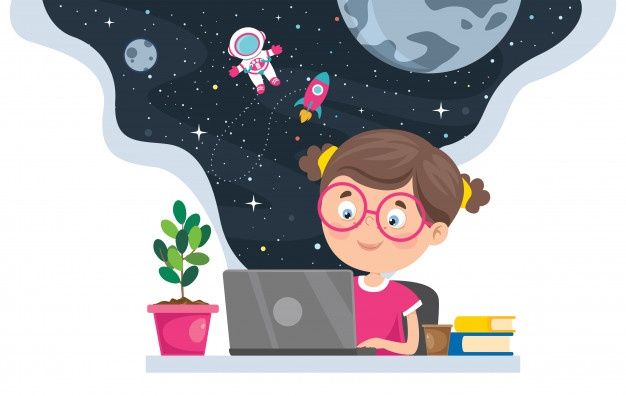 الخبرة الإسلامية
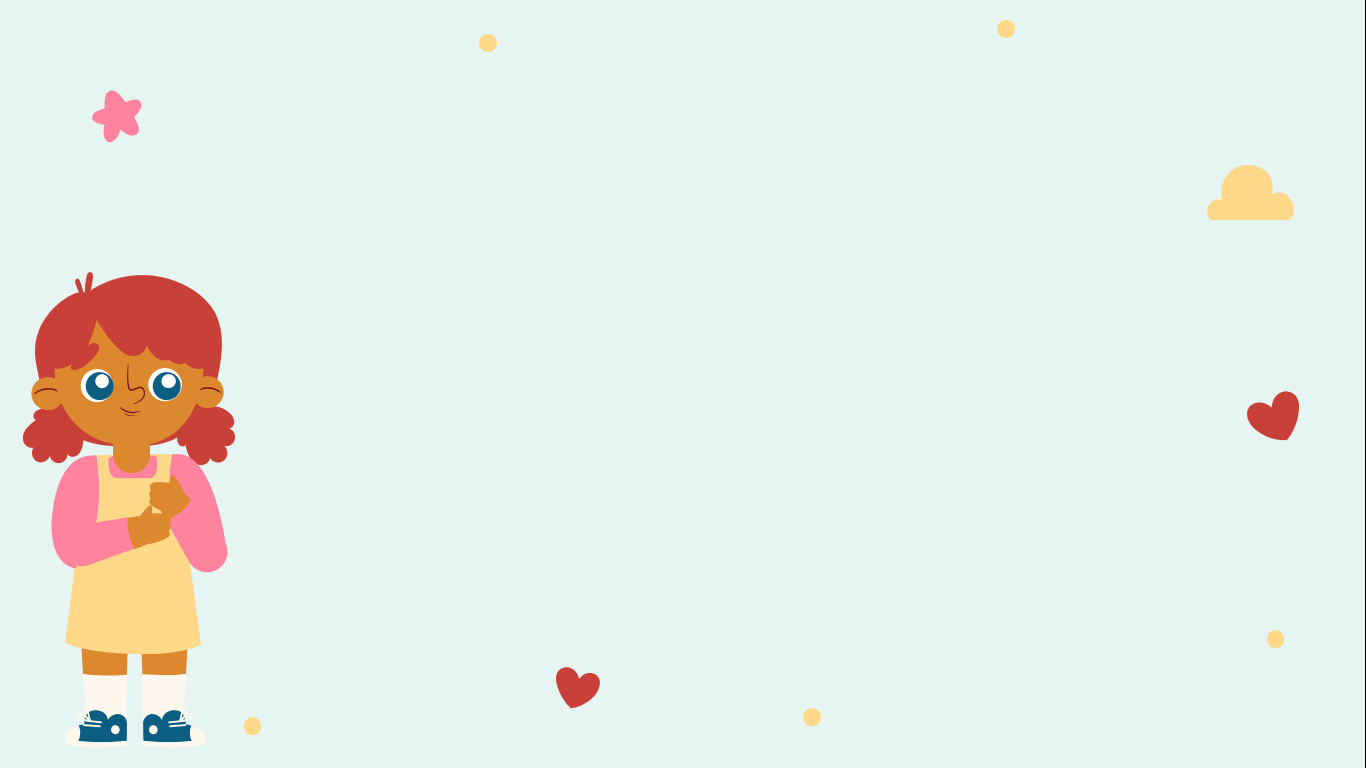 دمت شامخًا يا وطني
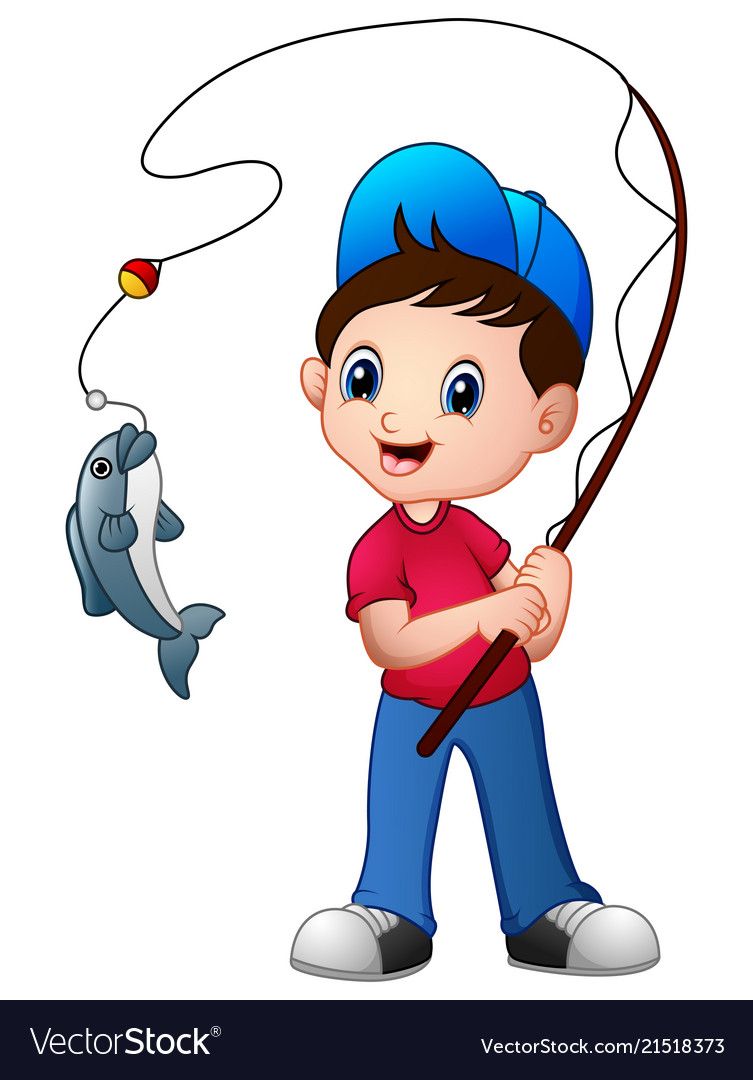 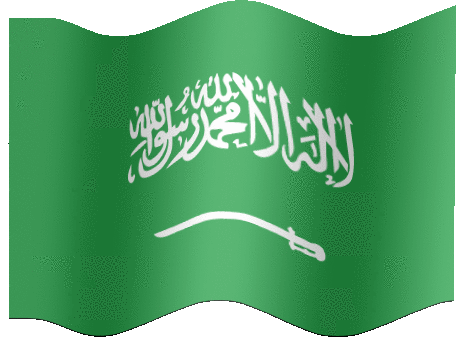 الحمد لله
 الذي رزقنا علمًا نافعًا نتعلمه 
في كل يوم حرفًا و أيه
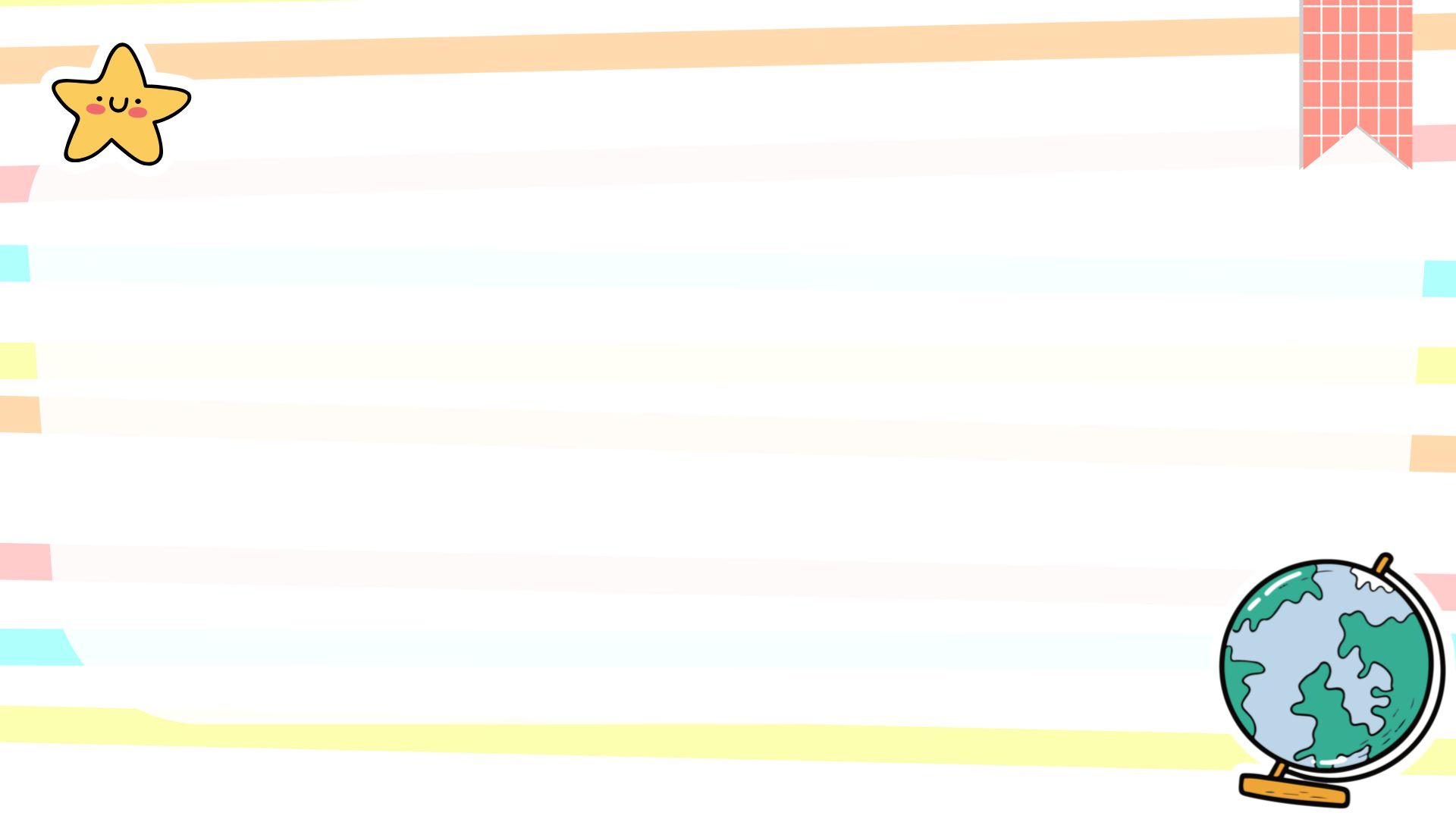 الحضور و الغياب
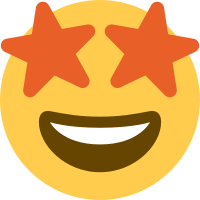 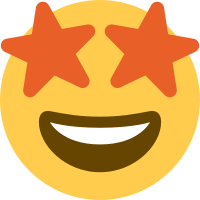 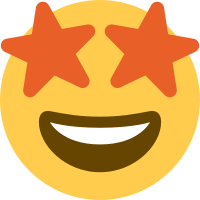 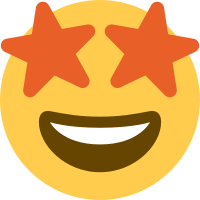 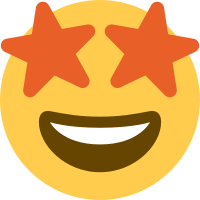 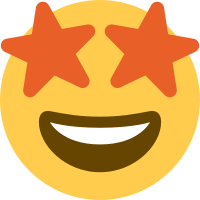 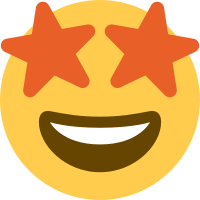 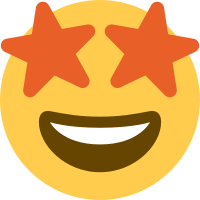 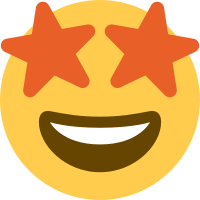 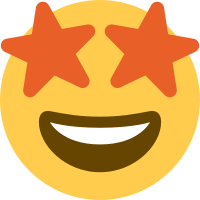 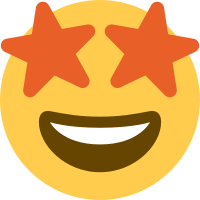 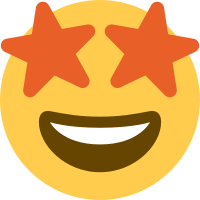 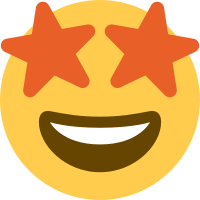 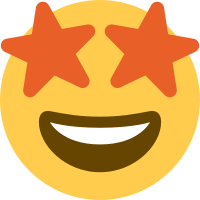 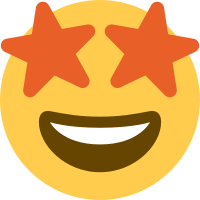 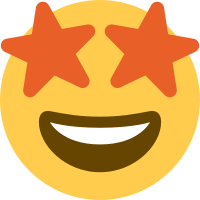 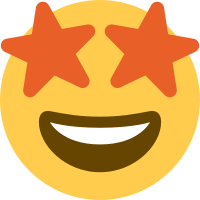 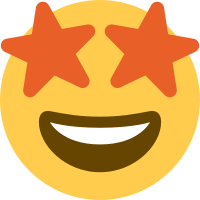 اسم الطالب
اسم الطالب
اسم الطالب
اسم الطالب
اسم الطالب
اسم الطالب
اسم الطالب
اسم الطالب
اسم الطالب
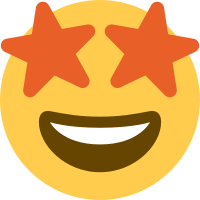 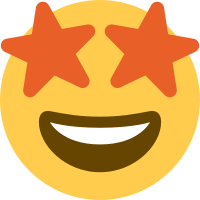 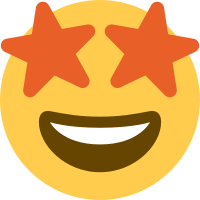 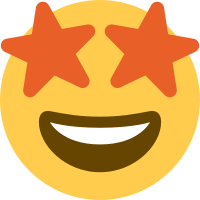 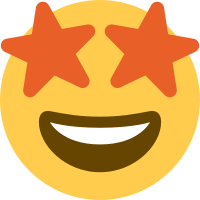 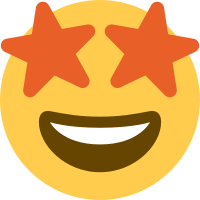 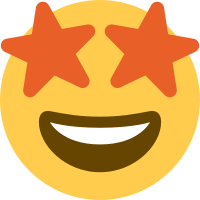 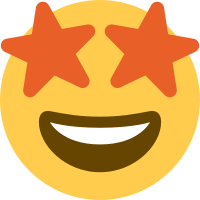 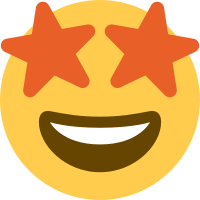 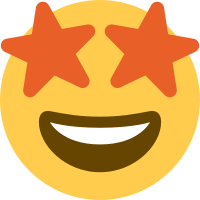 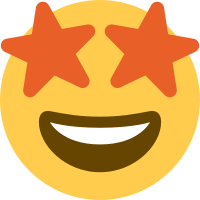 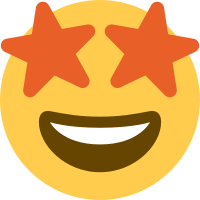 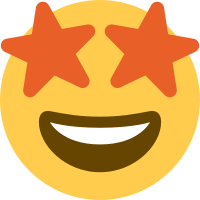 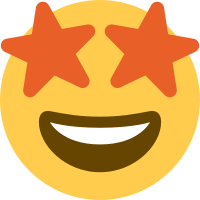 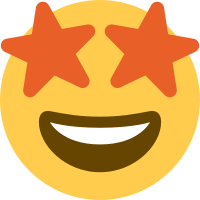 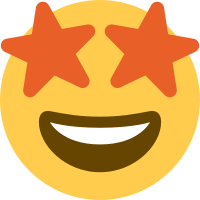 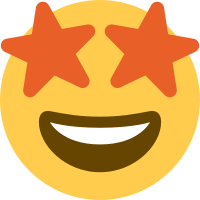 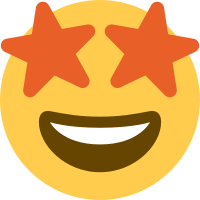 اسم الطالب
اسم الطالب
اسم الطالب
اسم الطالب
اسم الطالب
اسم الطالب
اسم الطالب
اسم الطالب
اسم الطالب
أشاهد الفيديوواستنتج عنوان درسنا
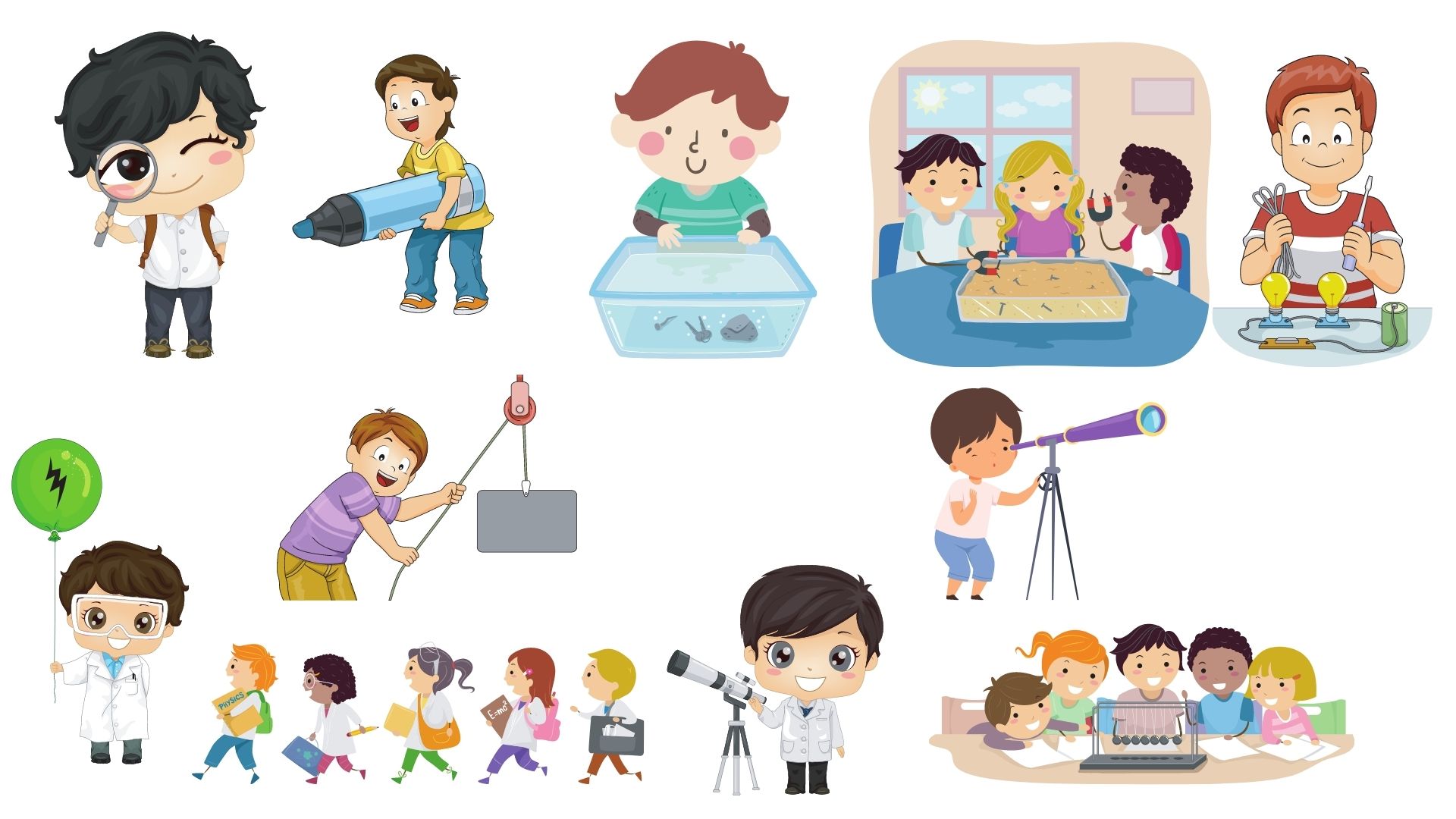 الدرس الثاني
الوحدة السادسة
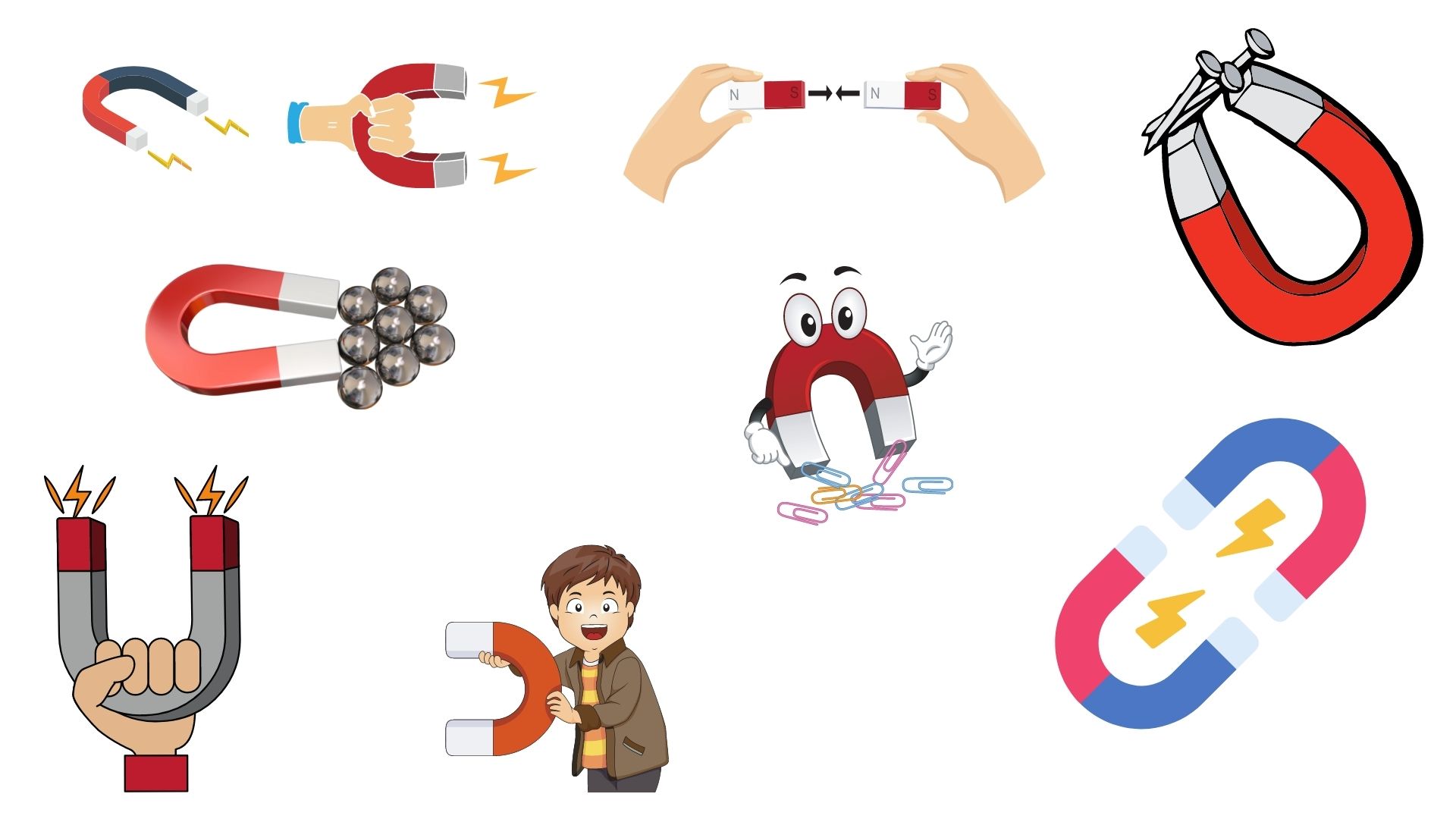 المغناطيس
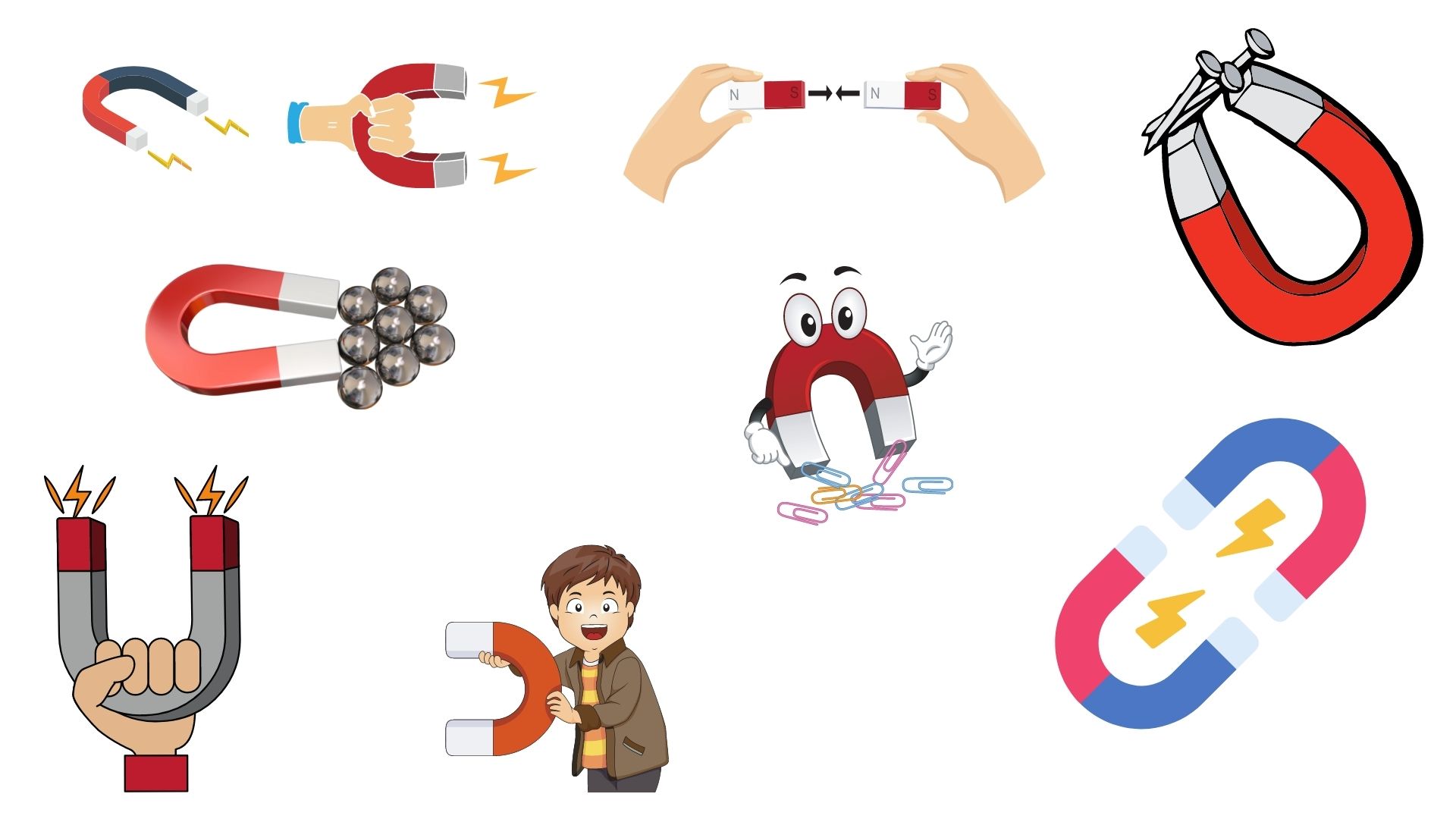 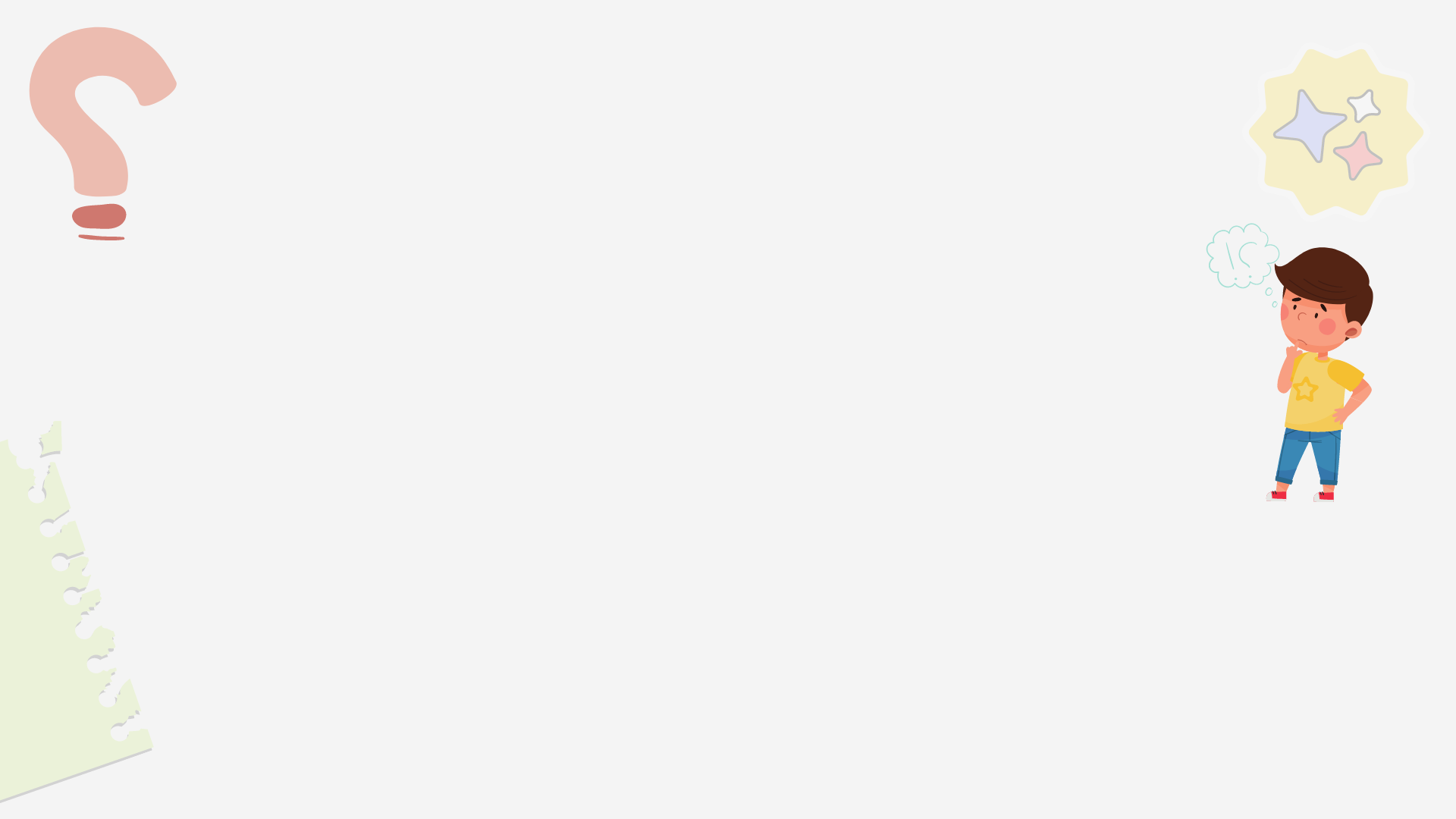 استراتيجية جدول التعلم
هيا نبدأ درسنا و نتساعد في ملئ جدول التعلم لليوم
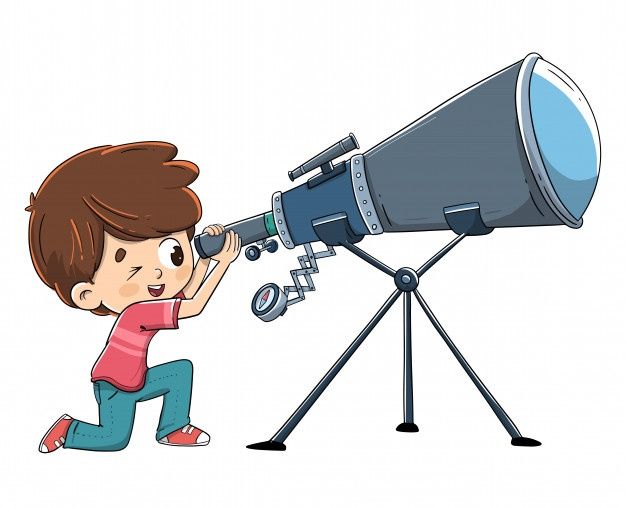 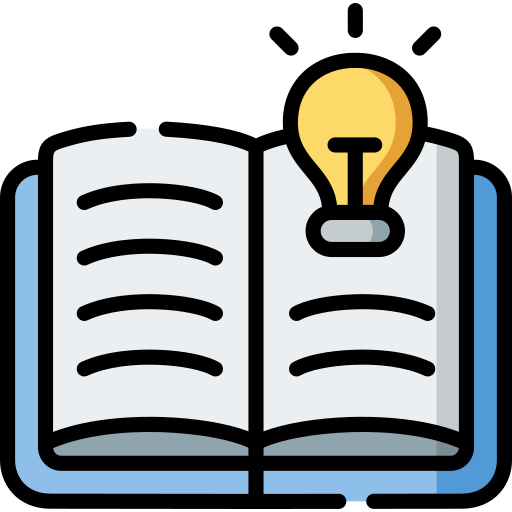 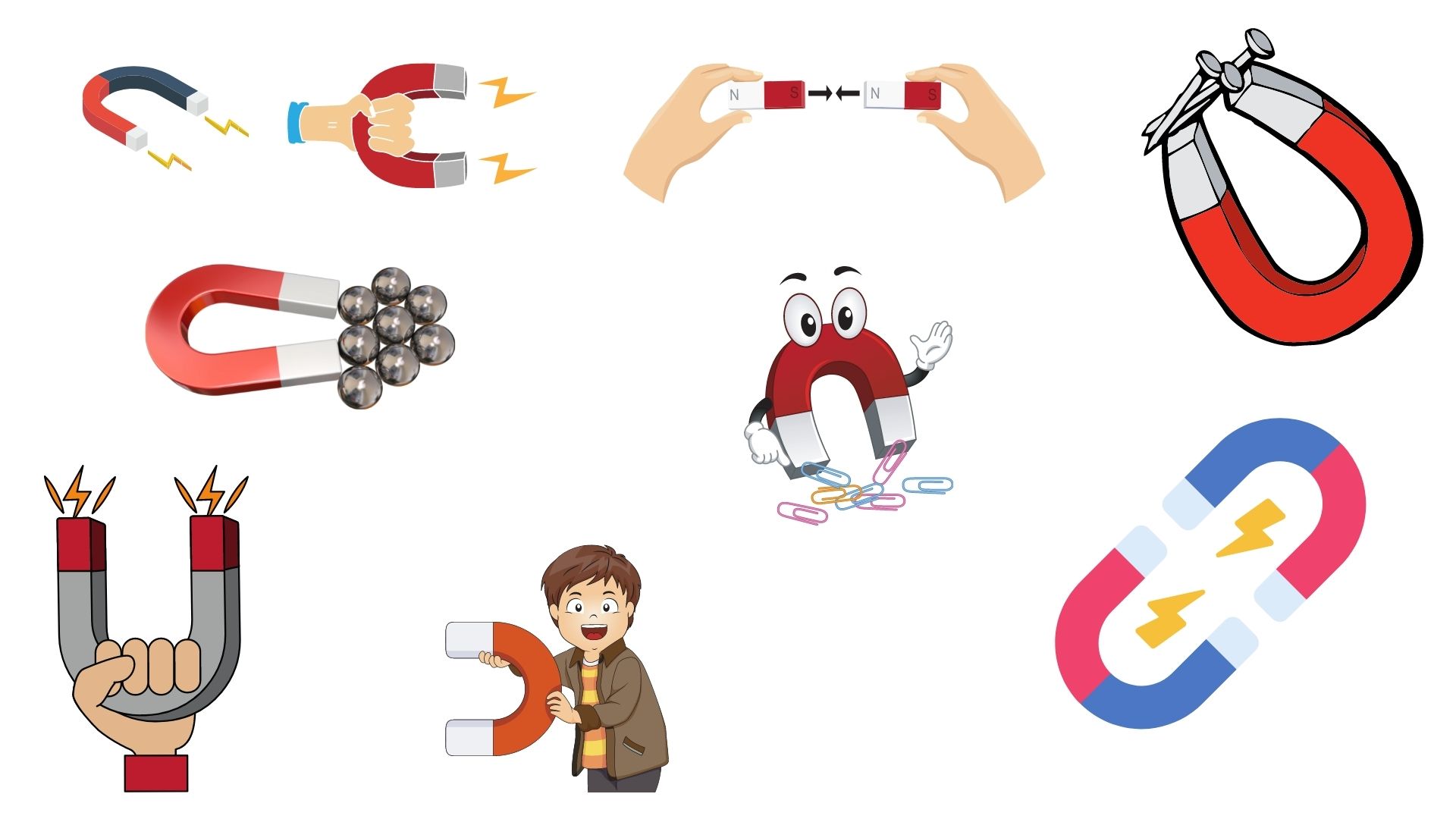 أنظر وأتساءل
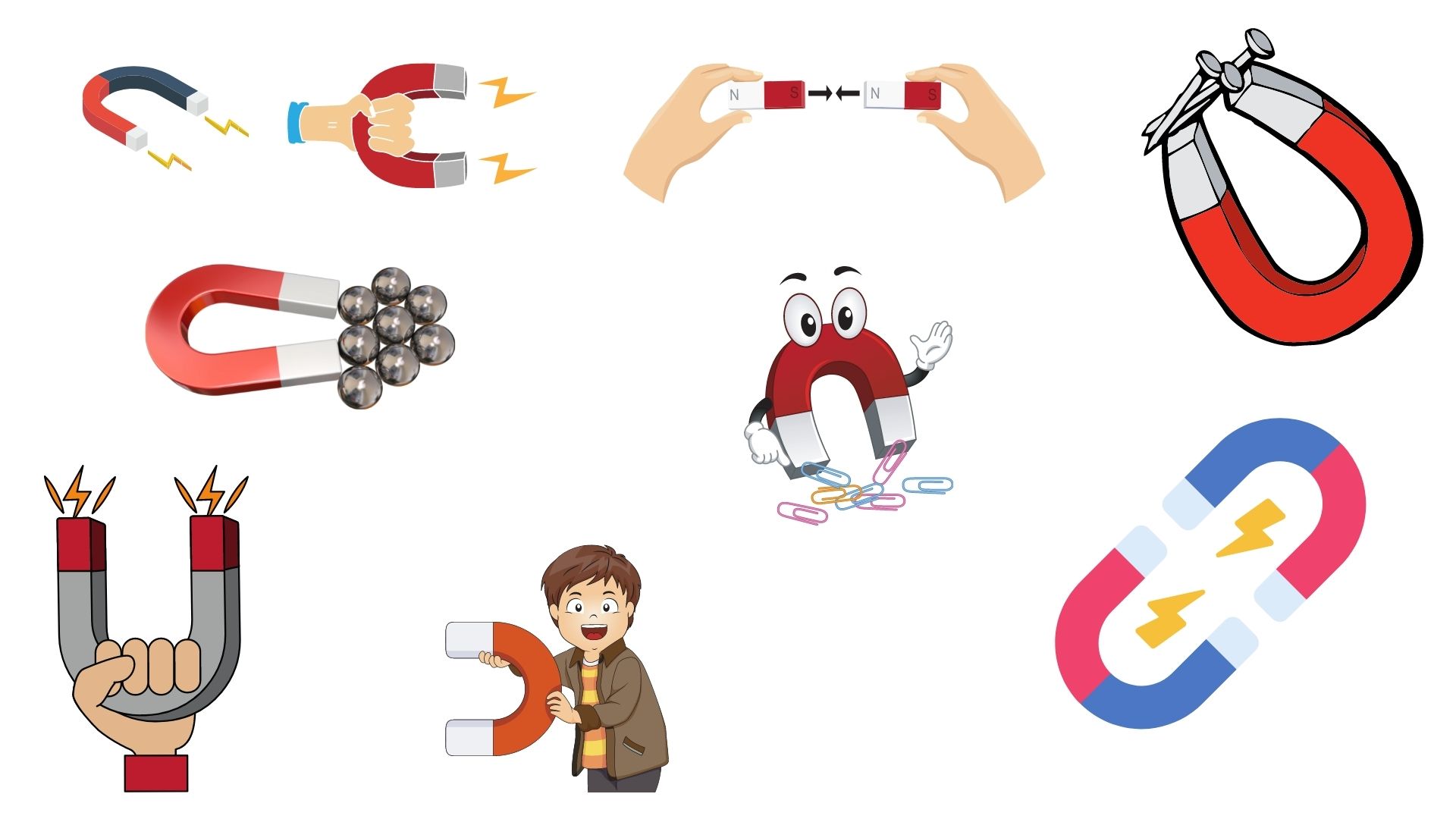 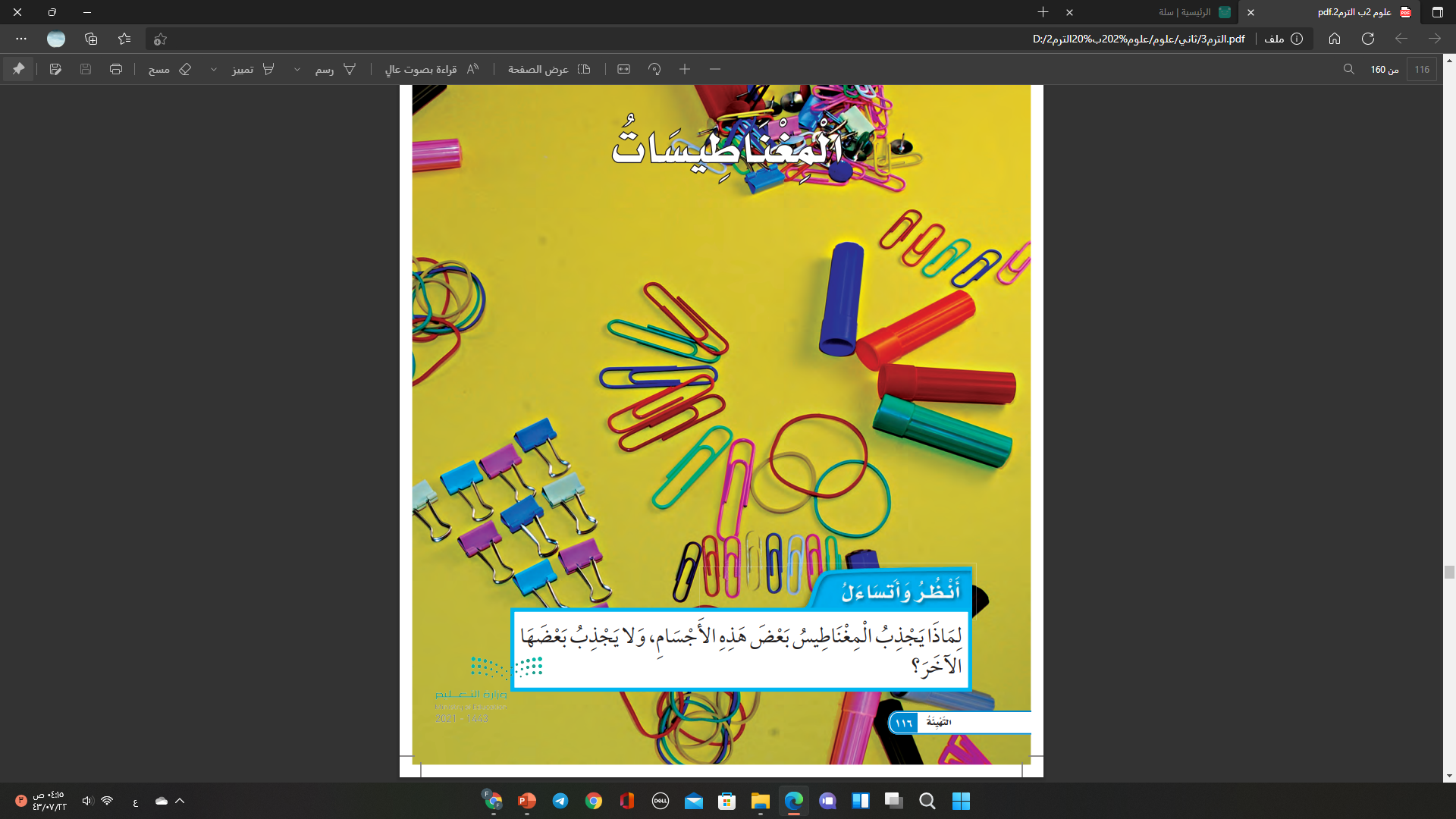 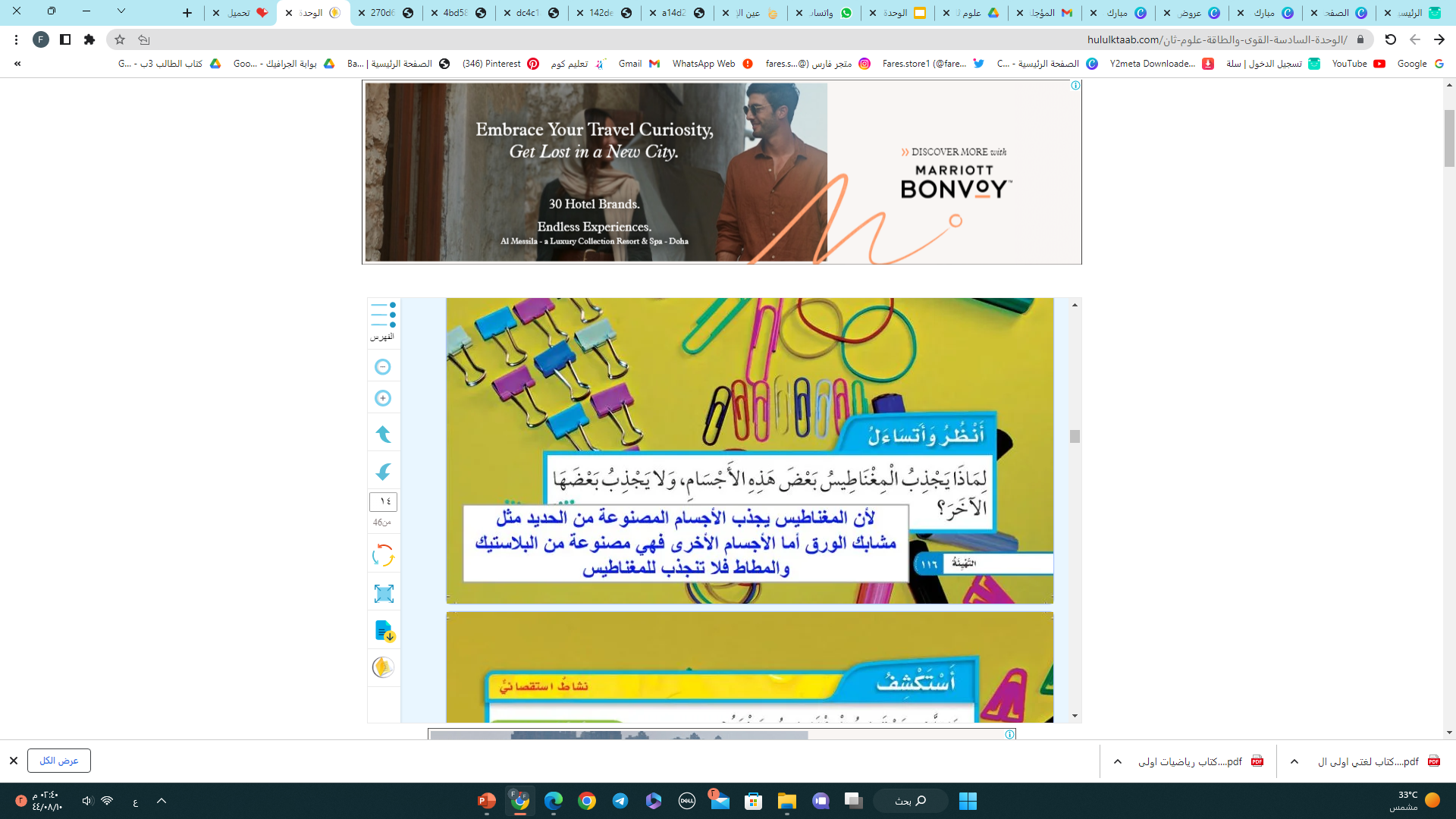 أستكشف
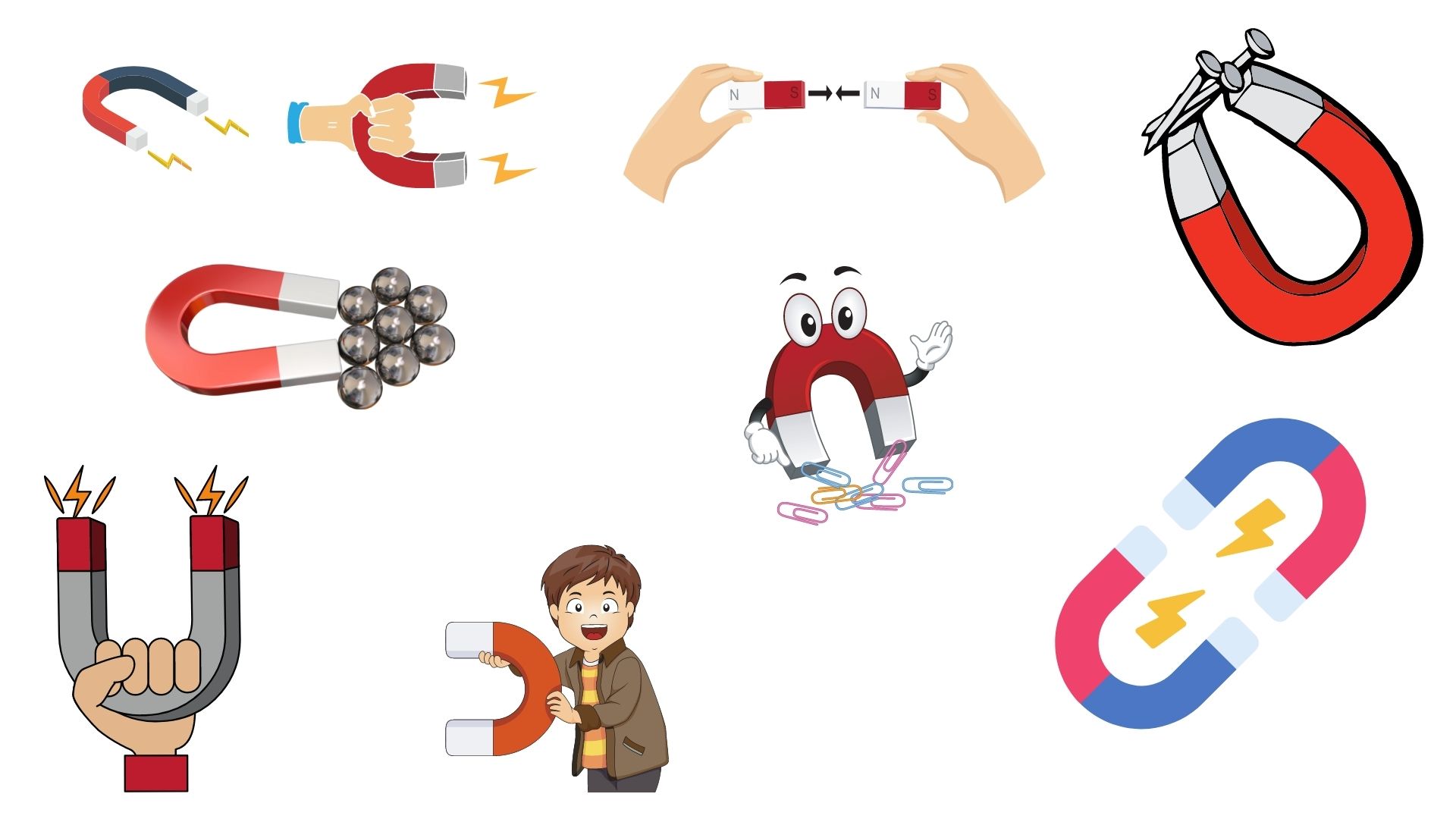 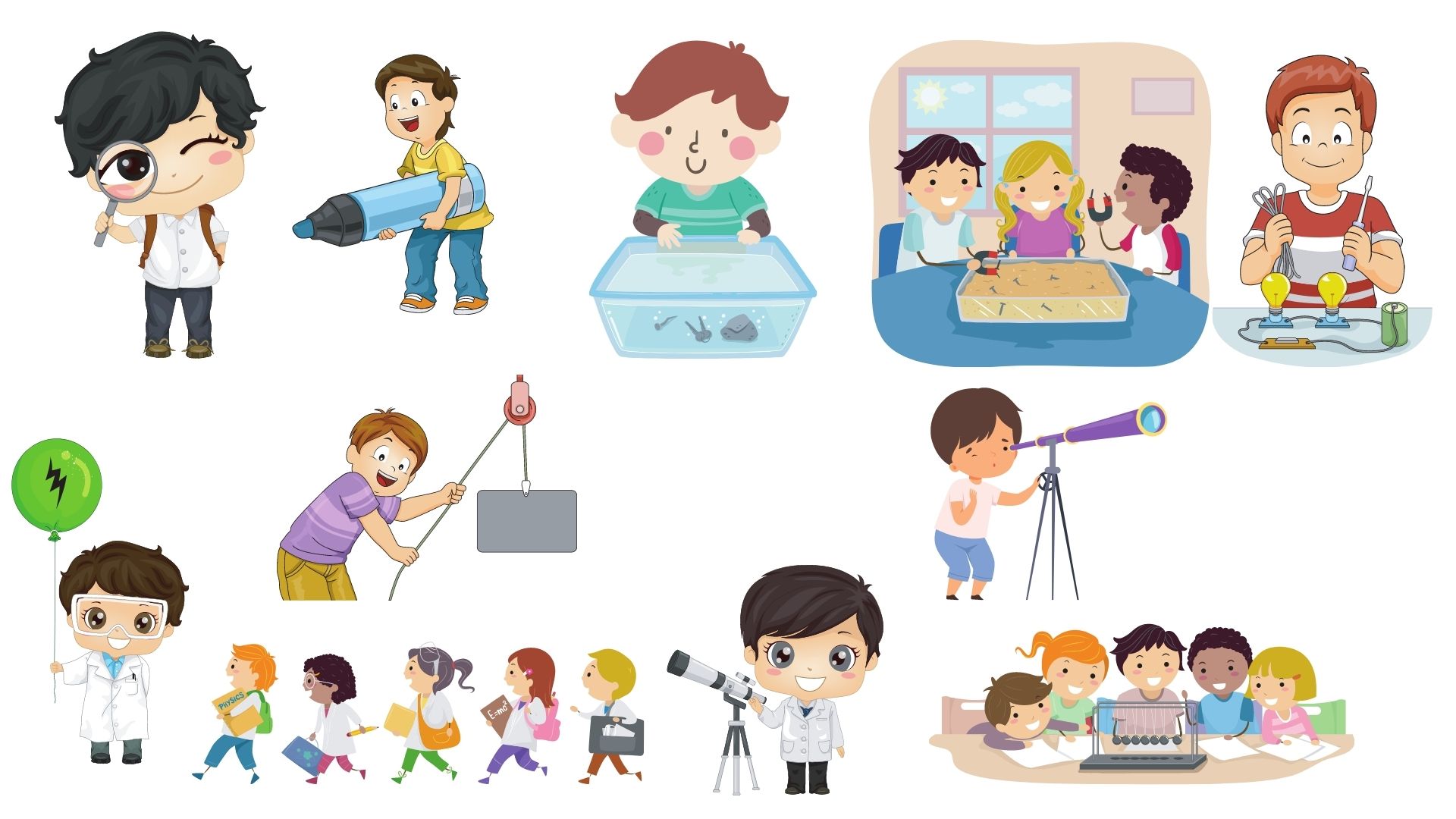 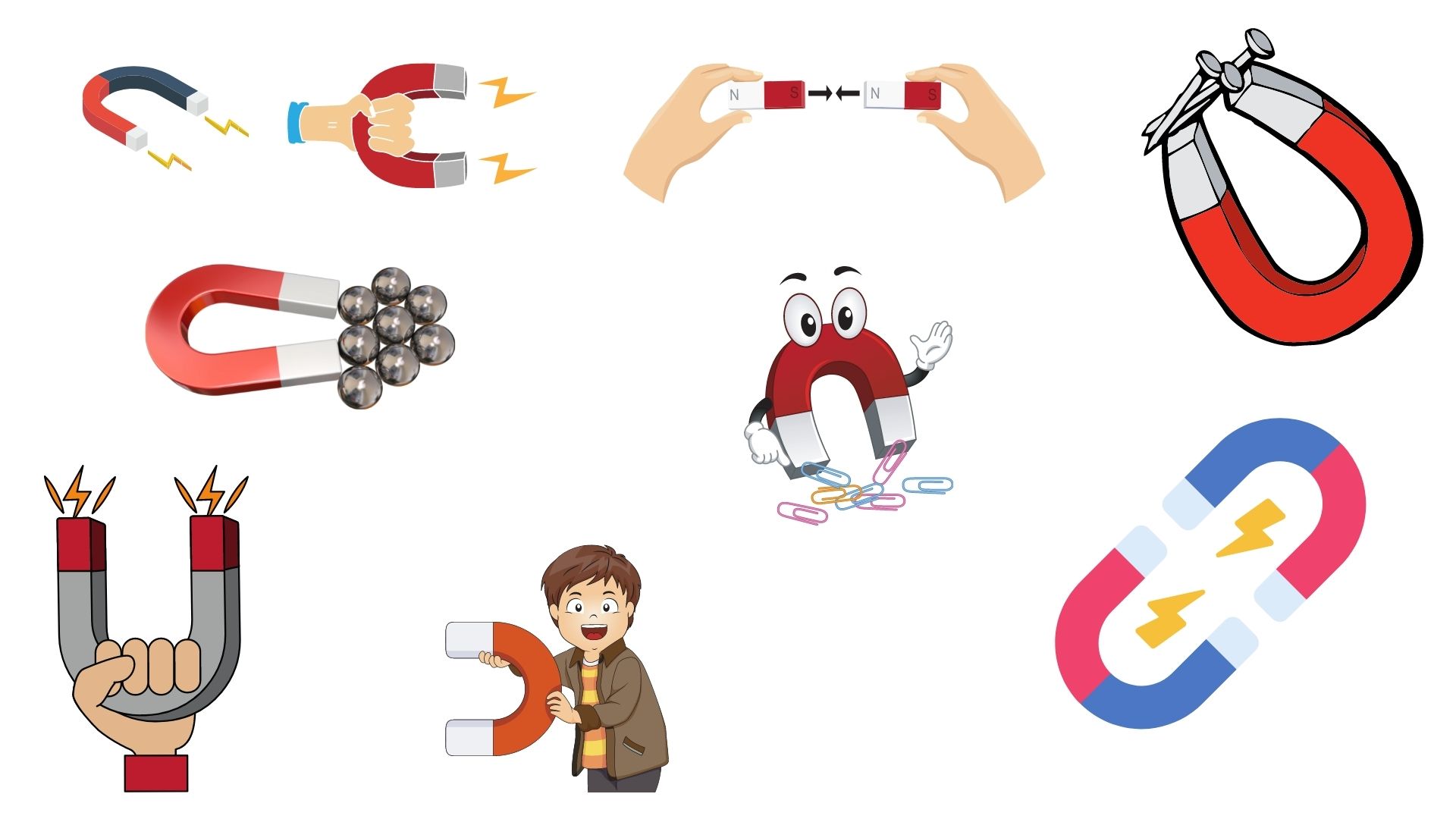 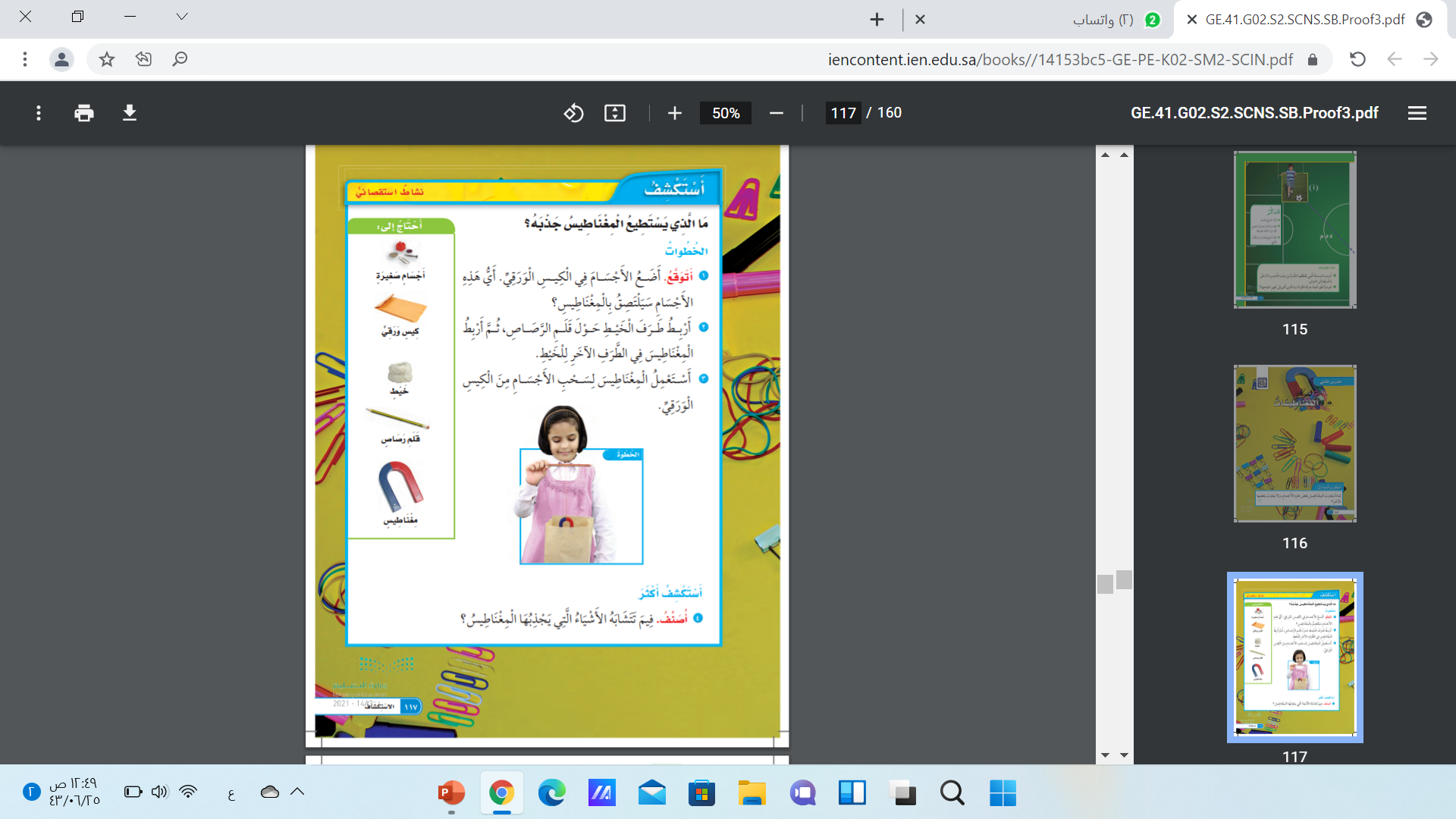 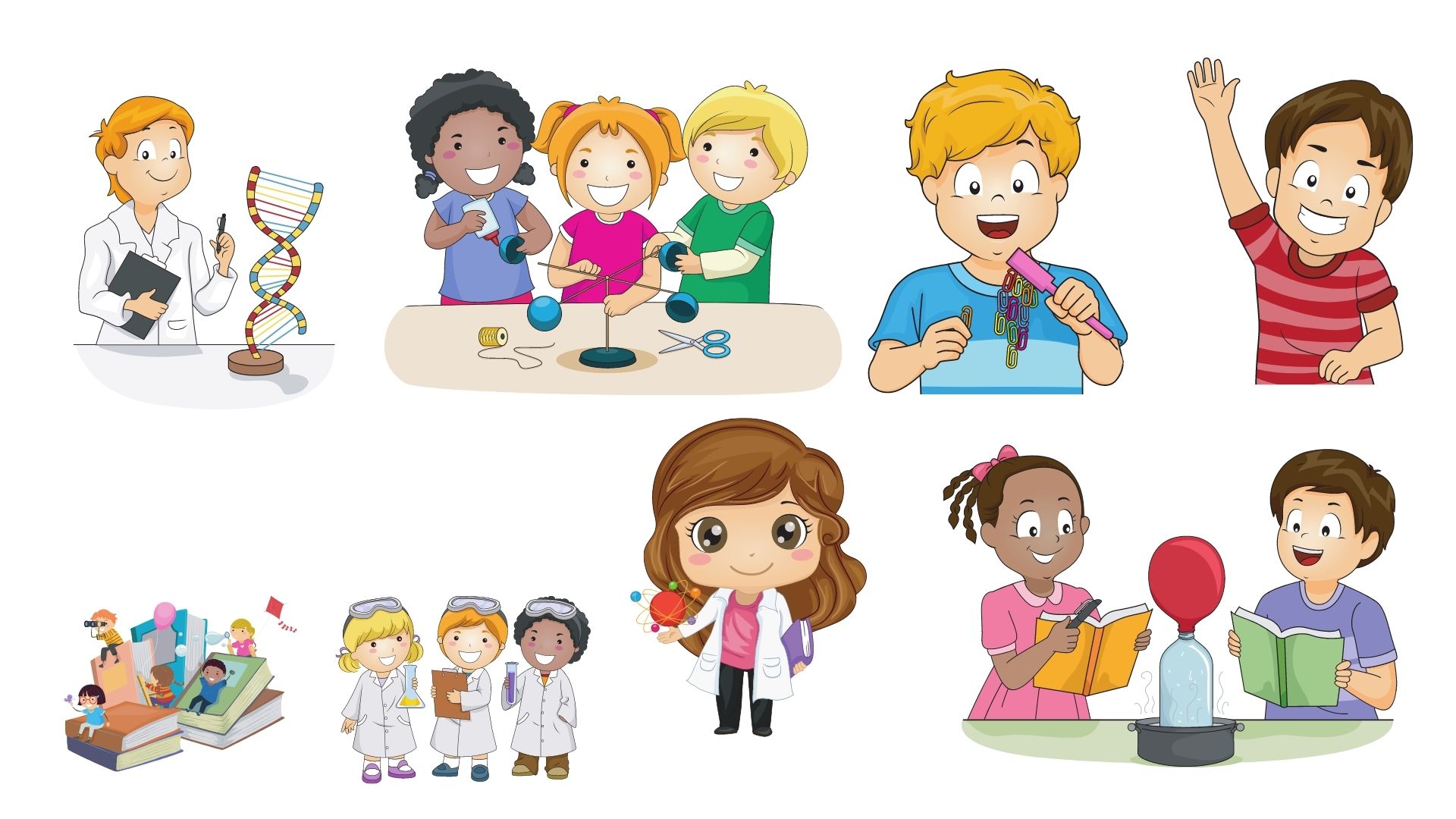 اقرأ وأتعلم
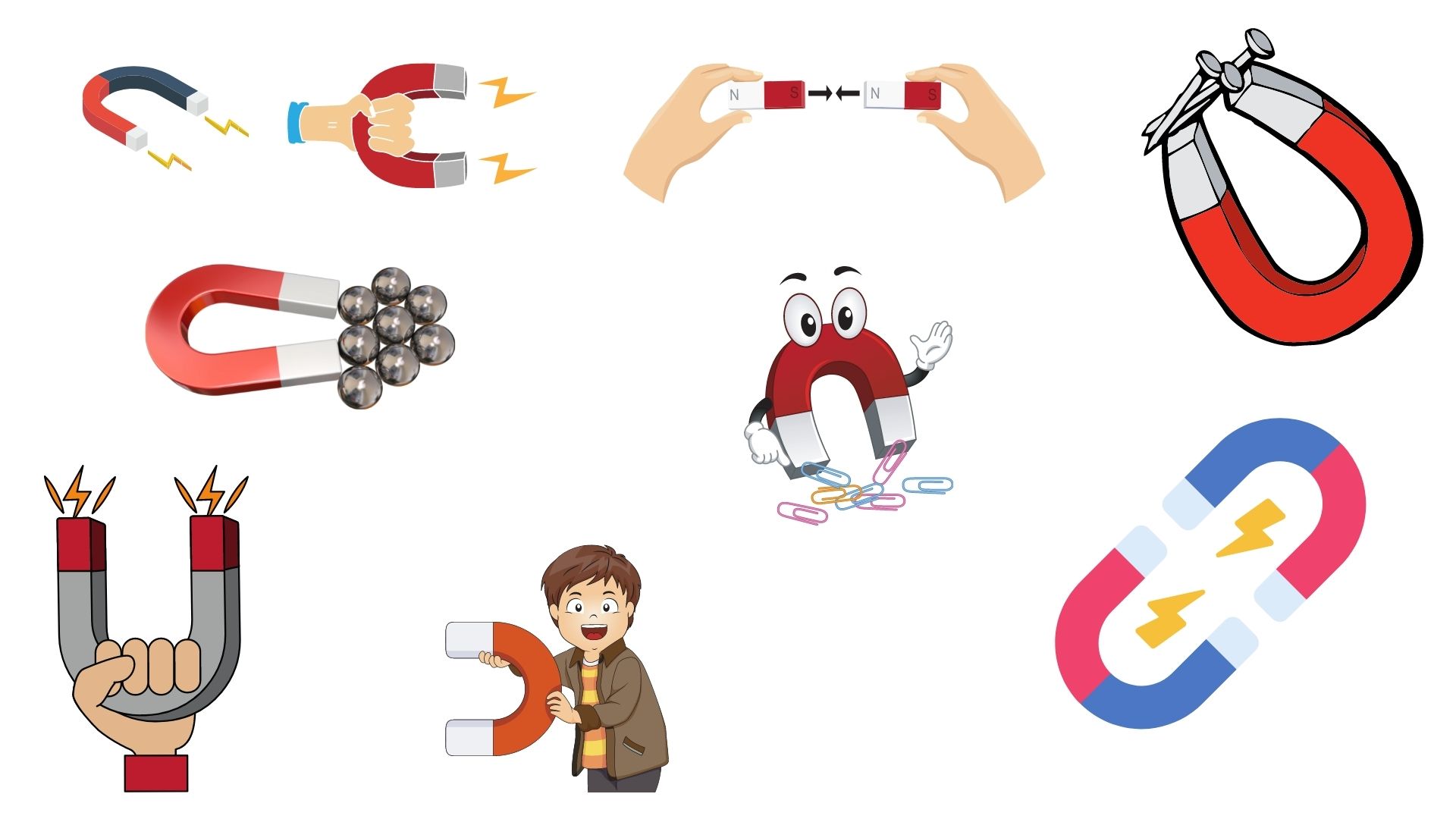 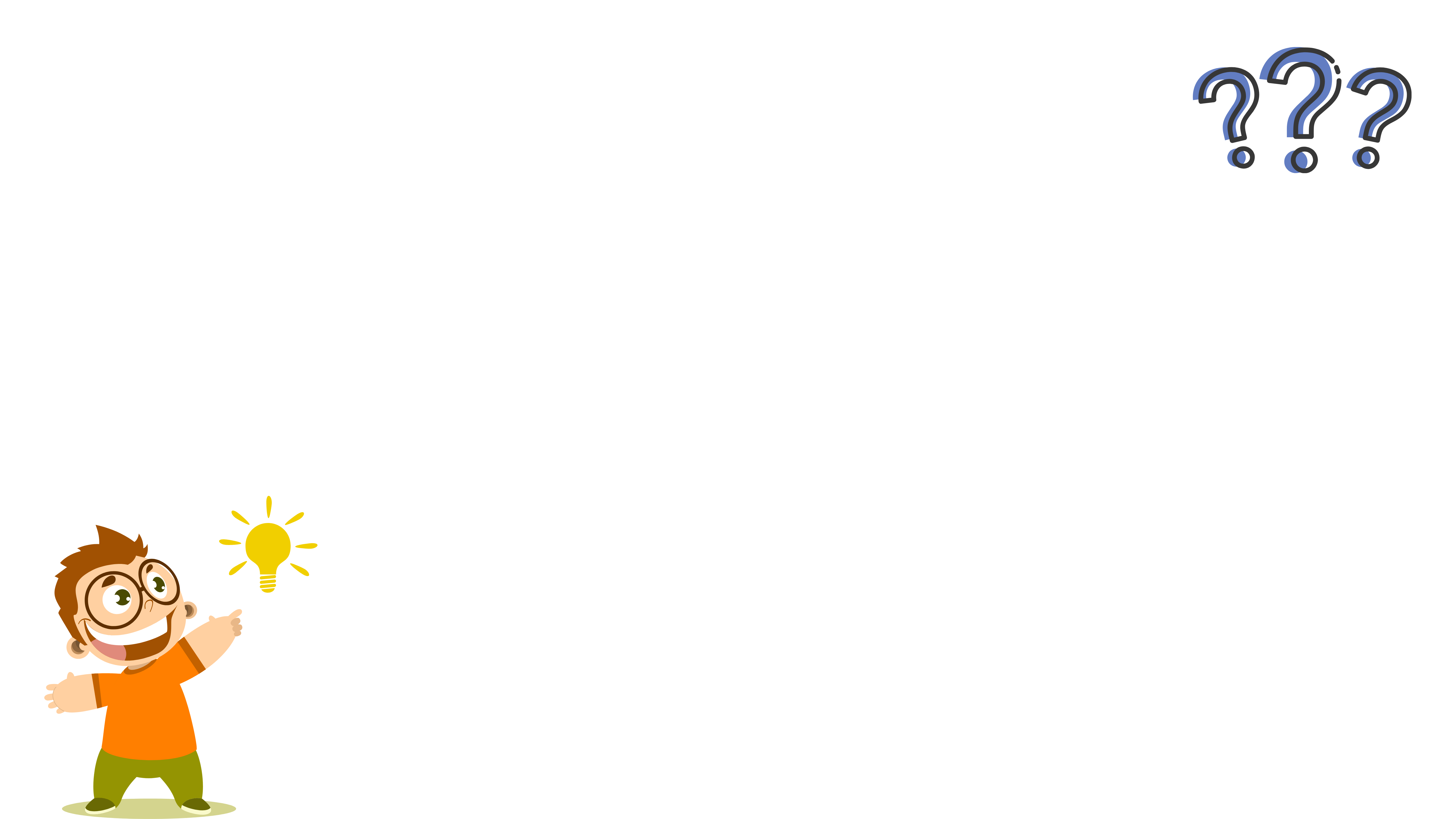 ماذا نشاهد في الصورة التي أمامك ؟
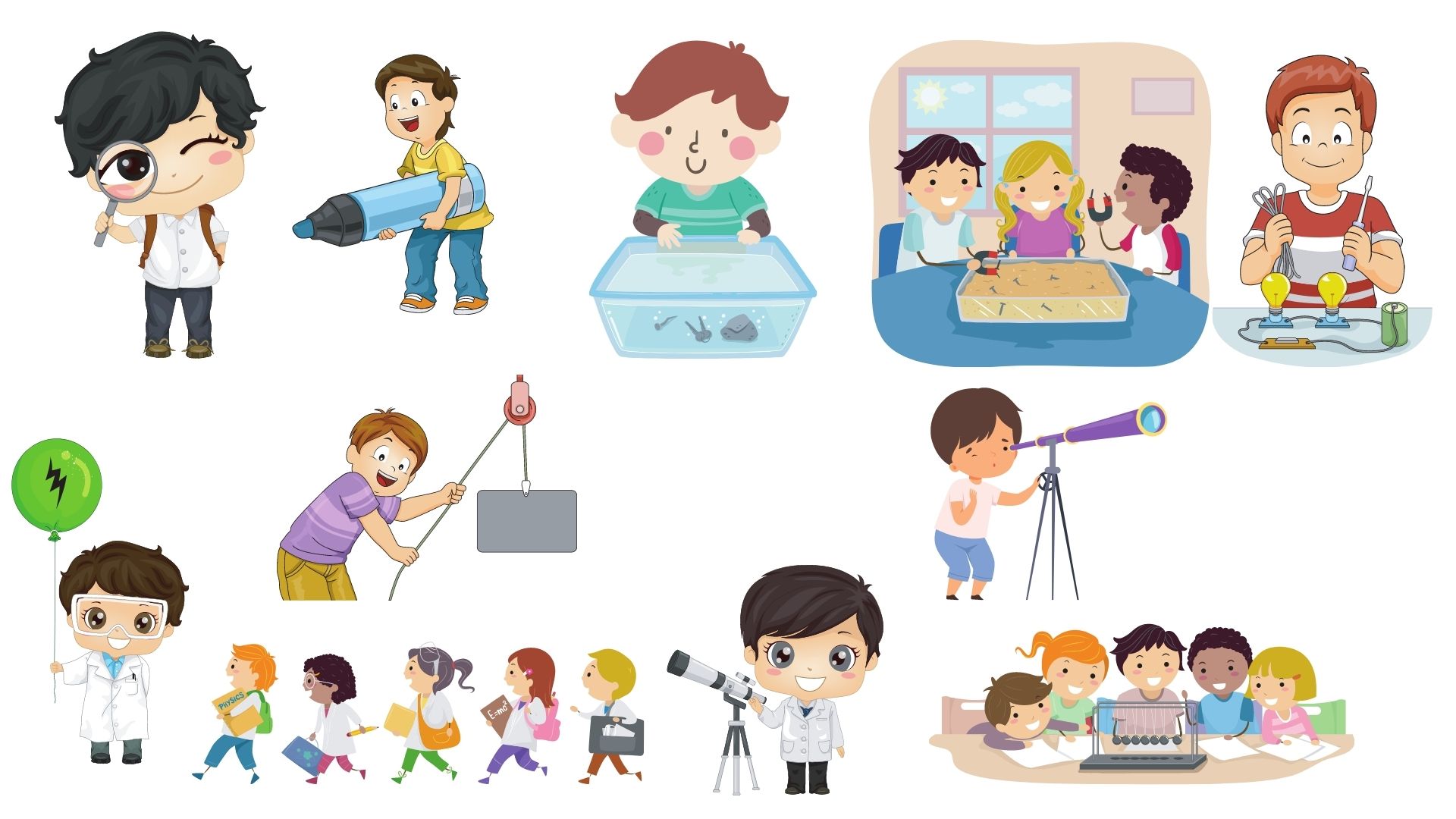 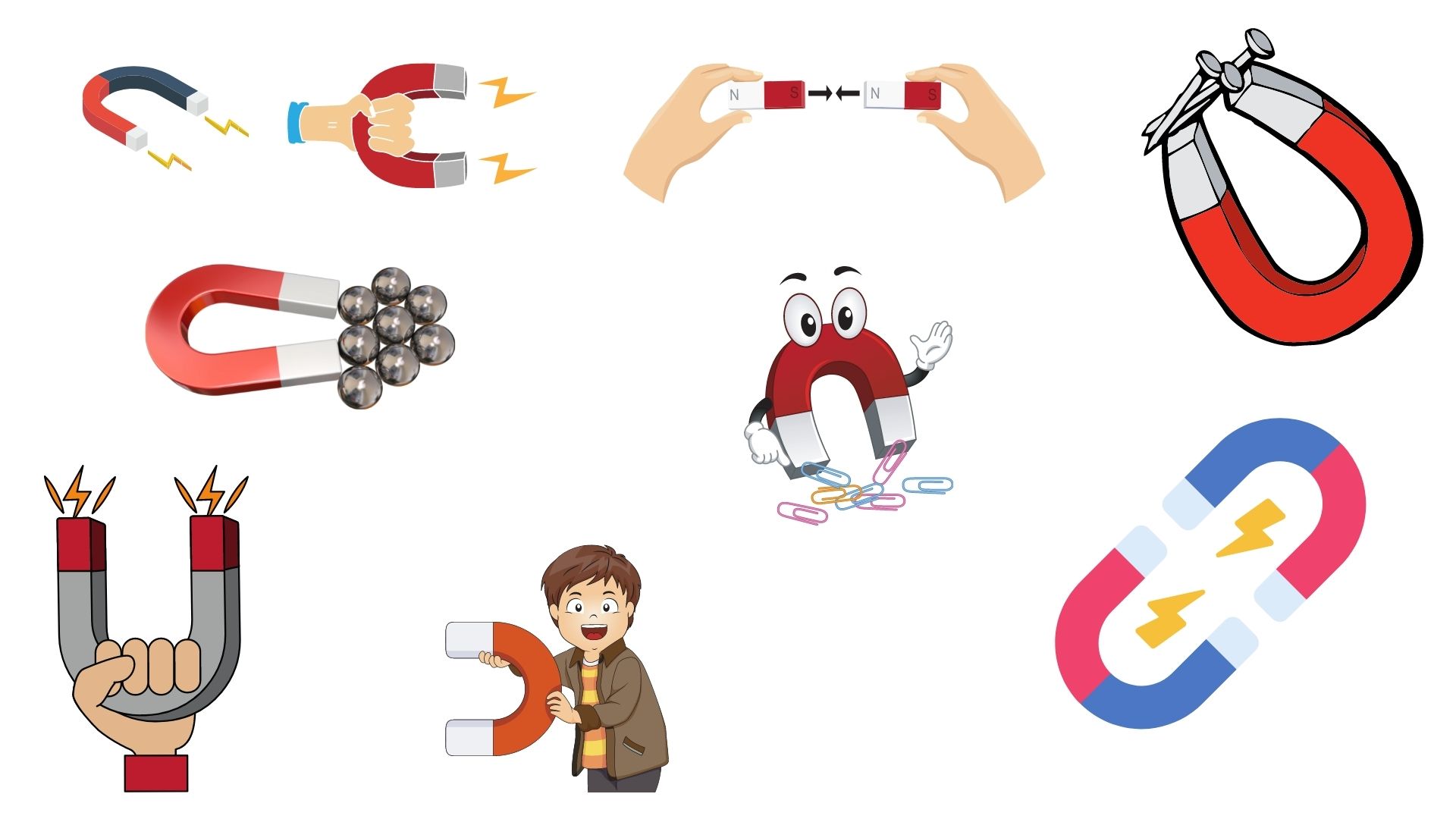 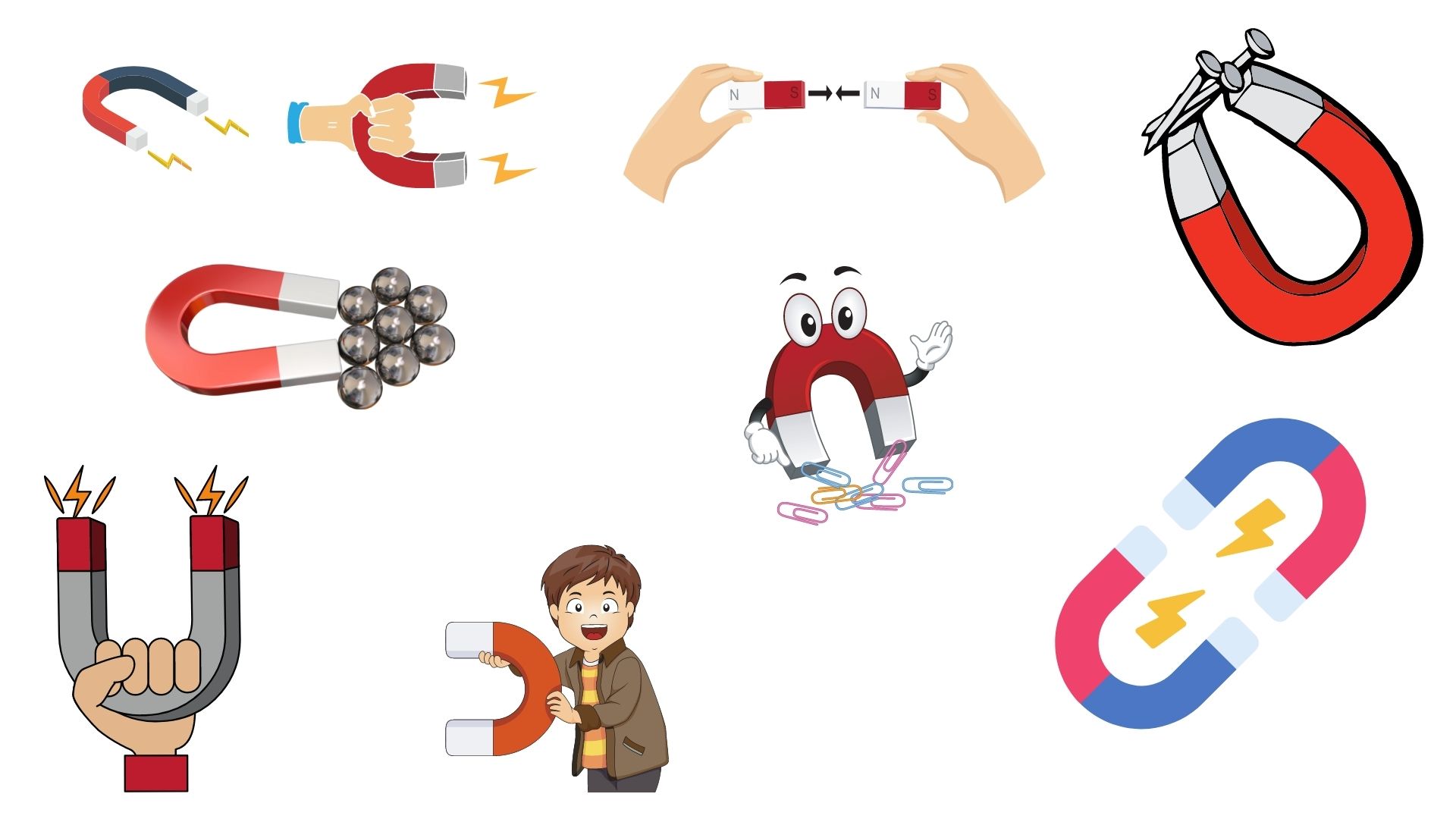 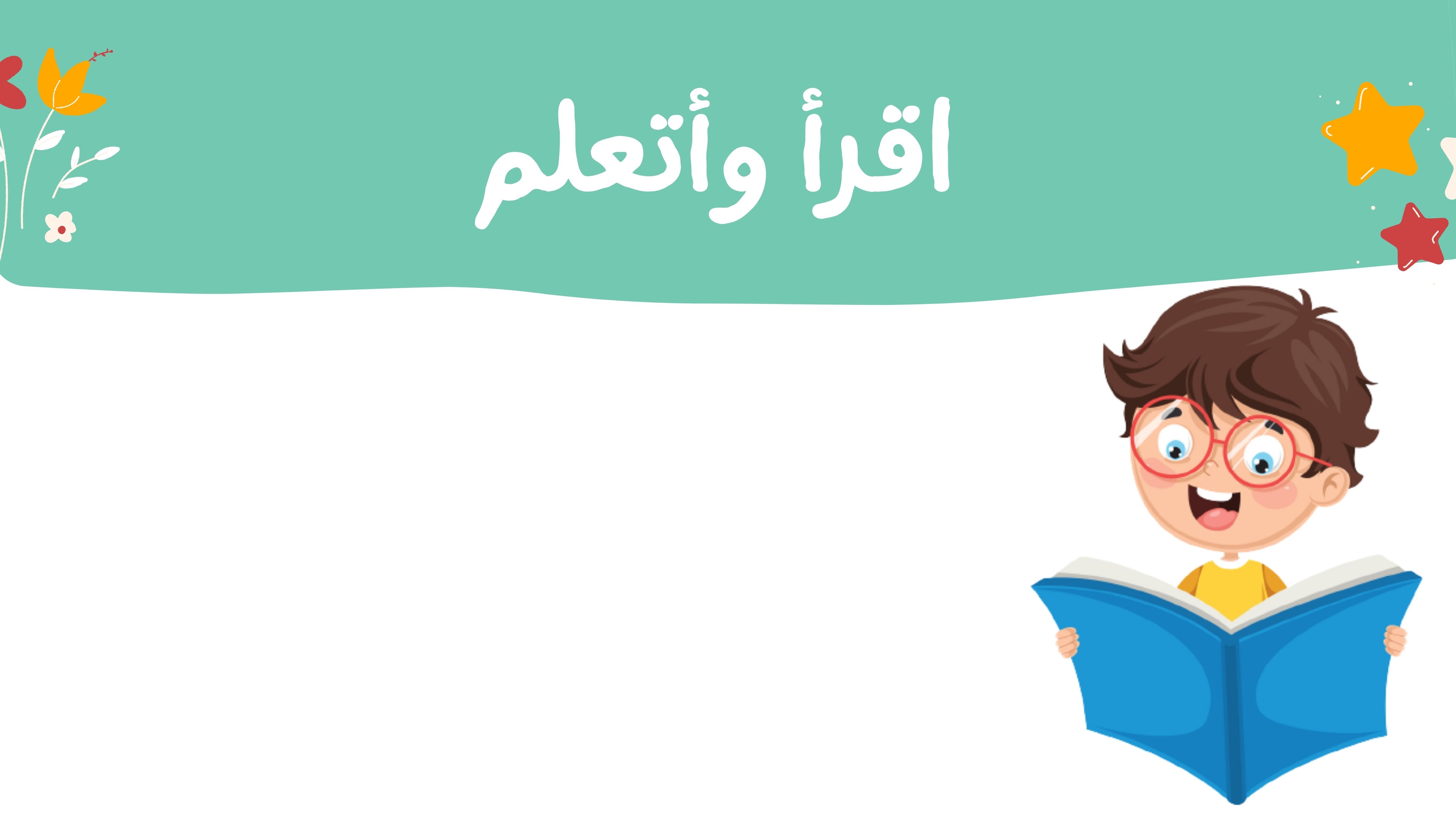 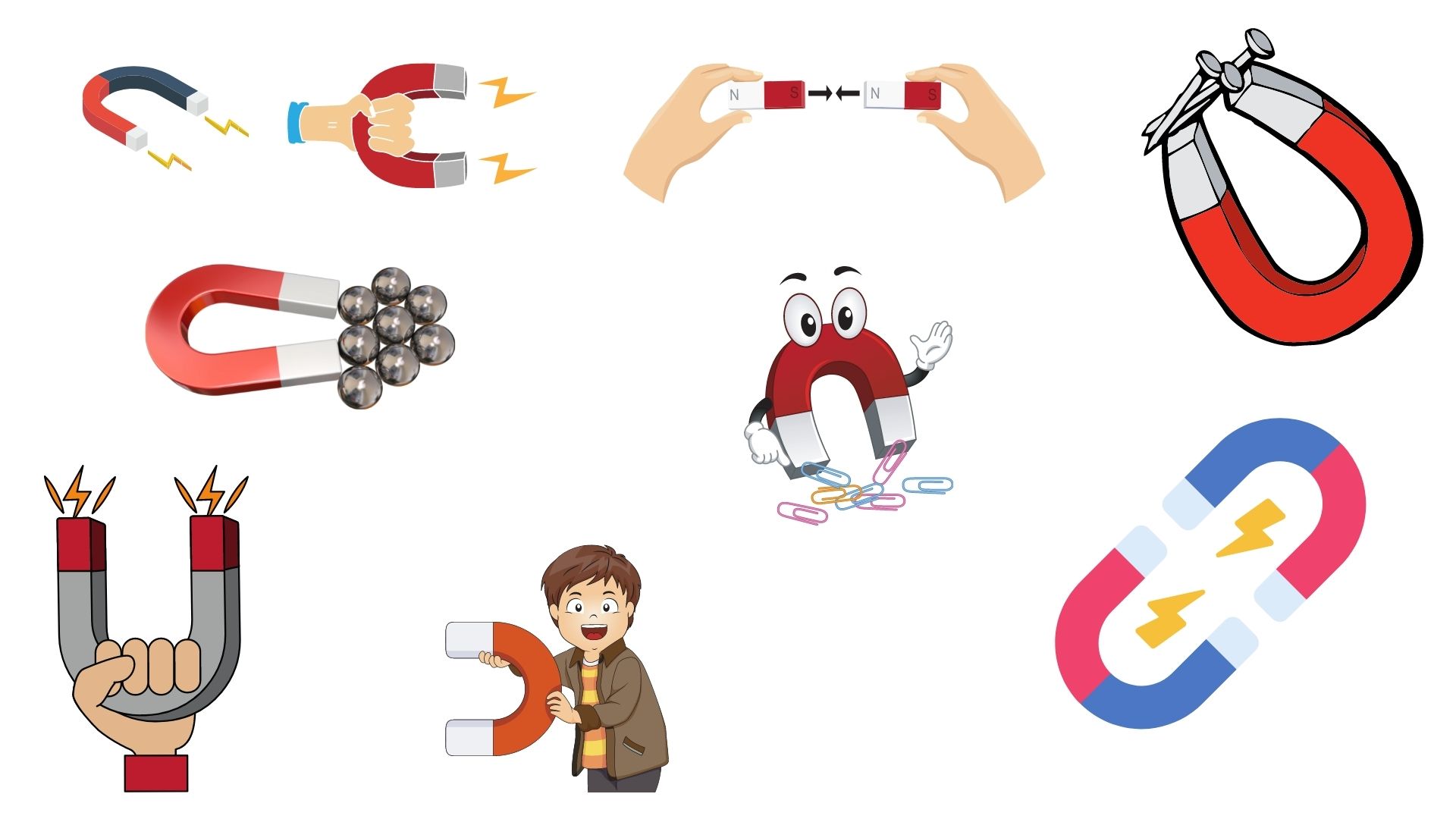 ماذا تفعل المغناطيسات ؟ 

يمكن للمغناطـيـس أن يجـذب أو يسحب بعض الأجسام ، كما يمكنه أن يجذب الأجسـام حتى في وجود بعض الحواجز الصلبة أو السائلة أو الغازية
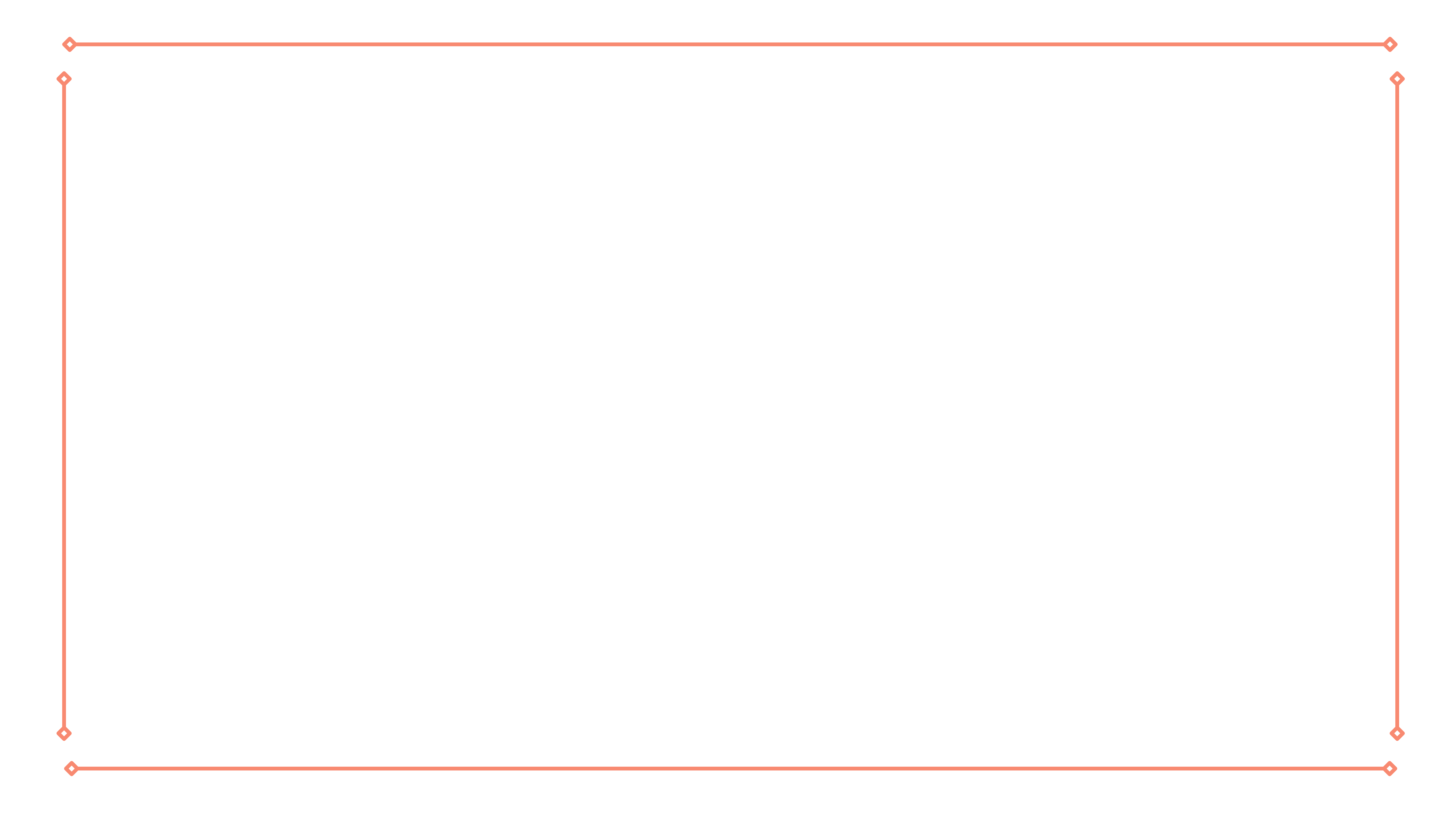 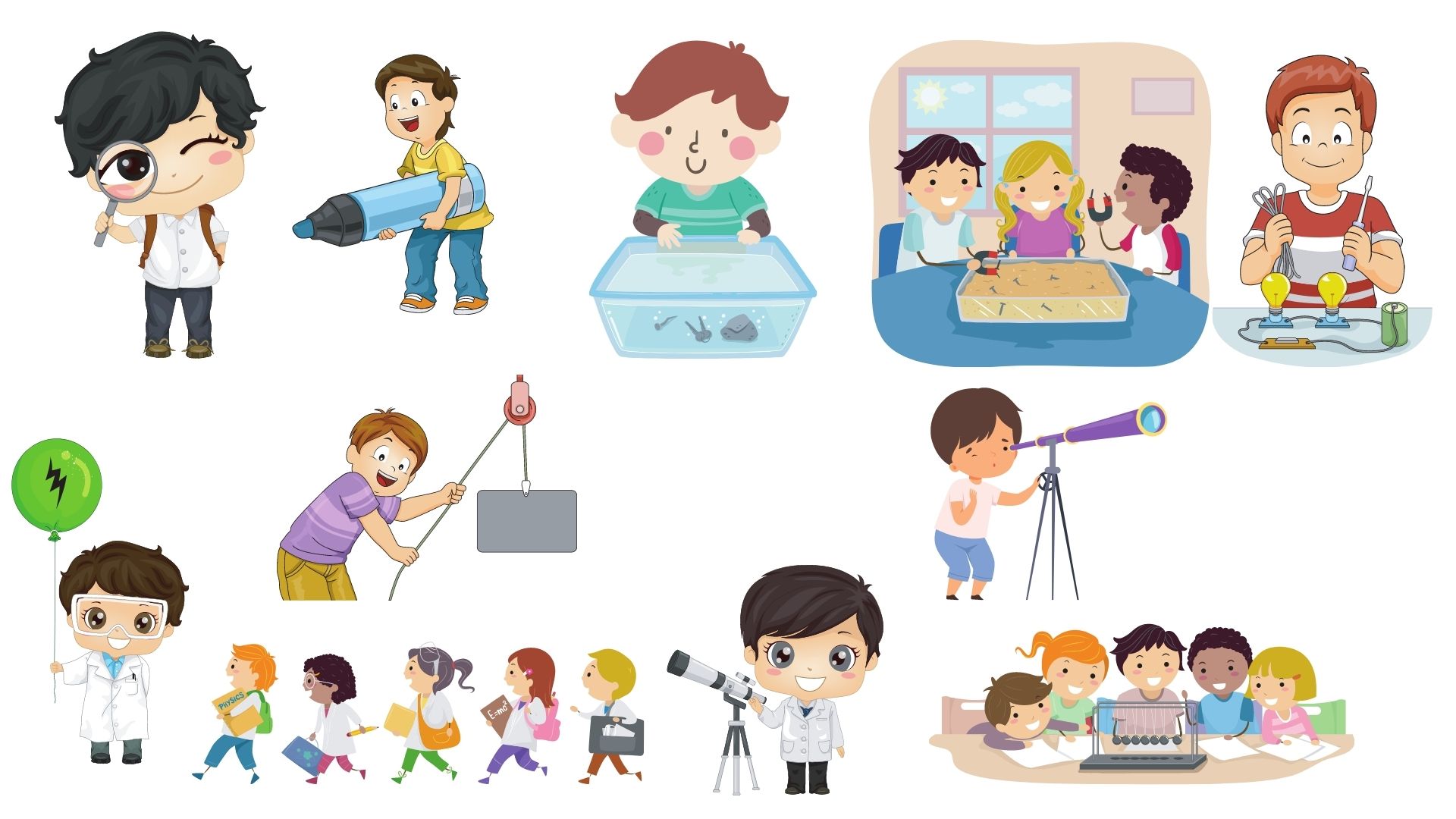 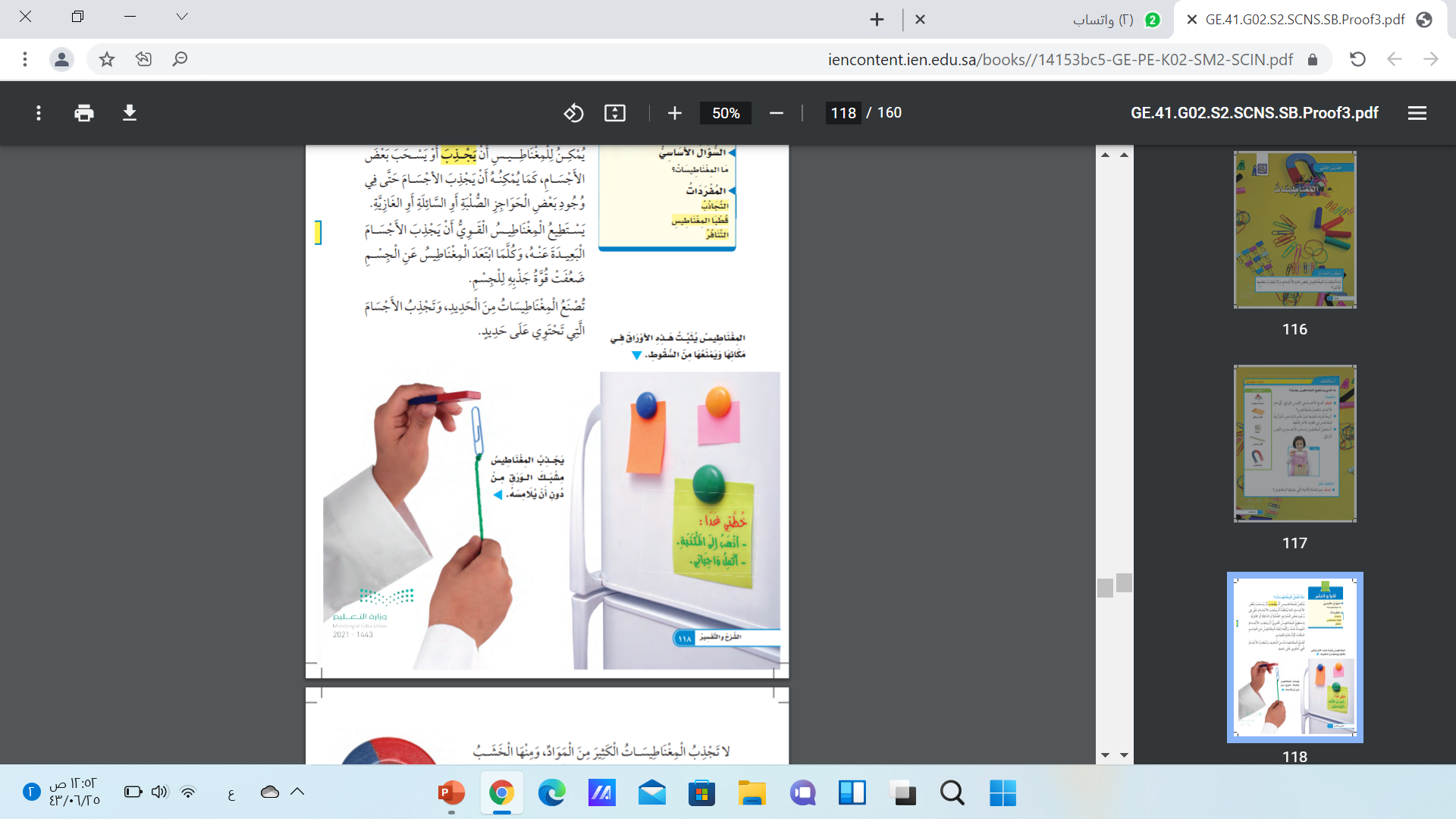 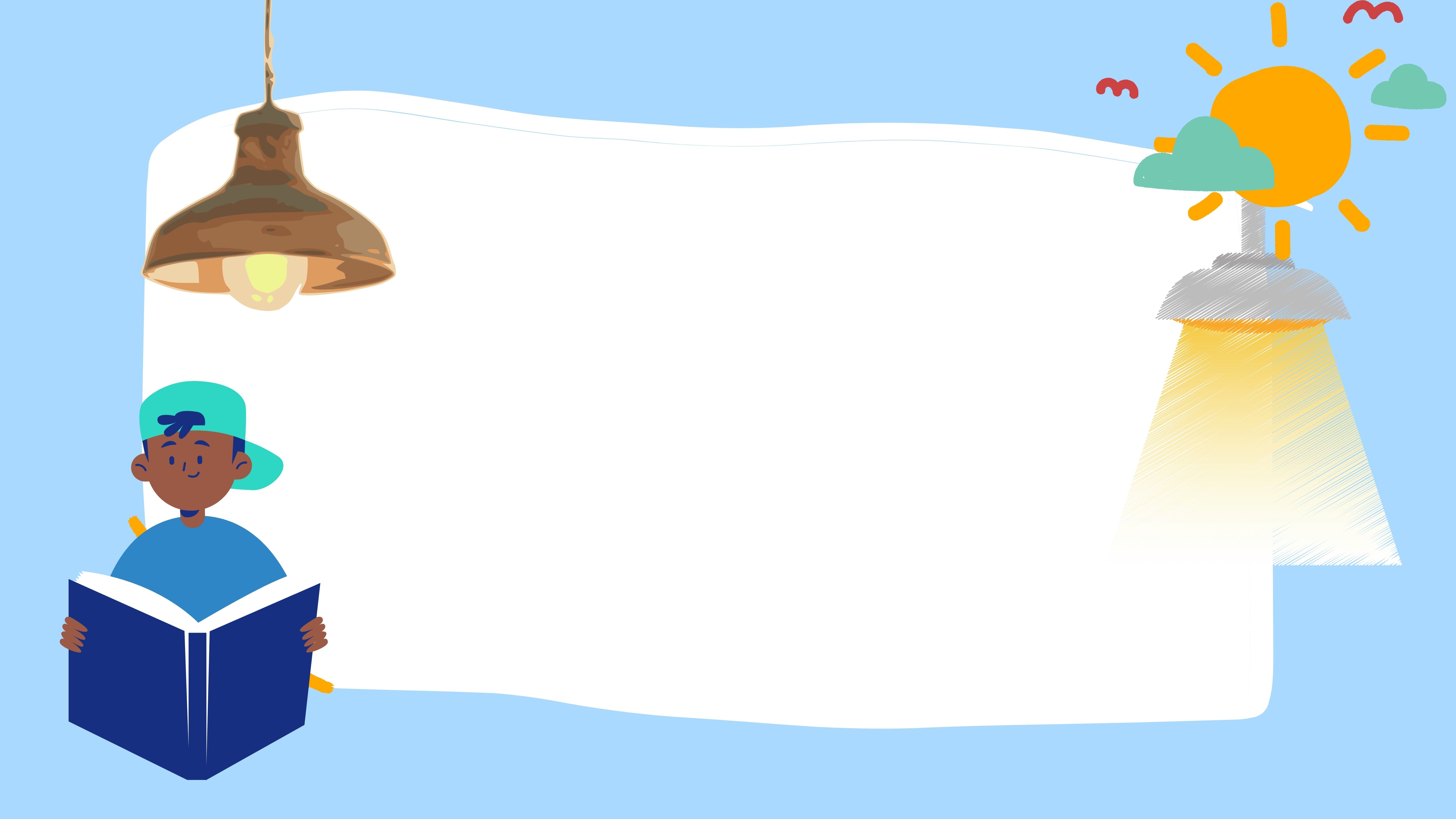 ماذا تفعل المغناطيسات ؟ 

يستطيع المغناطيس القـوي أن يجذب الأجسـام البعيدة عنه ، وكلما ابتعد المغناطيس عن الجسم ضعفت قوة جذبه للجسم تصنع المغناطيسات من الحديد ، وتجذب الأجسام التي تحتوي على حديد
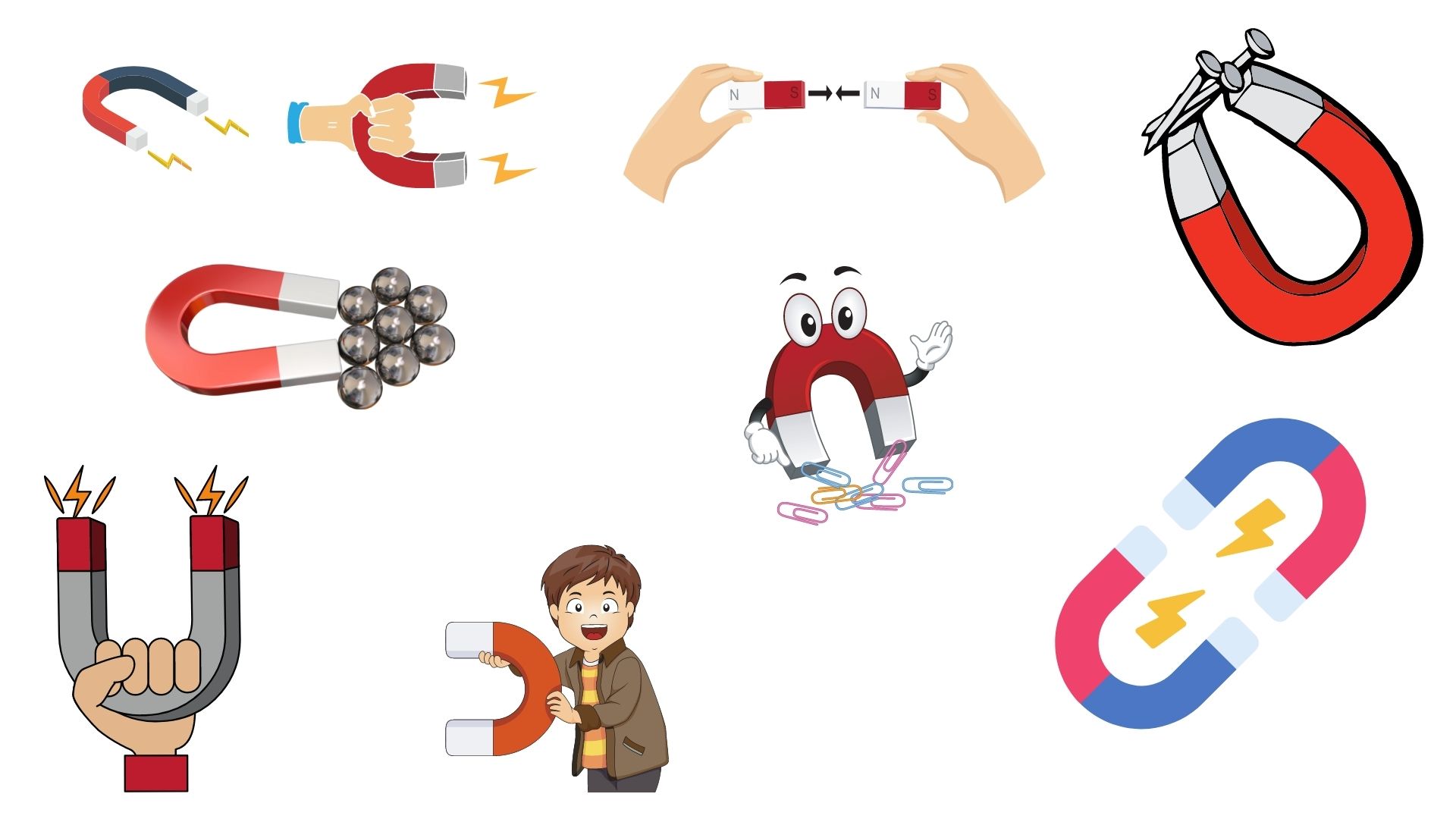 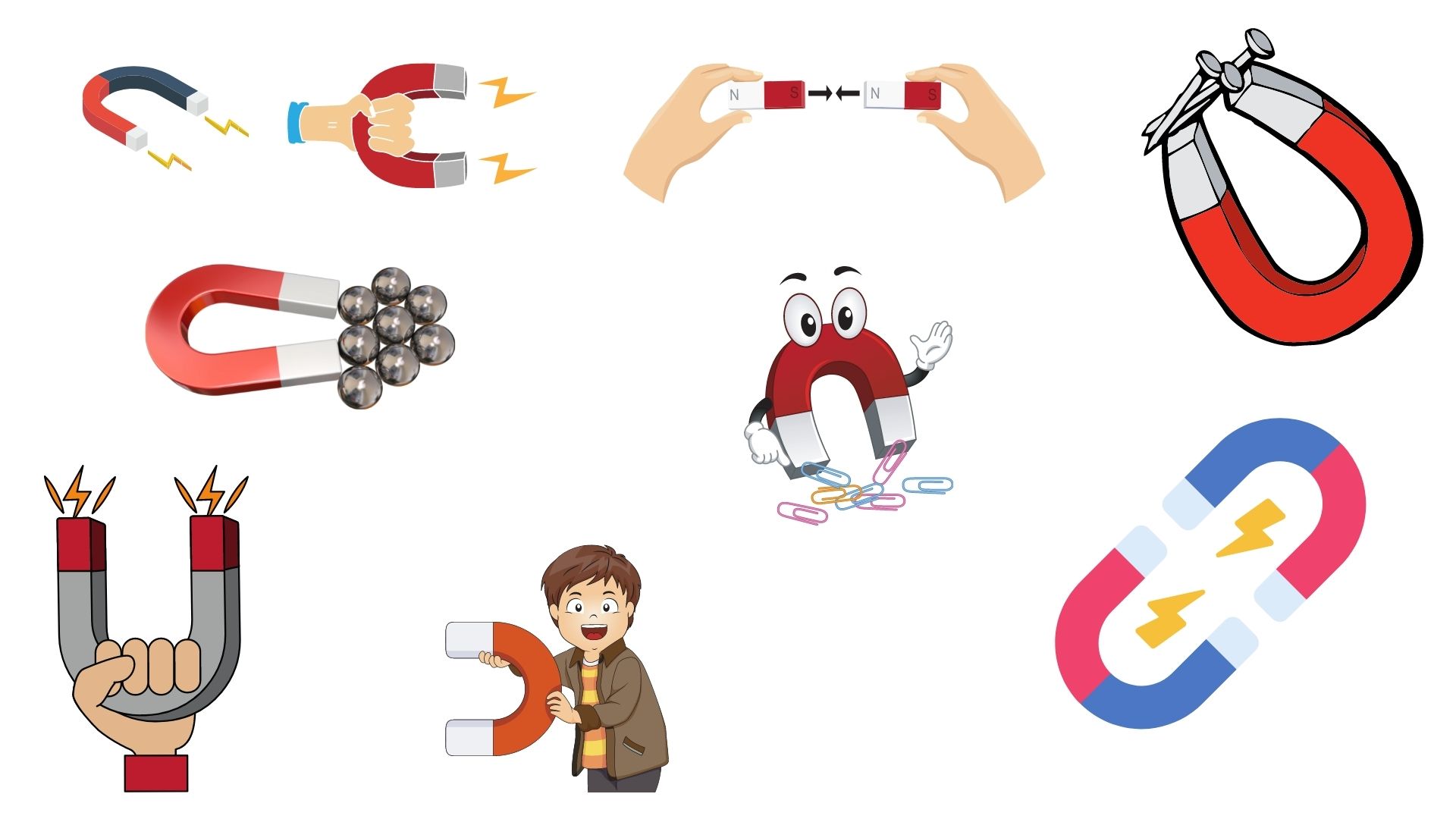 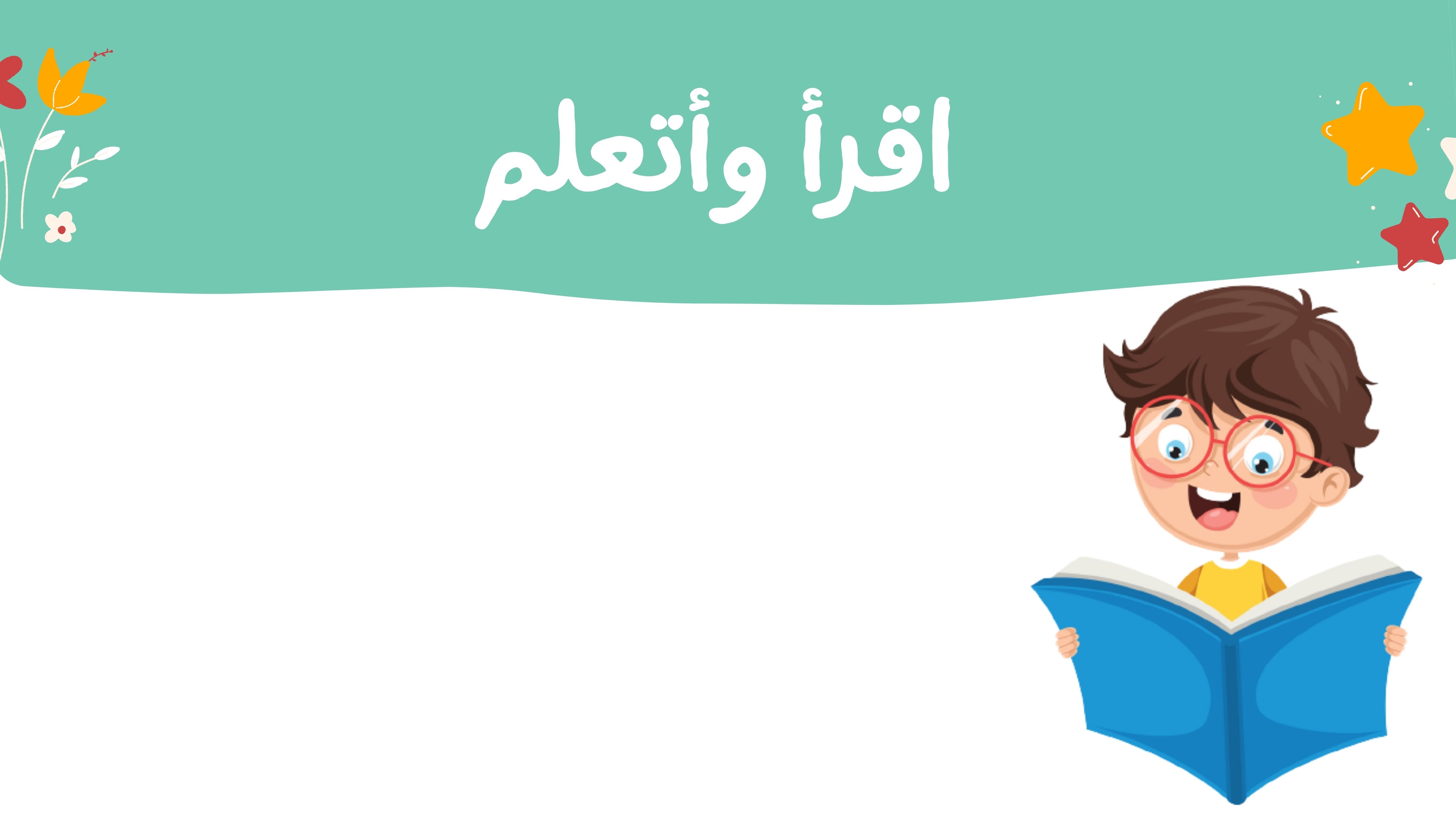 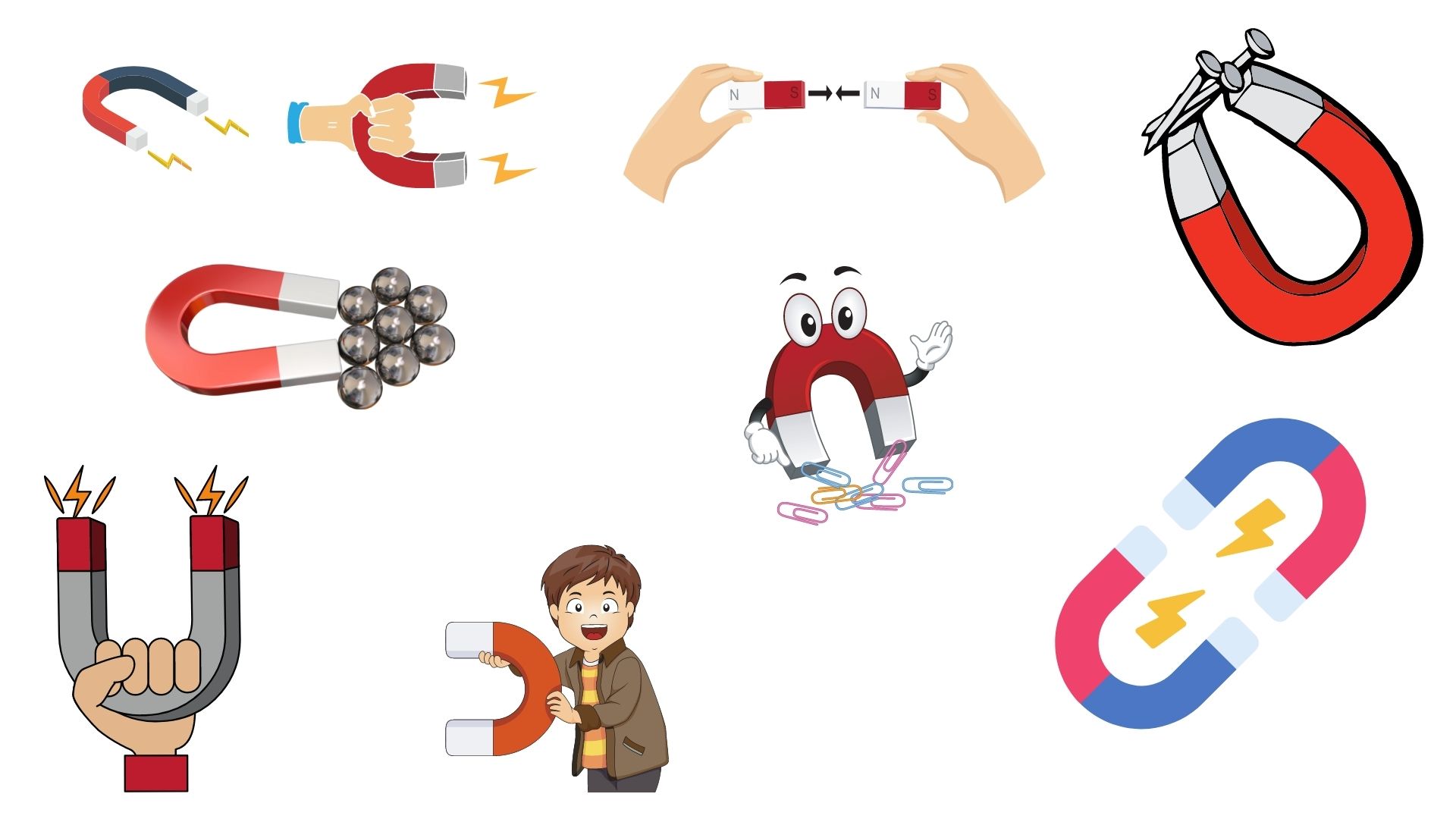 ماذا تفعل المغناطيسات ؟
لا تجذب المغناطيسات الكثير من المواد ، ومنها الخشب والبلاستيك ، وبعض المعادن ومنها النُحاس .
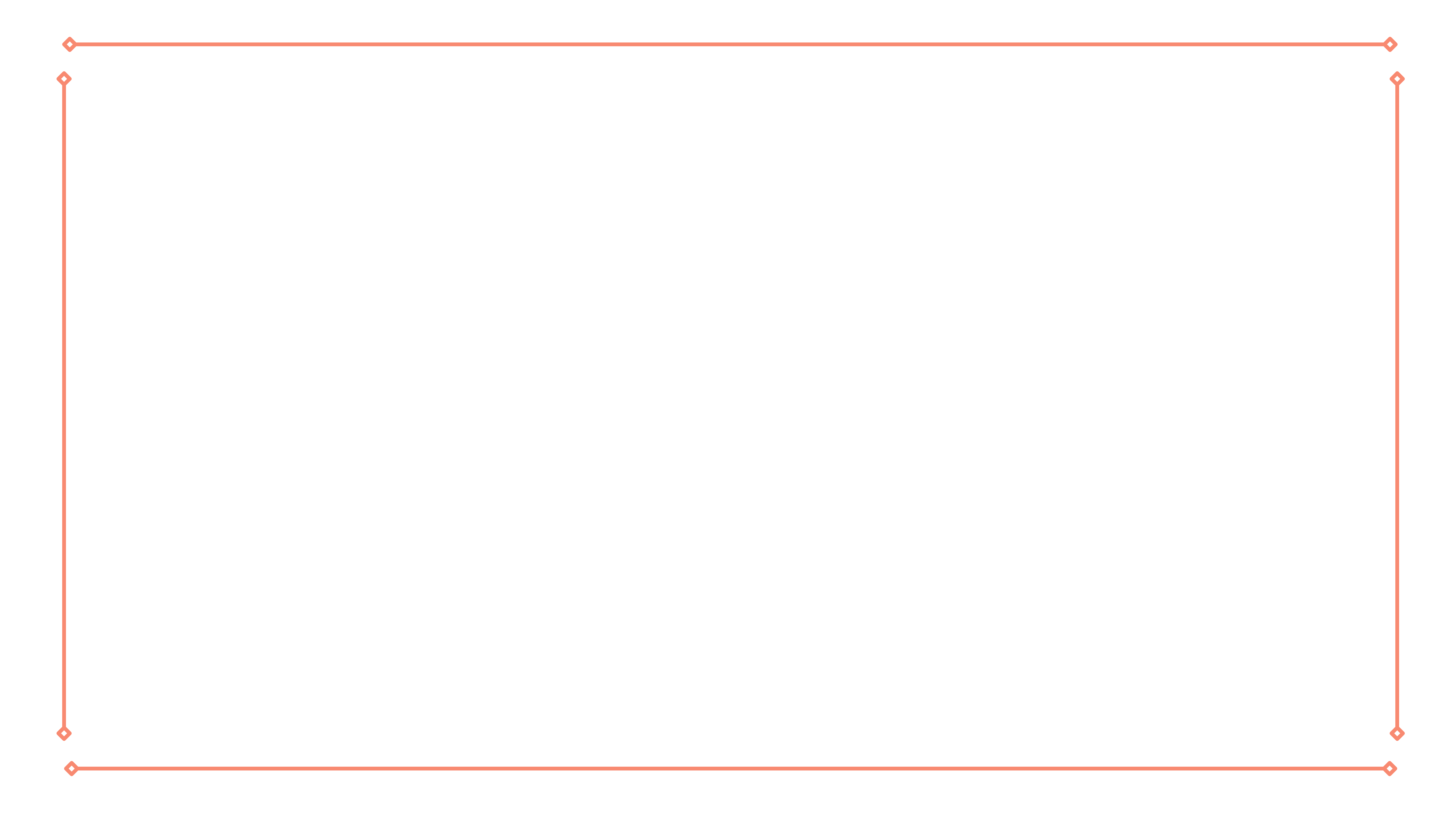 أراجع معلوماتي
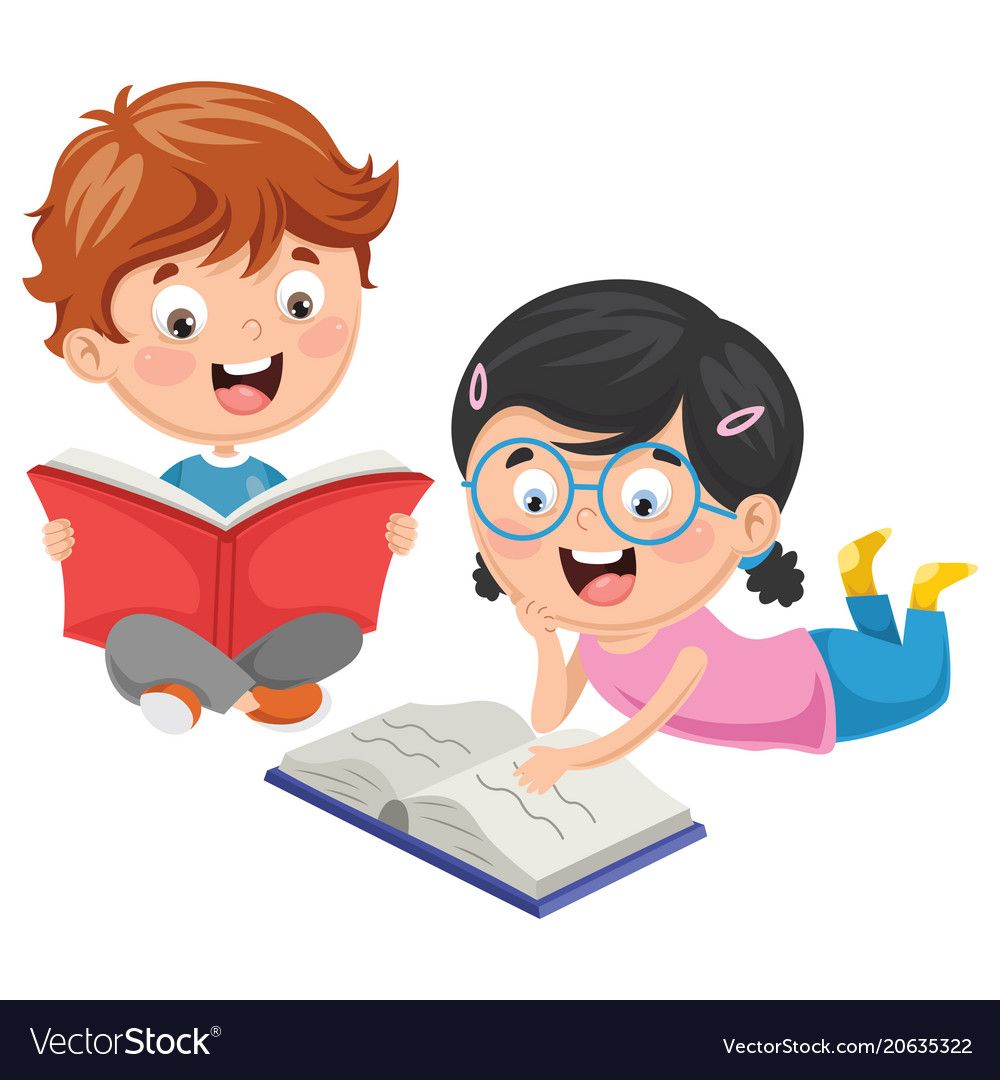 ماذا تفعل المغناطيسات ؟
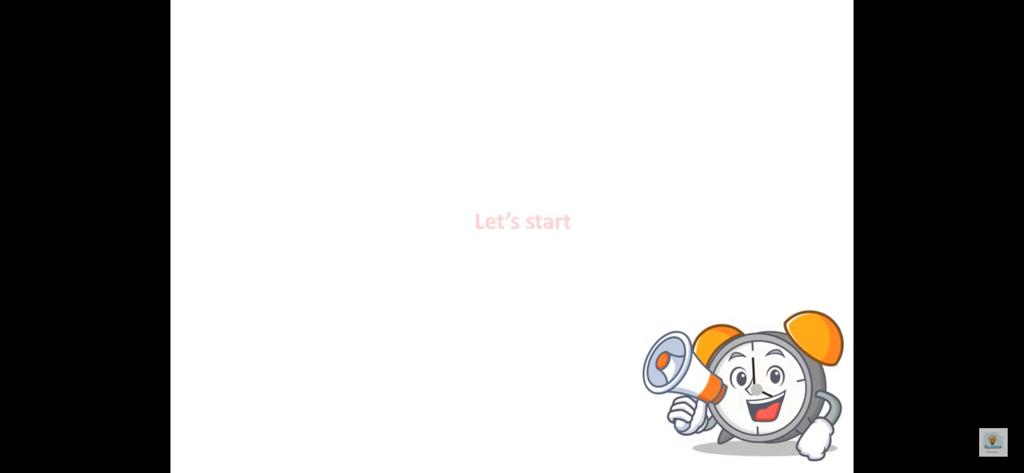 نشاط
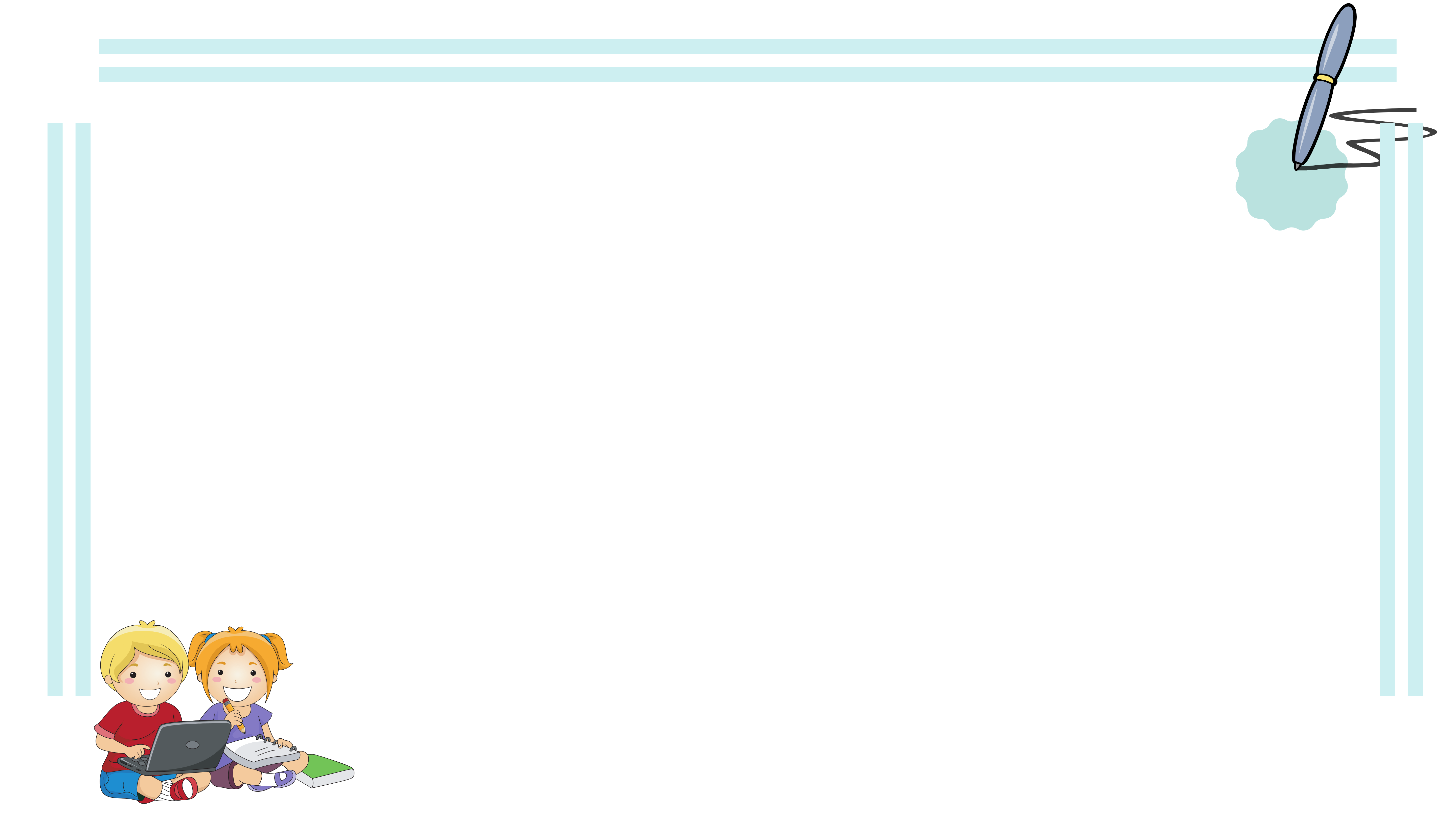 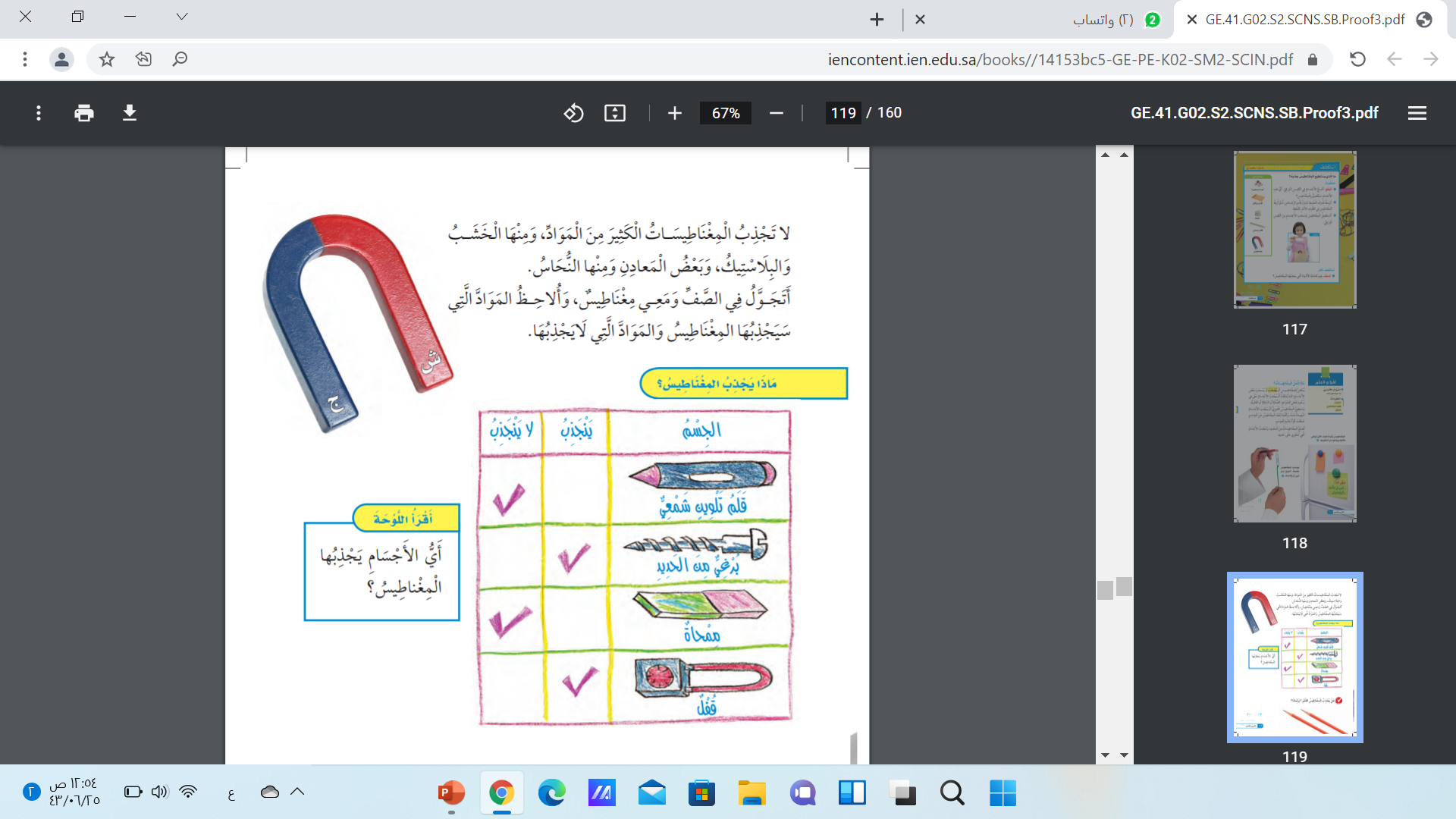 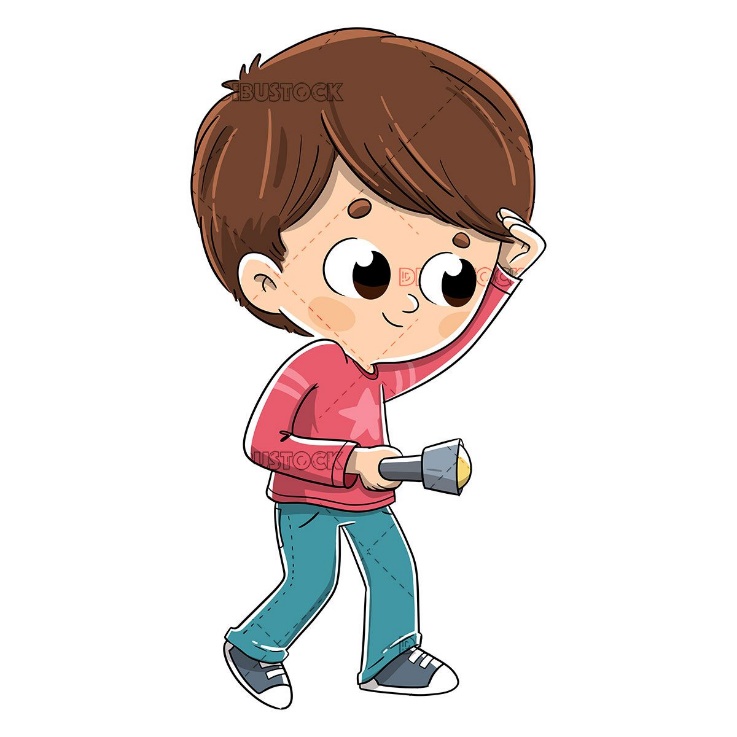 مهمة أدائية
أتجول في الصف ومعي مغناطيس 
وألاحظ المواد التي سيجذبها المغناطيس والمواد التي لا يجذبها .
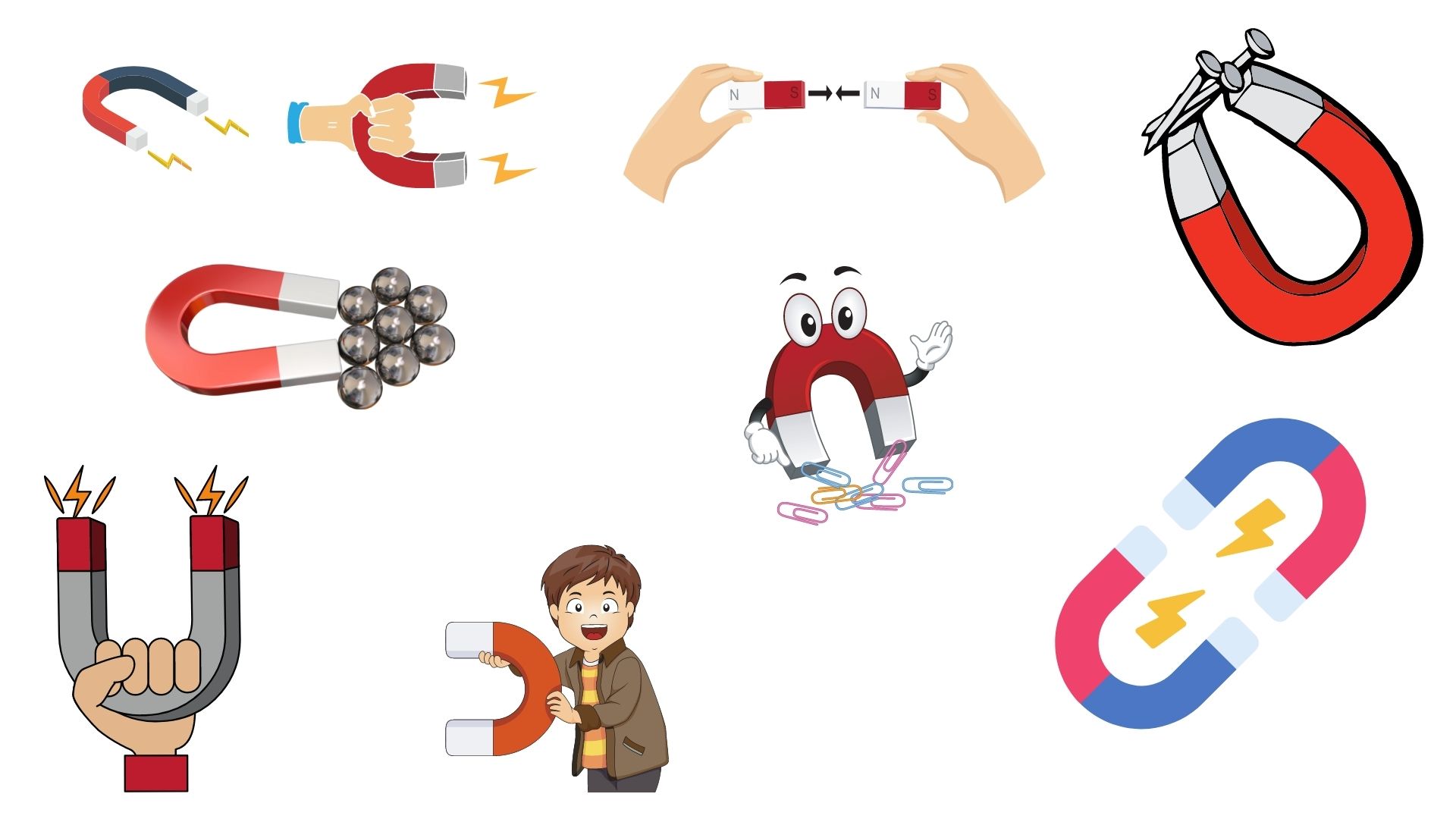 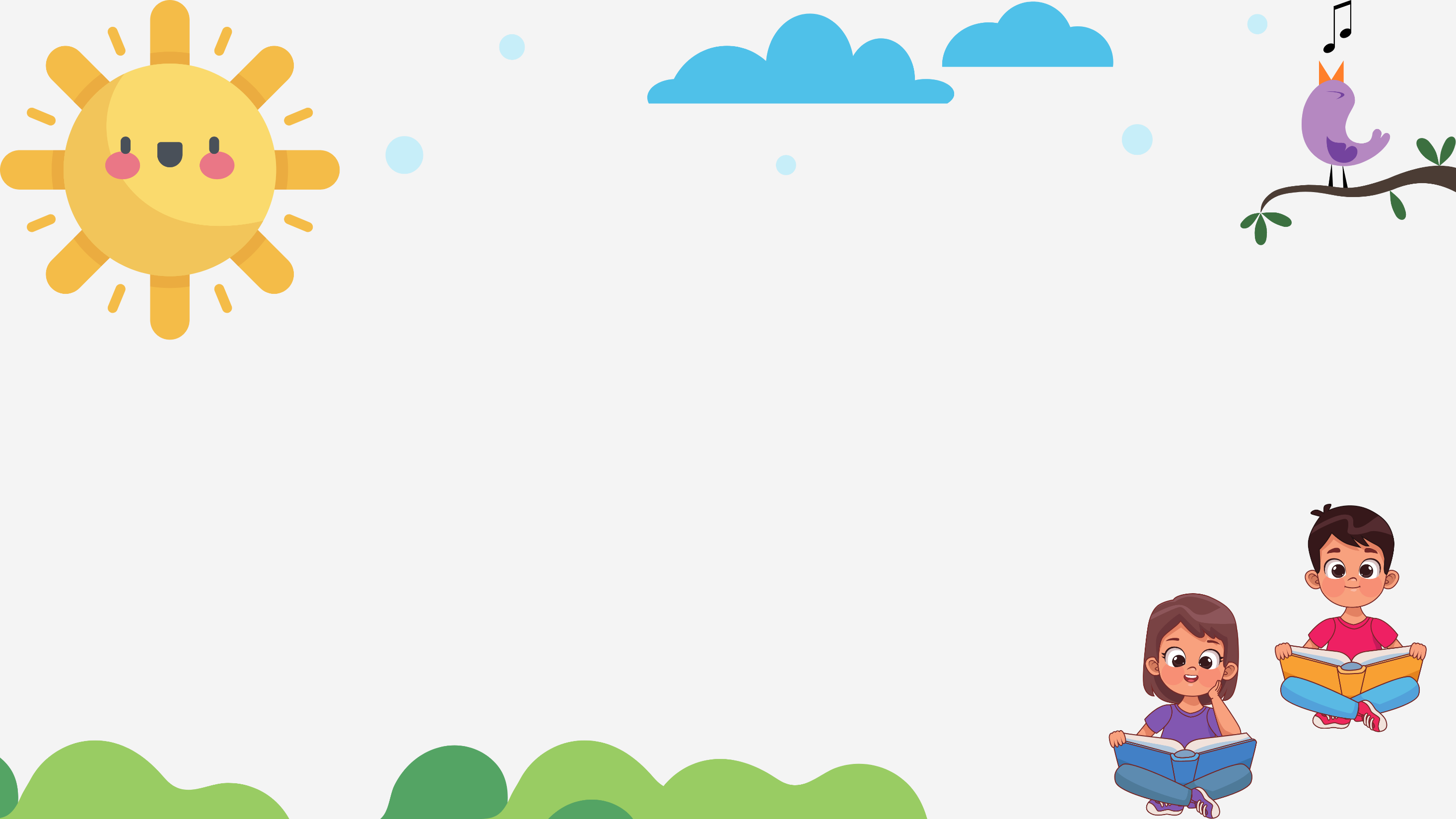 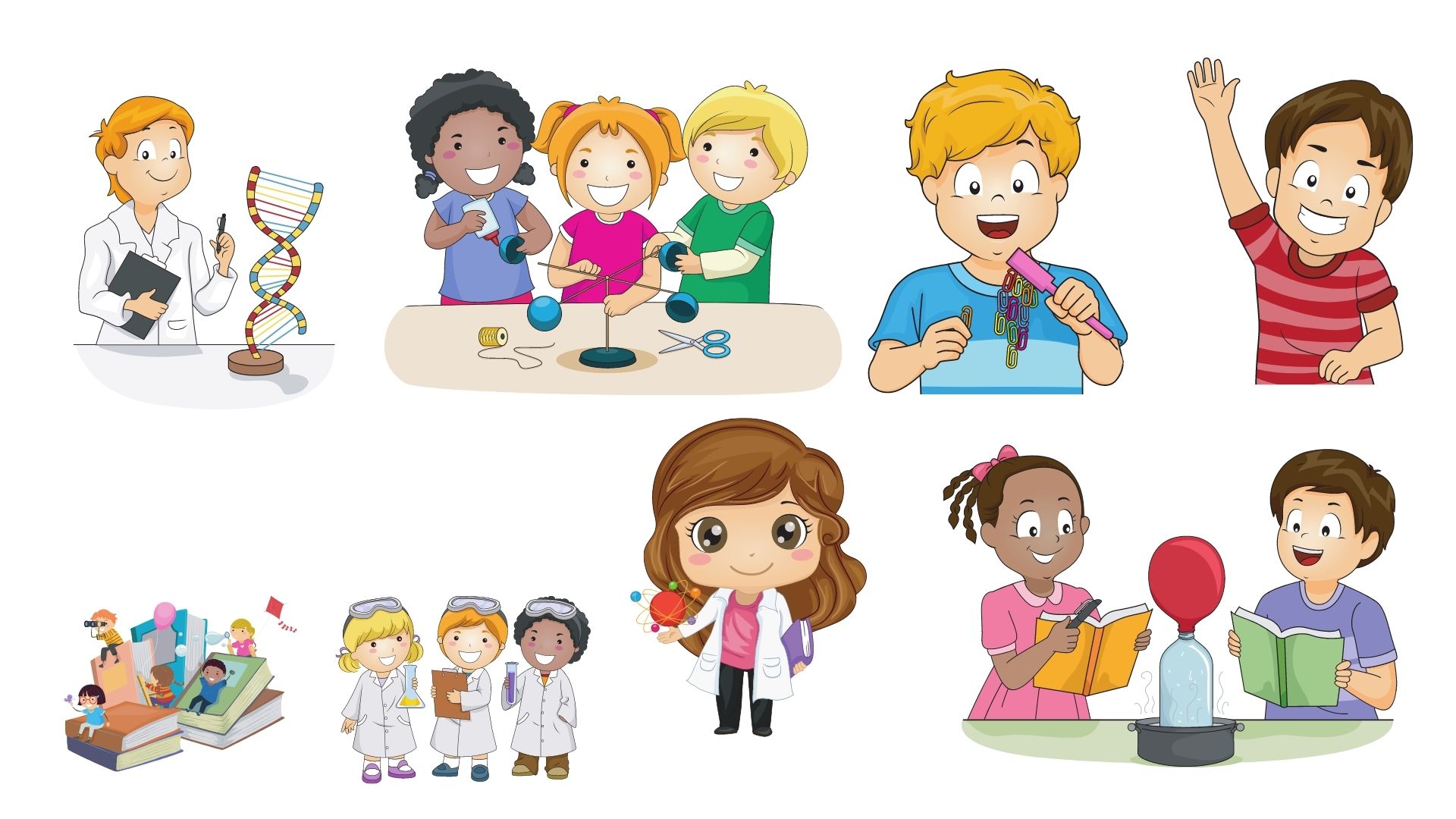 يختار المعلم طالب 
و يوجه الطالب السؤال القادم لأحد زملائه
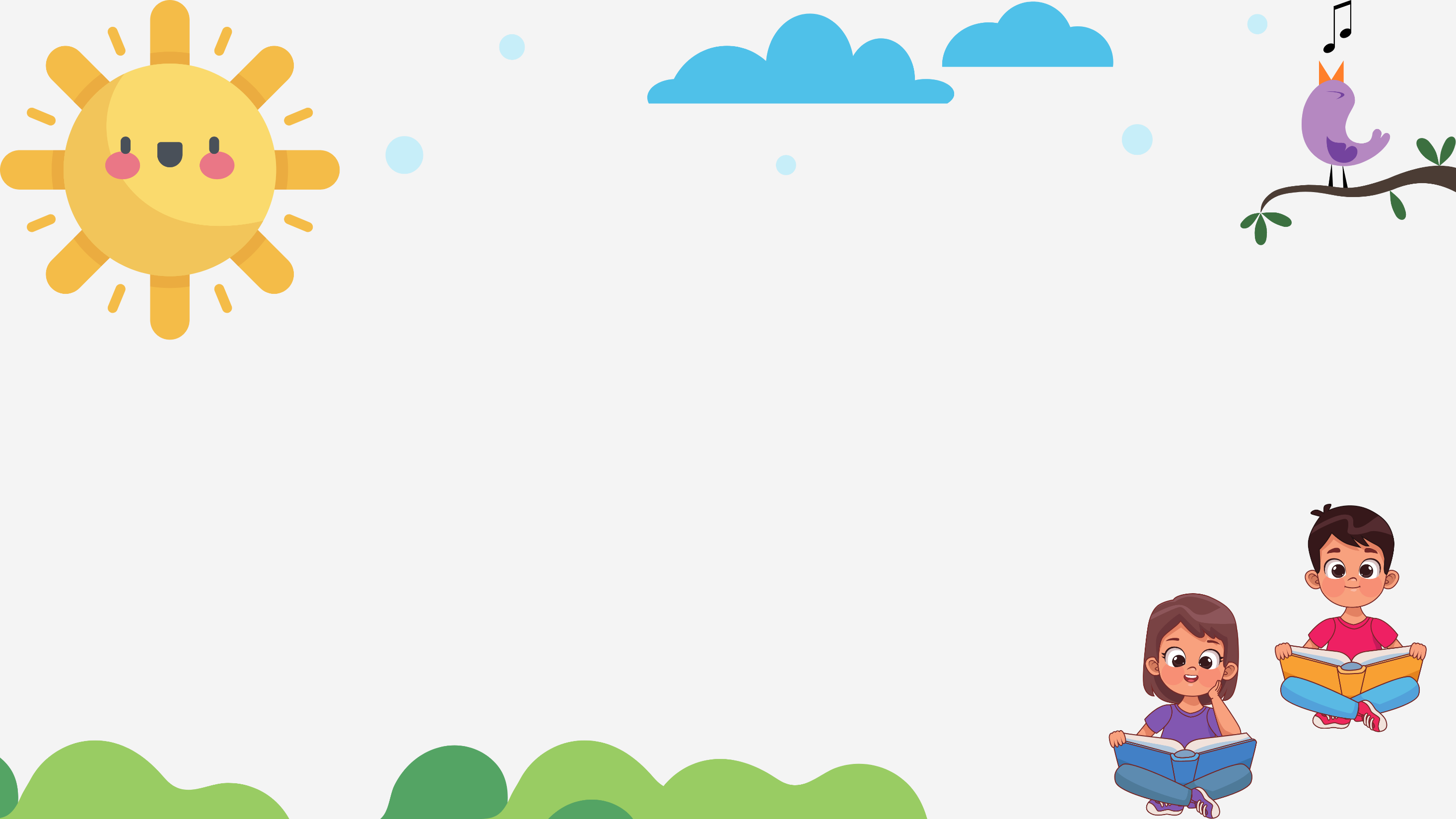 أعود بذاكرتي 
لشرح درس اليوم
واستنتج الجواب مما تعلمته
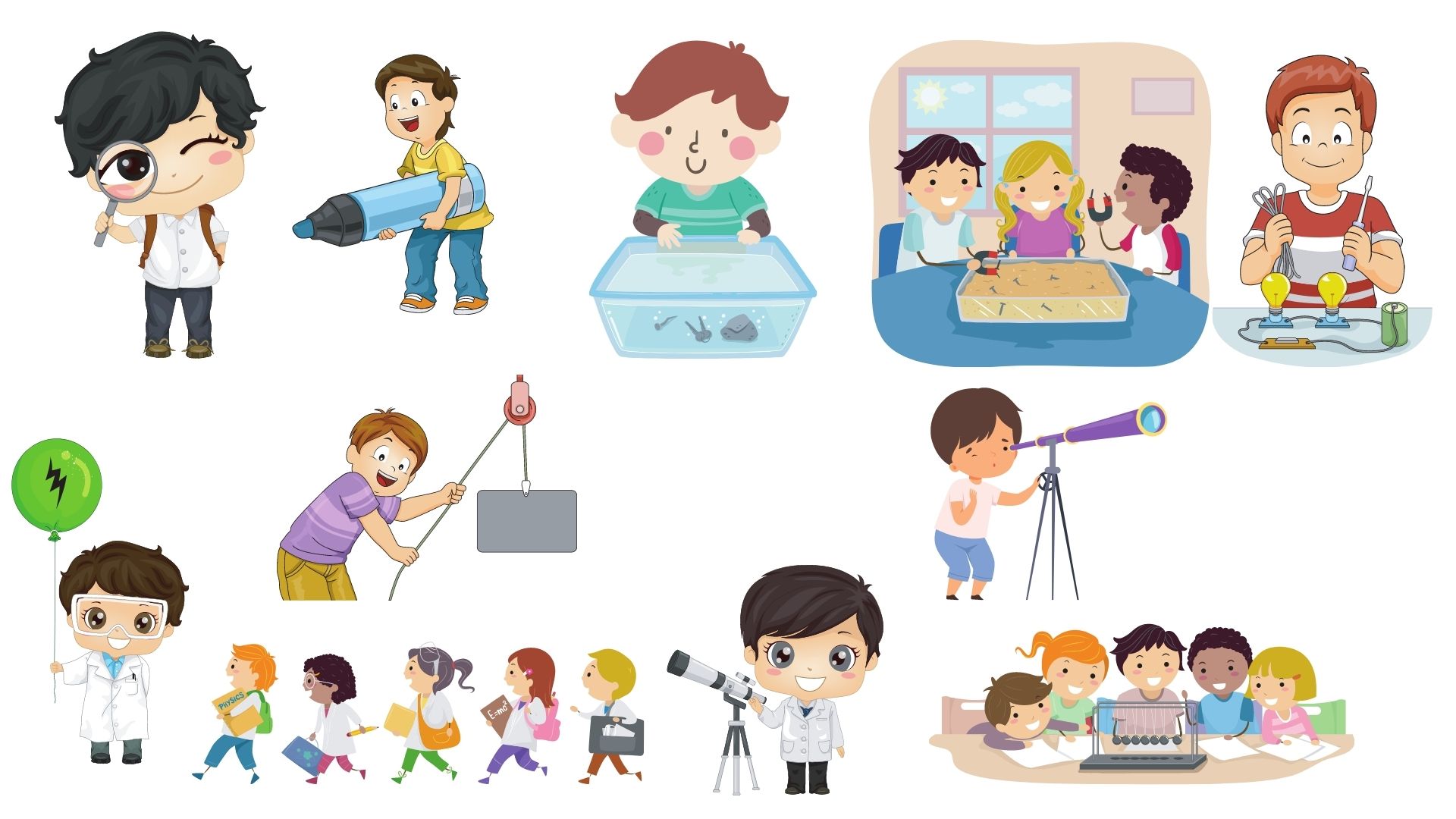 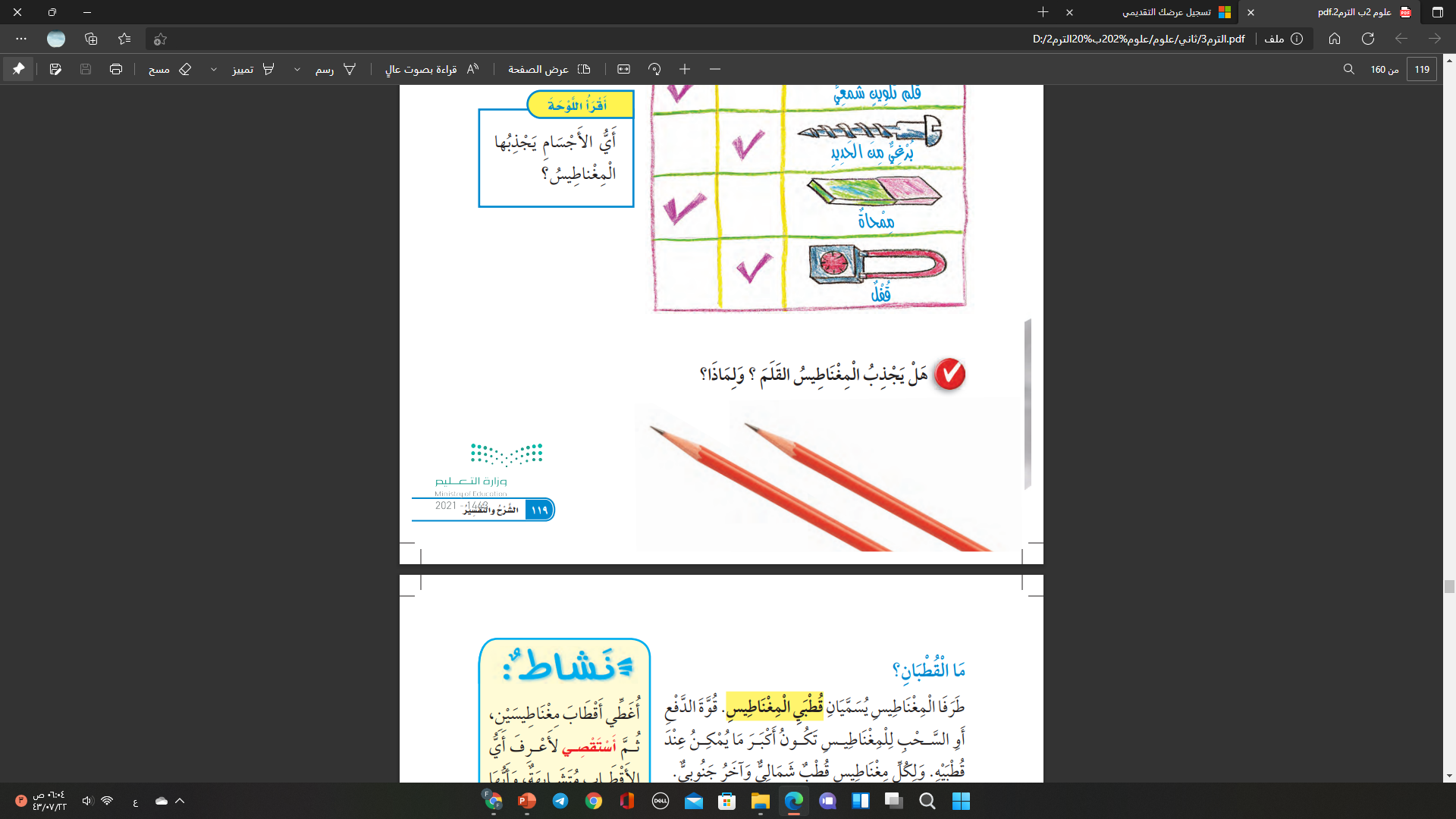 لا تجذب المغناطيسات الكثير من المواد ، ومنها الخشب
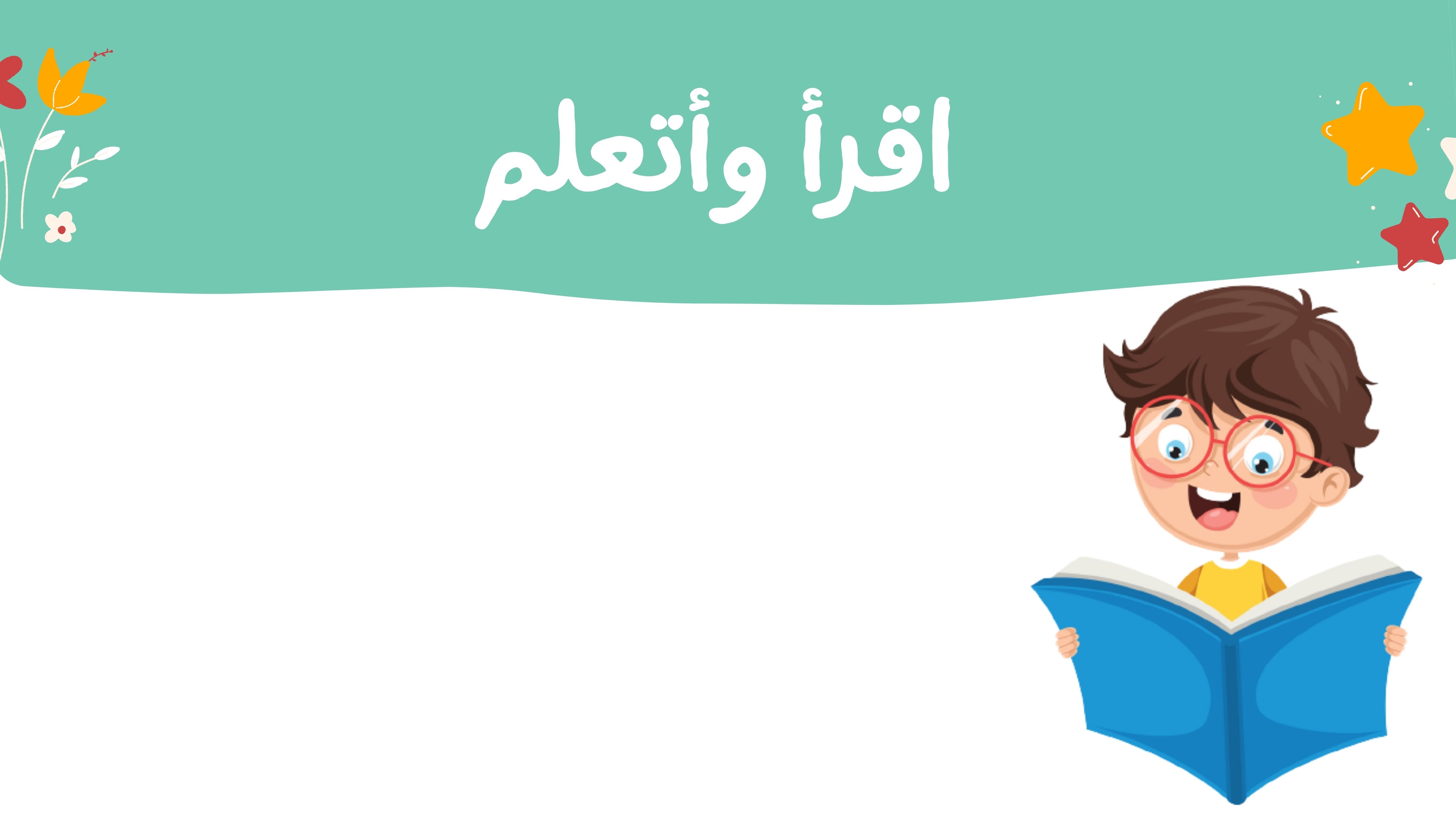 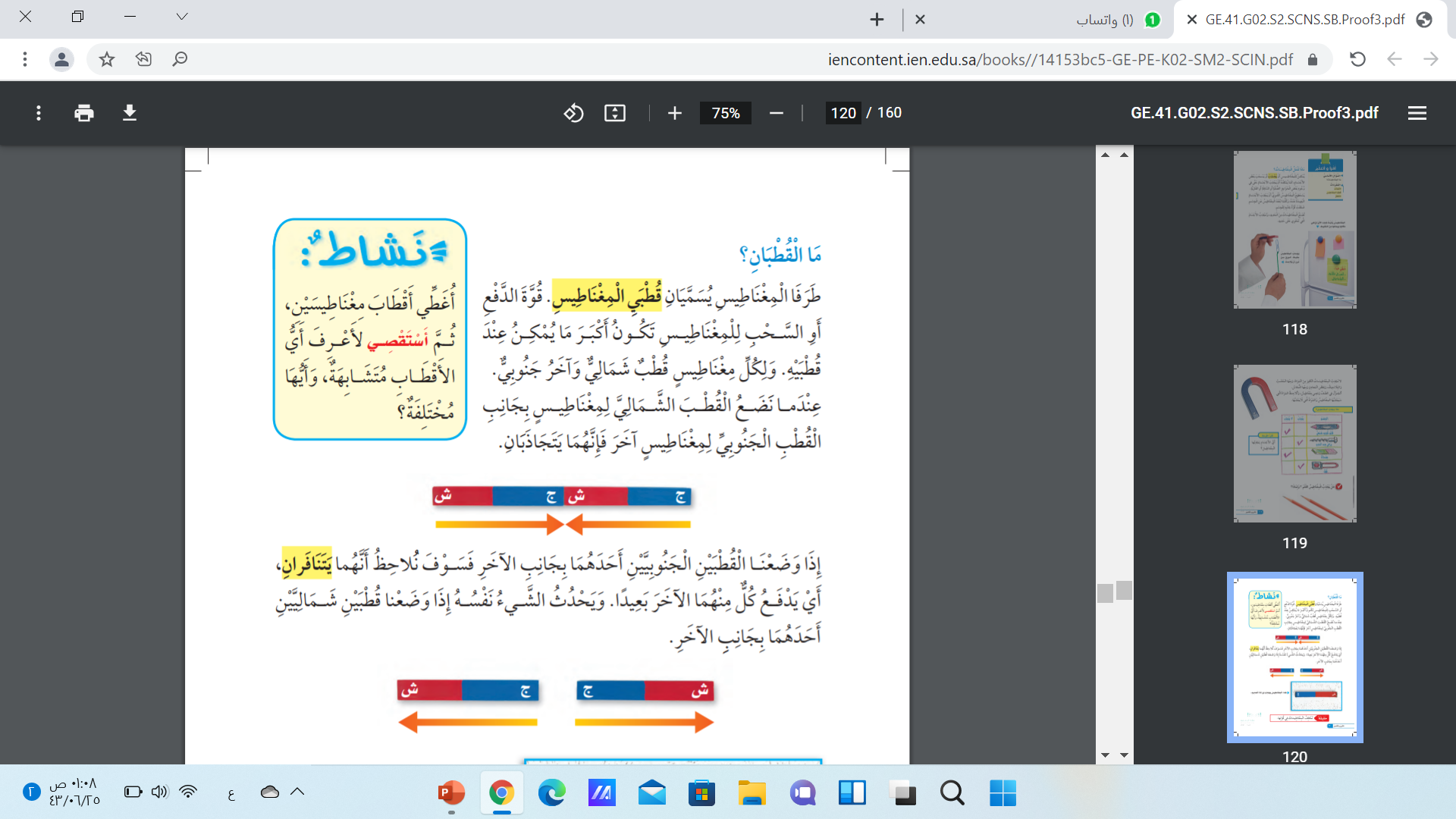 ما القطبان ؟ 

طرفا المغناطيس يسميان قطبي المغناطيس .
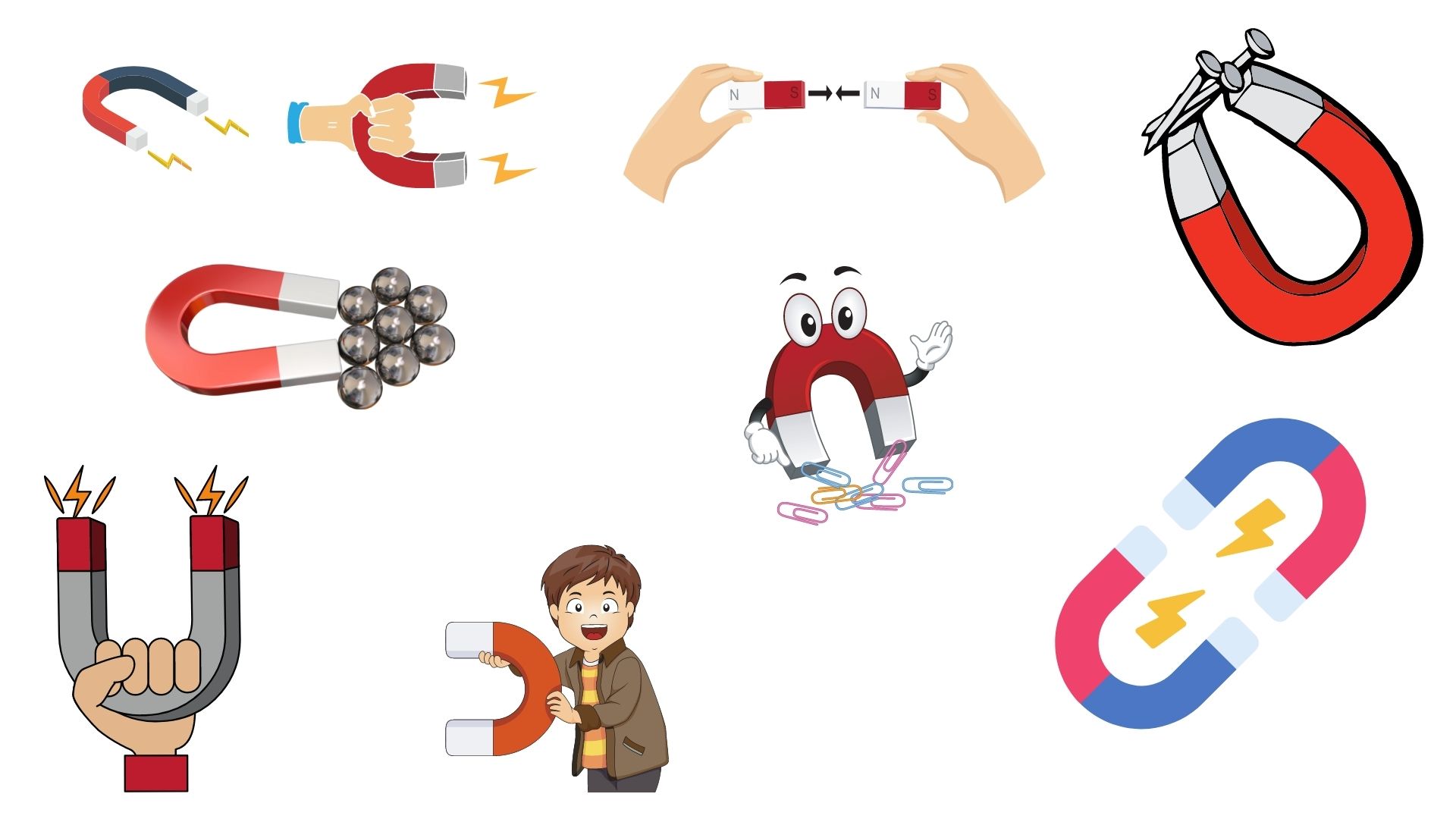 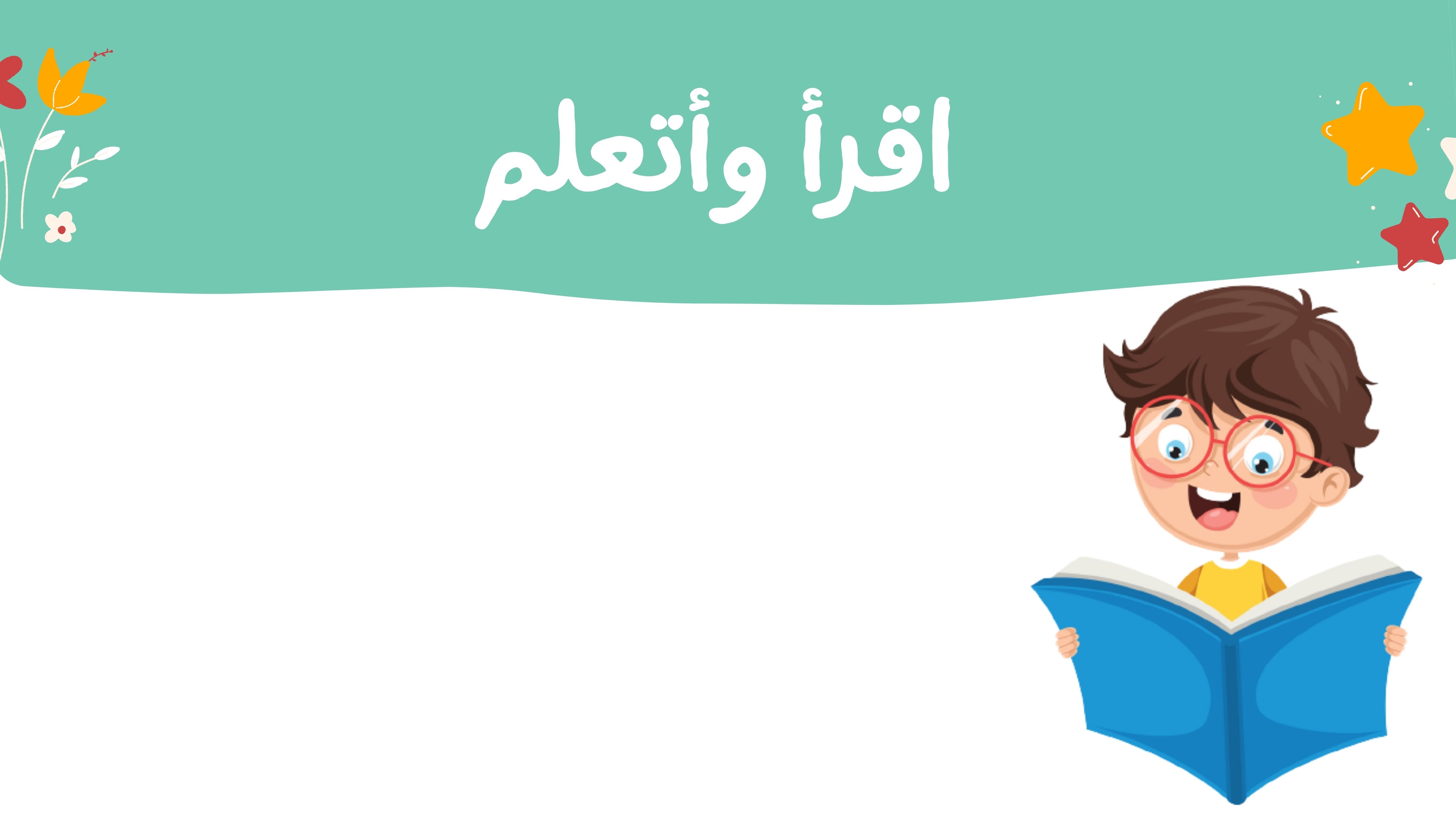 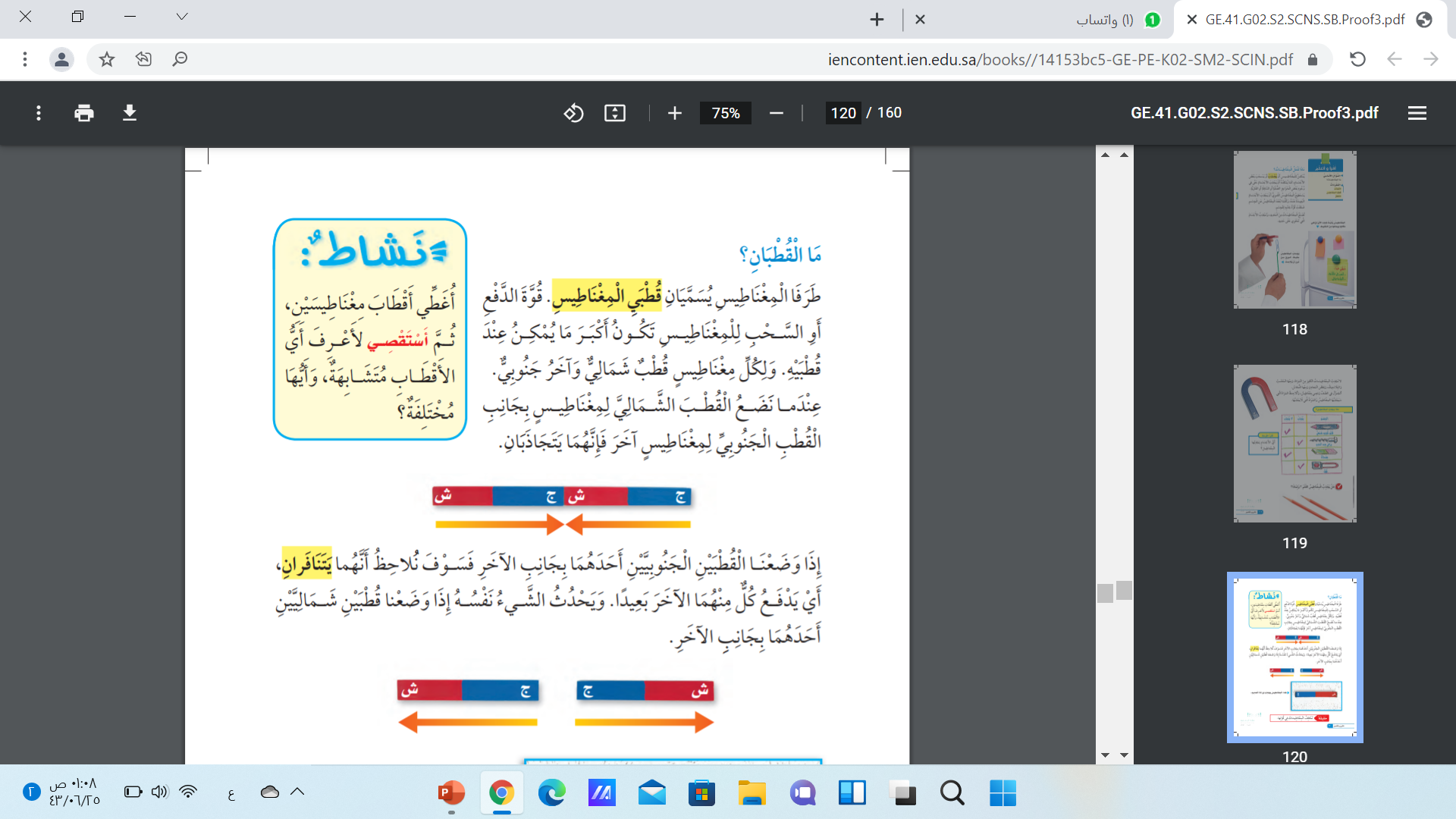 ما القطبان ؟ 

قوة الدفع أو السحب المغناطيس تكـون أكبر ما يمكن عند قطبية . 
ولكل مغناطيس قطب شمالي وآخر جنوبي عندما تضع القطب الشمالي لمغناطيس بجانب القطب الجنوبي لمغناطيس آخر فإنهما يتجاذبان
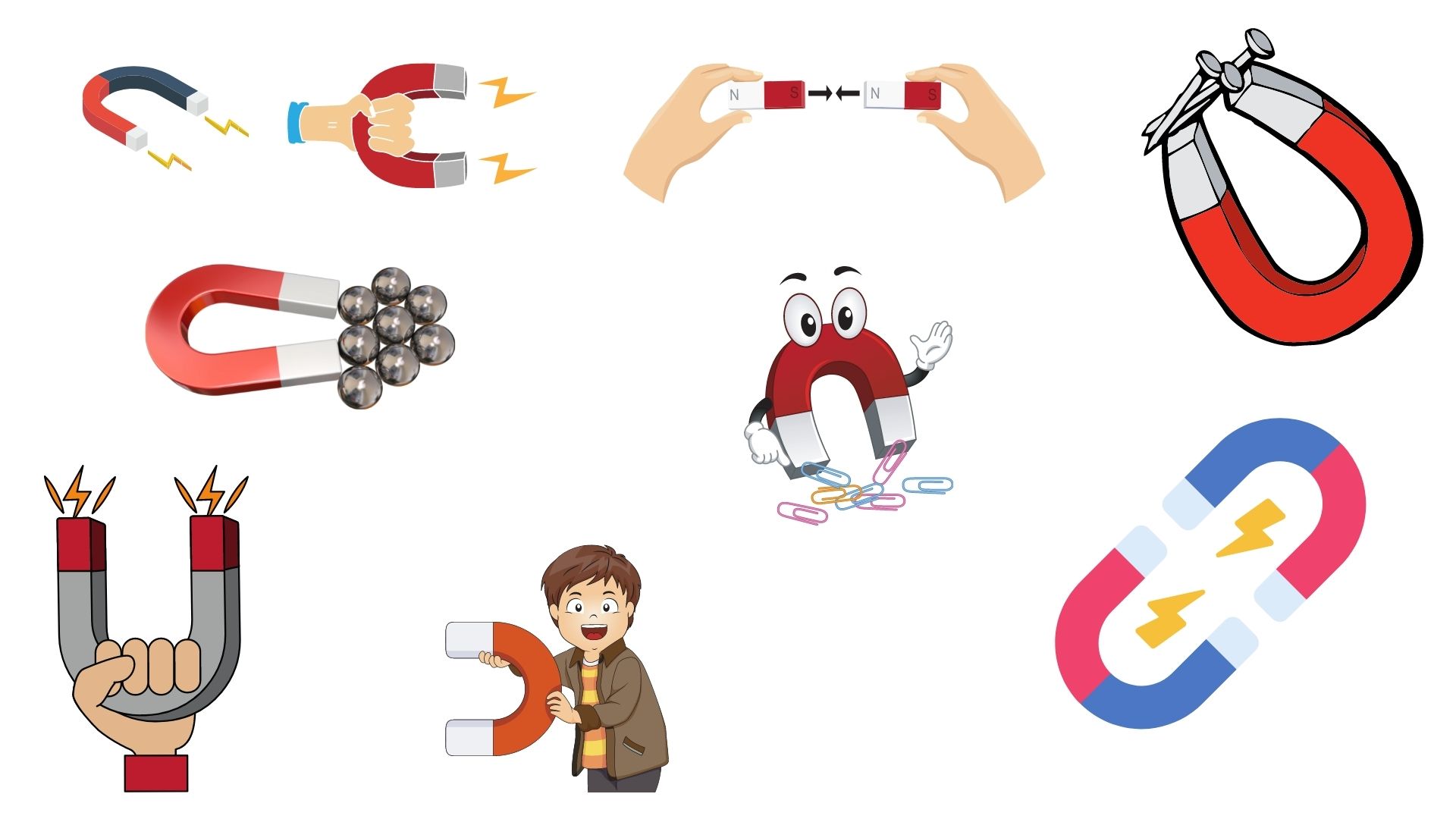 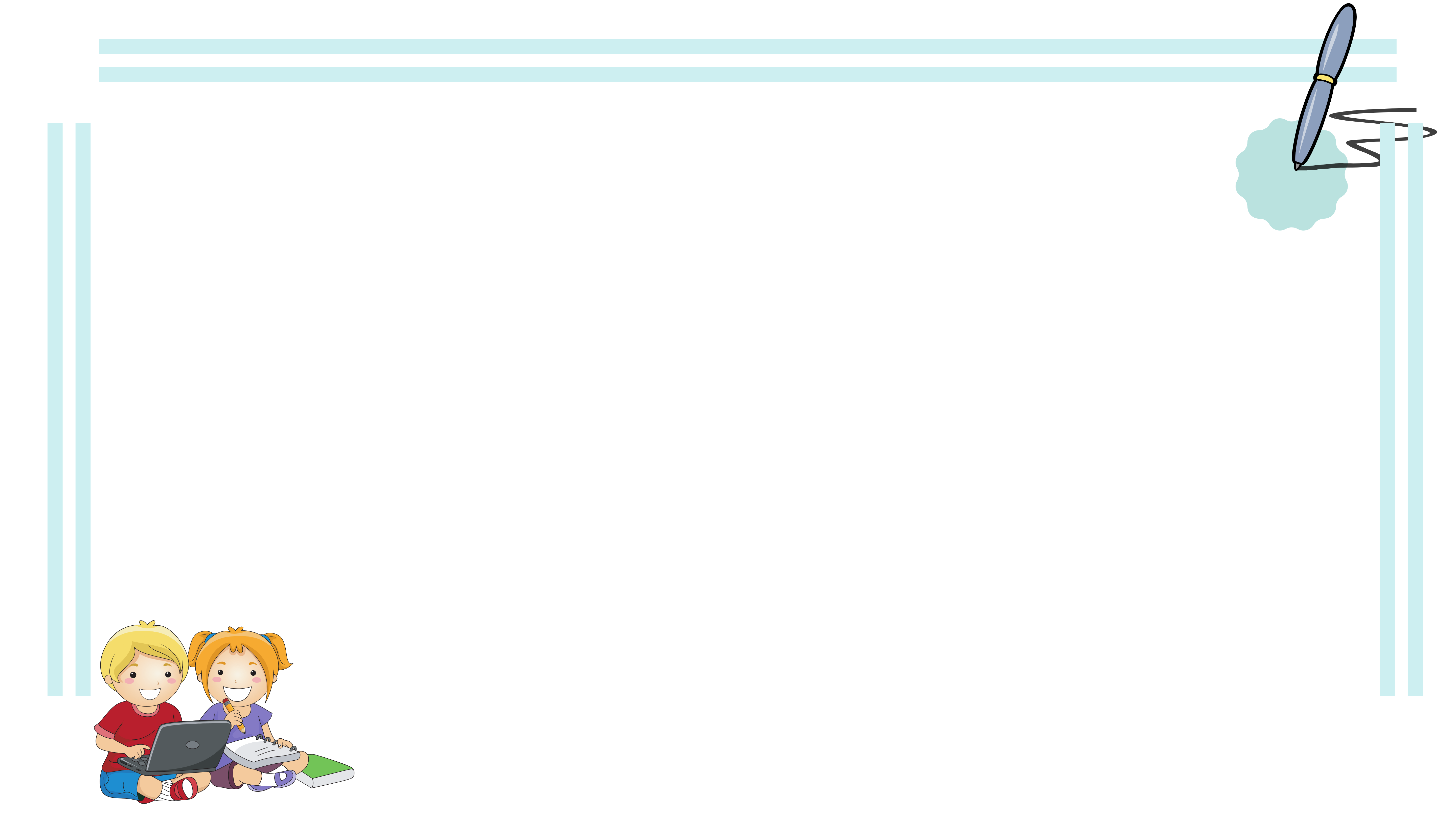 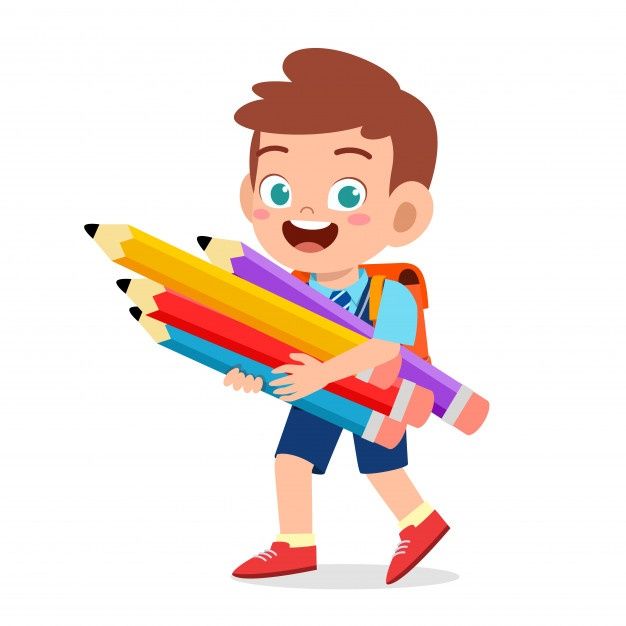 مهمة أدائية
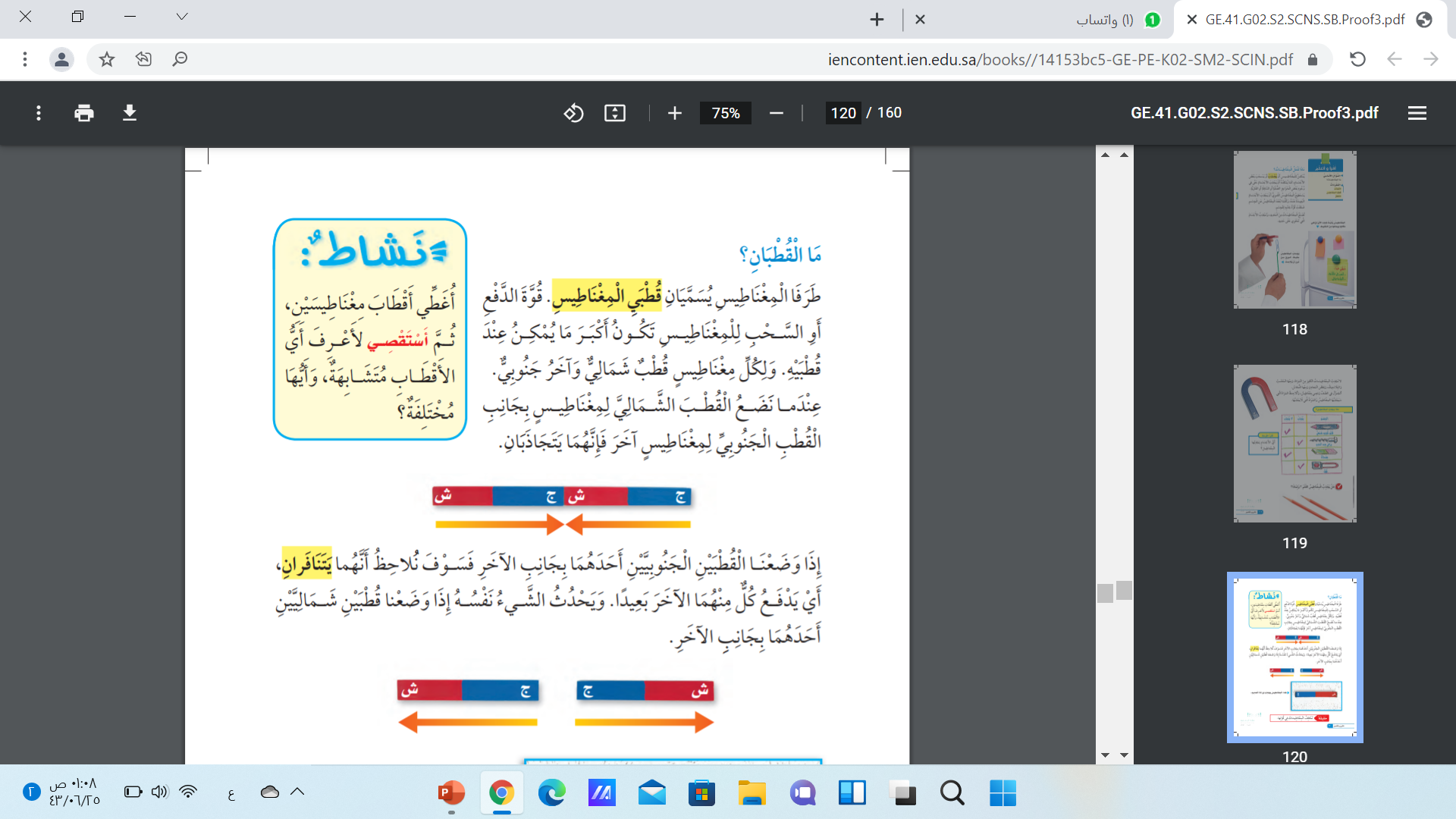 أرسم ولون 
قطبان المغناطيس
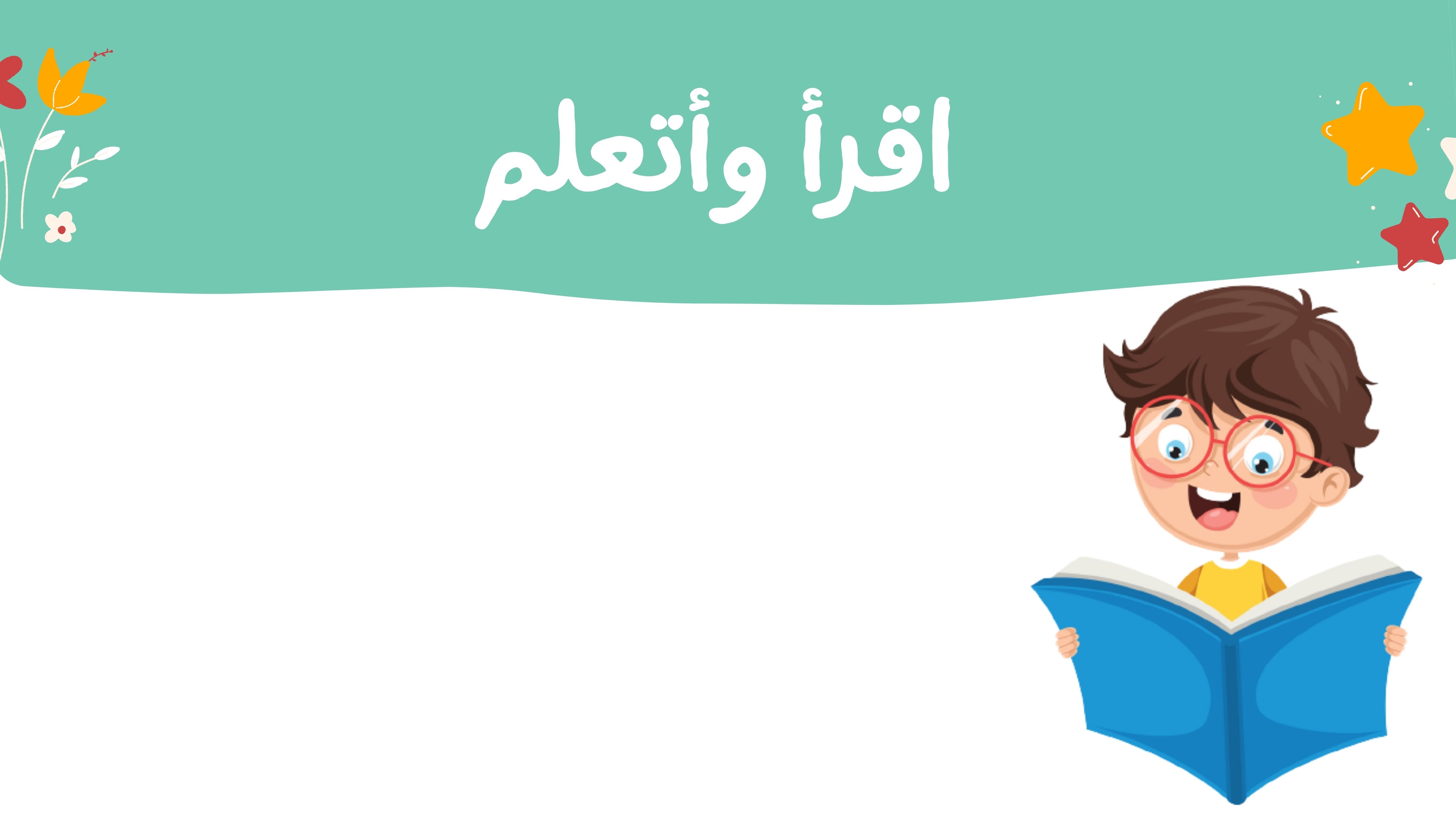 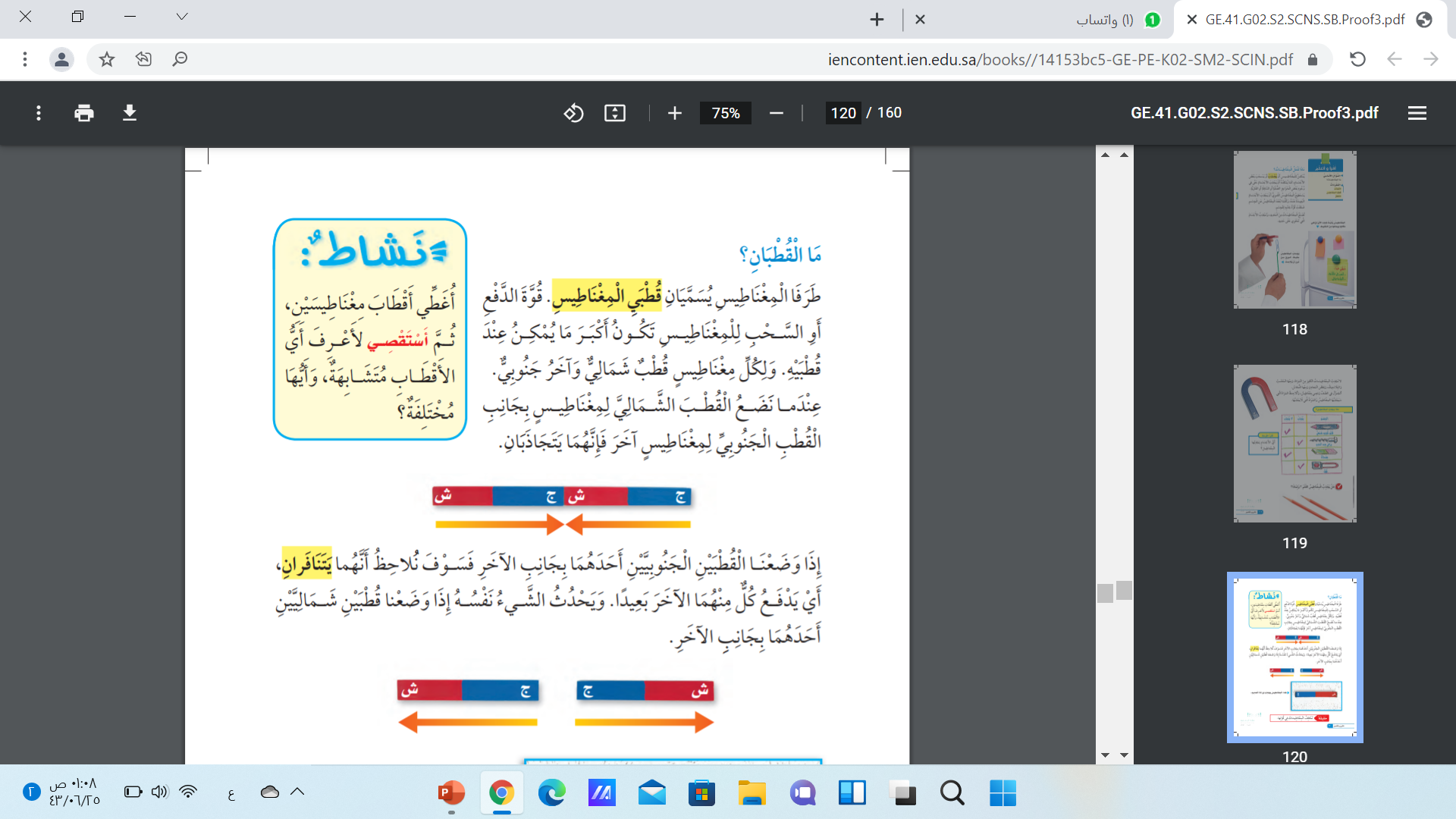 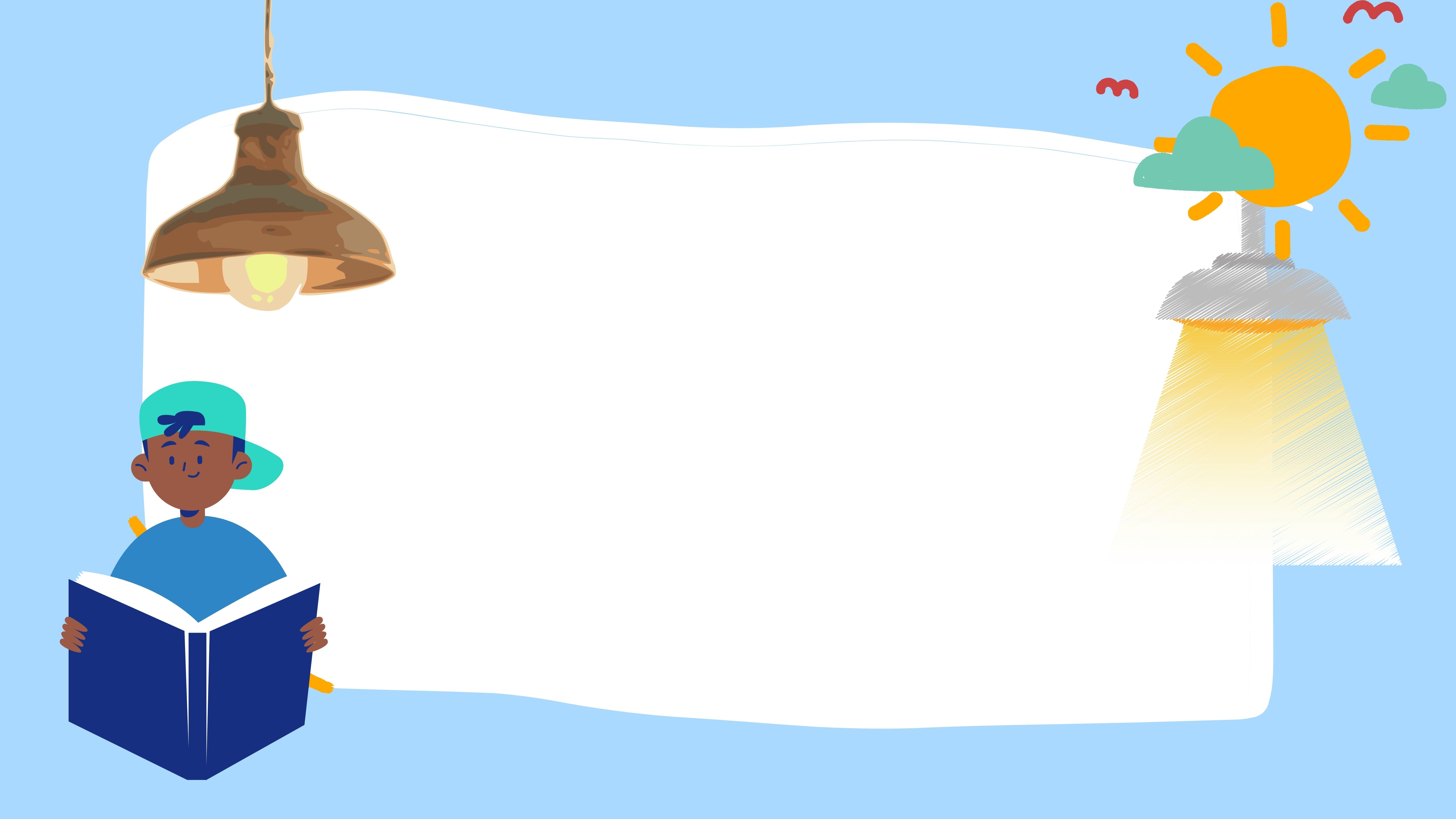 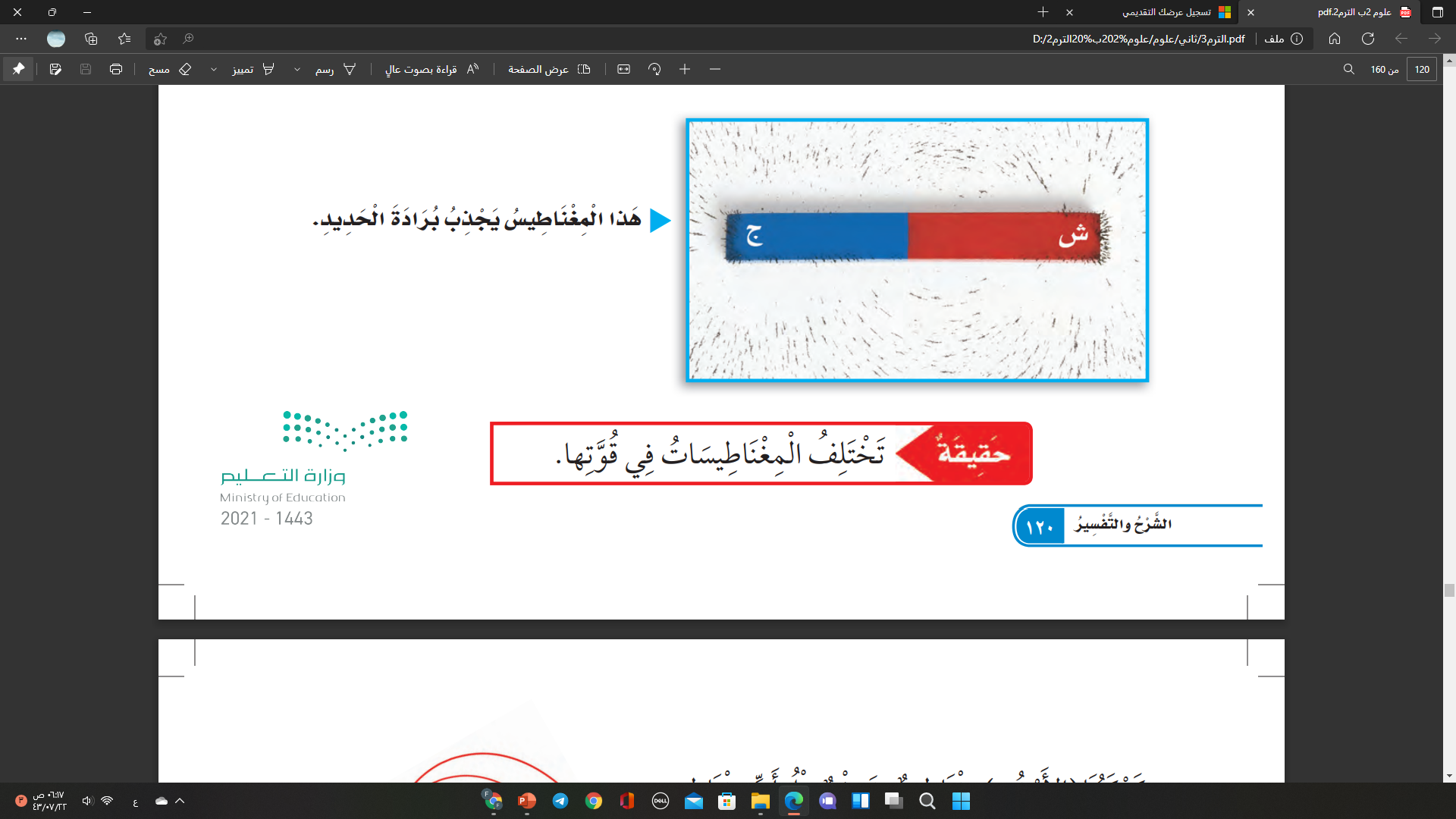 هذا المغناطيس يجذب برادة الحديد.
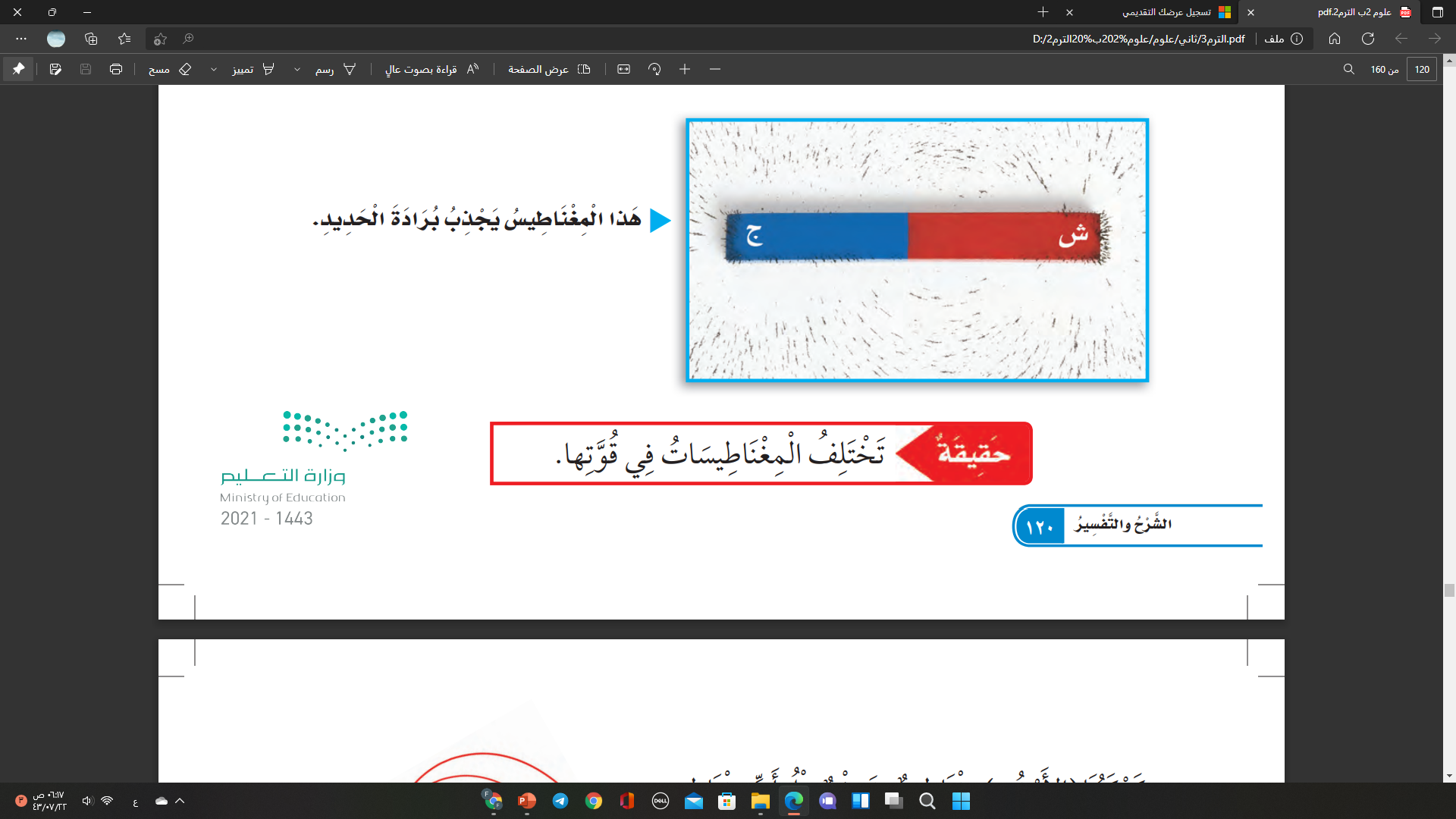 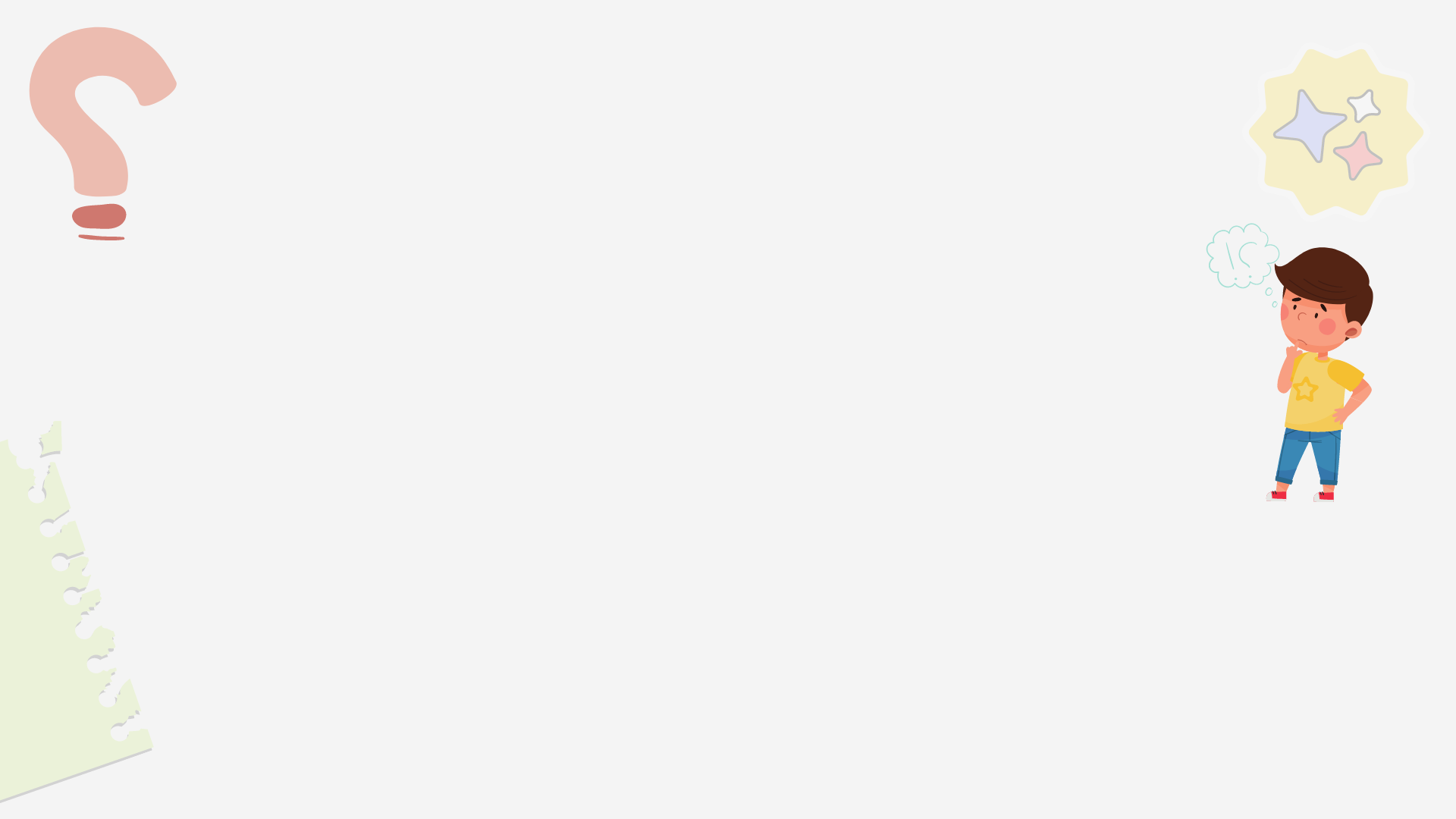 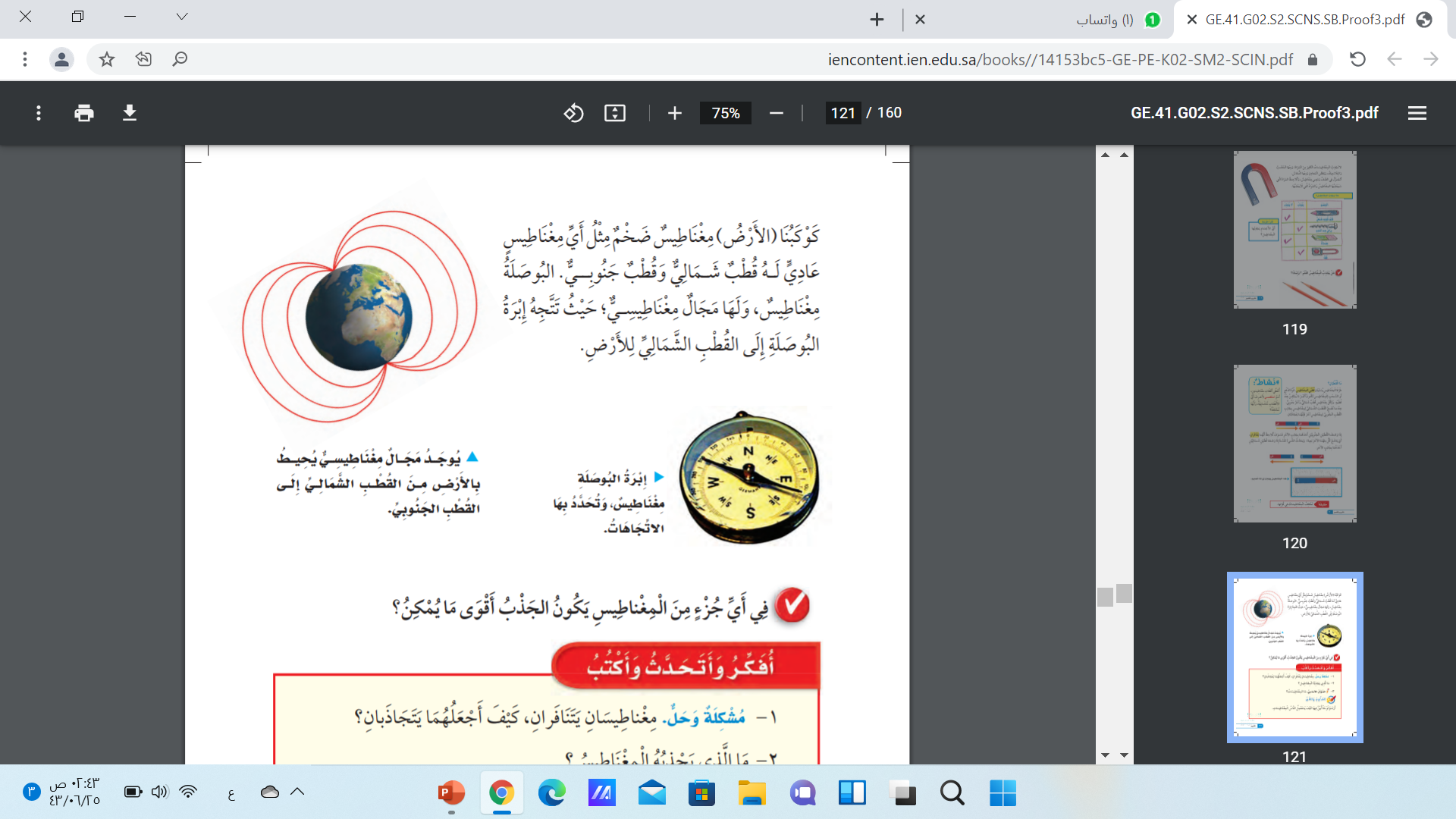 كوكبنا ( الأرض )
 مغناطيس ضخم مثل أي مغناطيس 
 لـه قطب شمالي وقطب جنوبي .
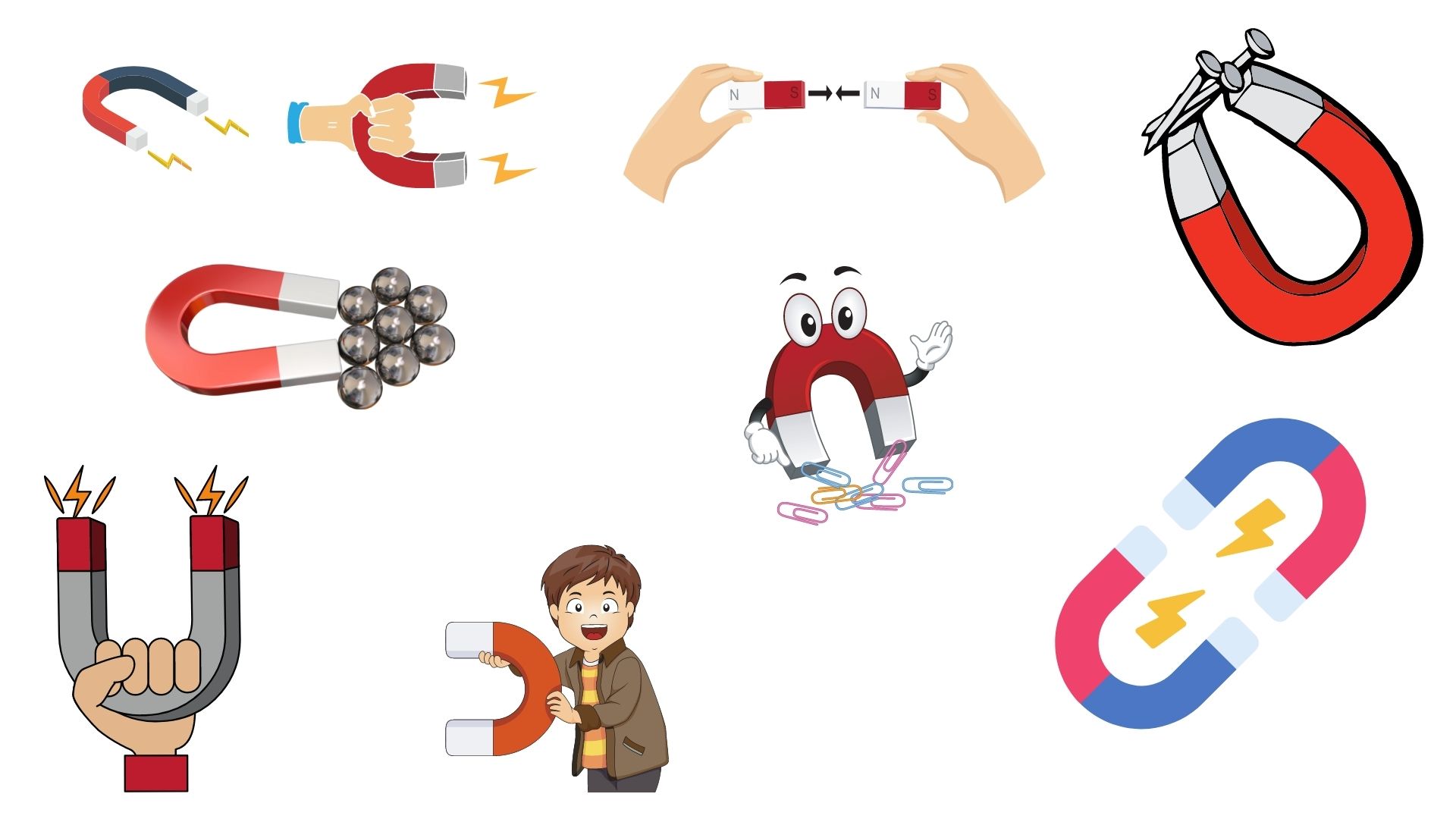 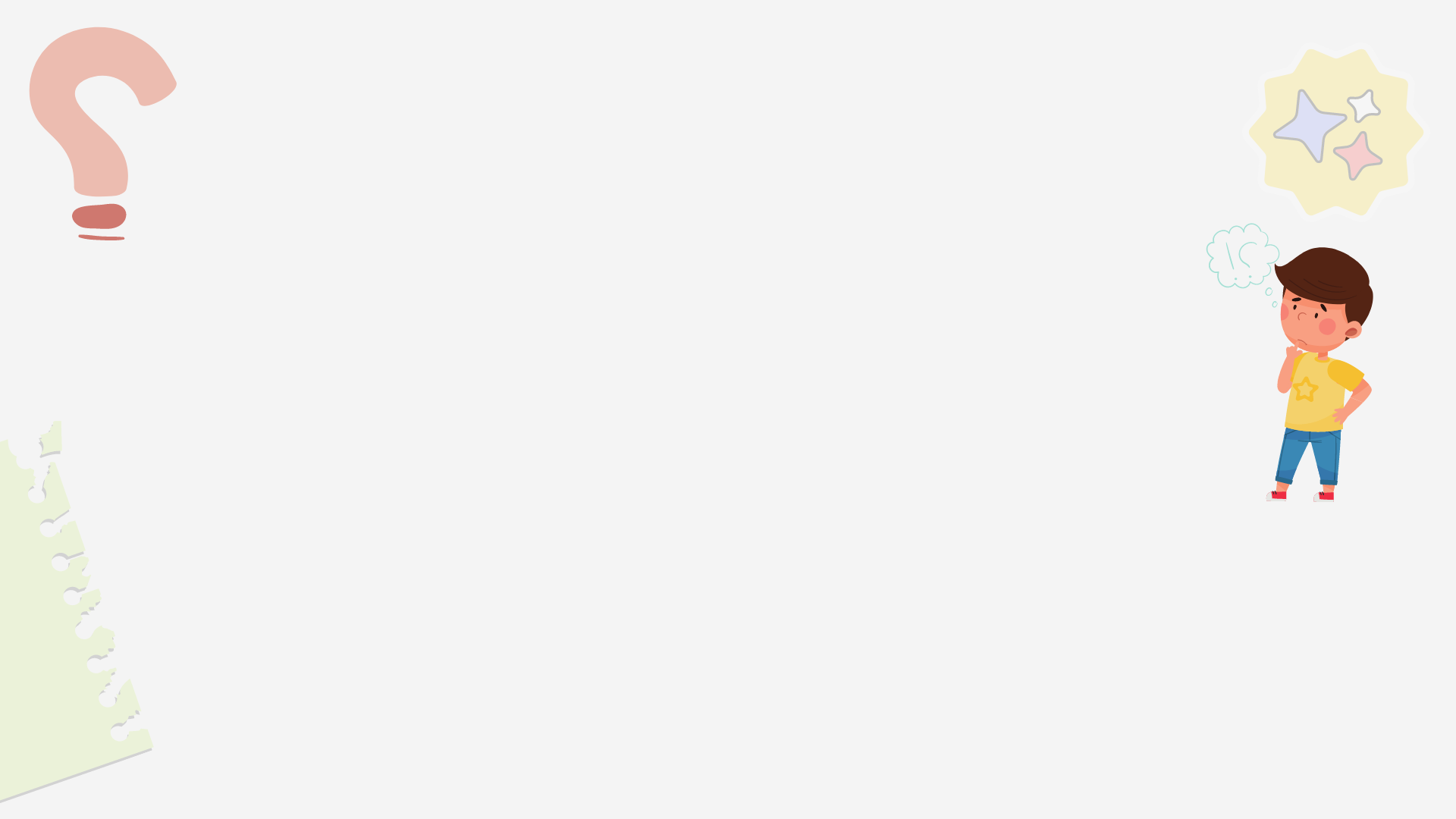 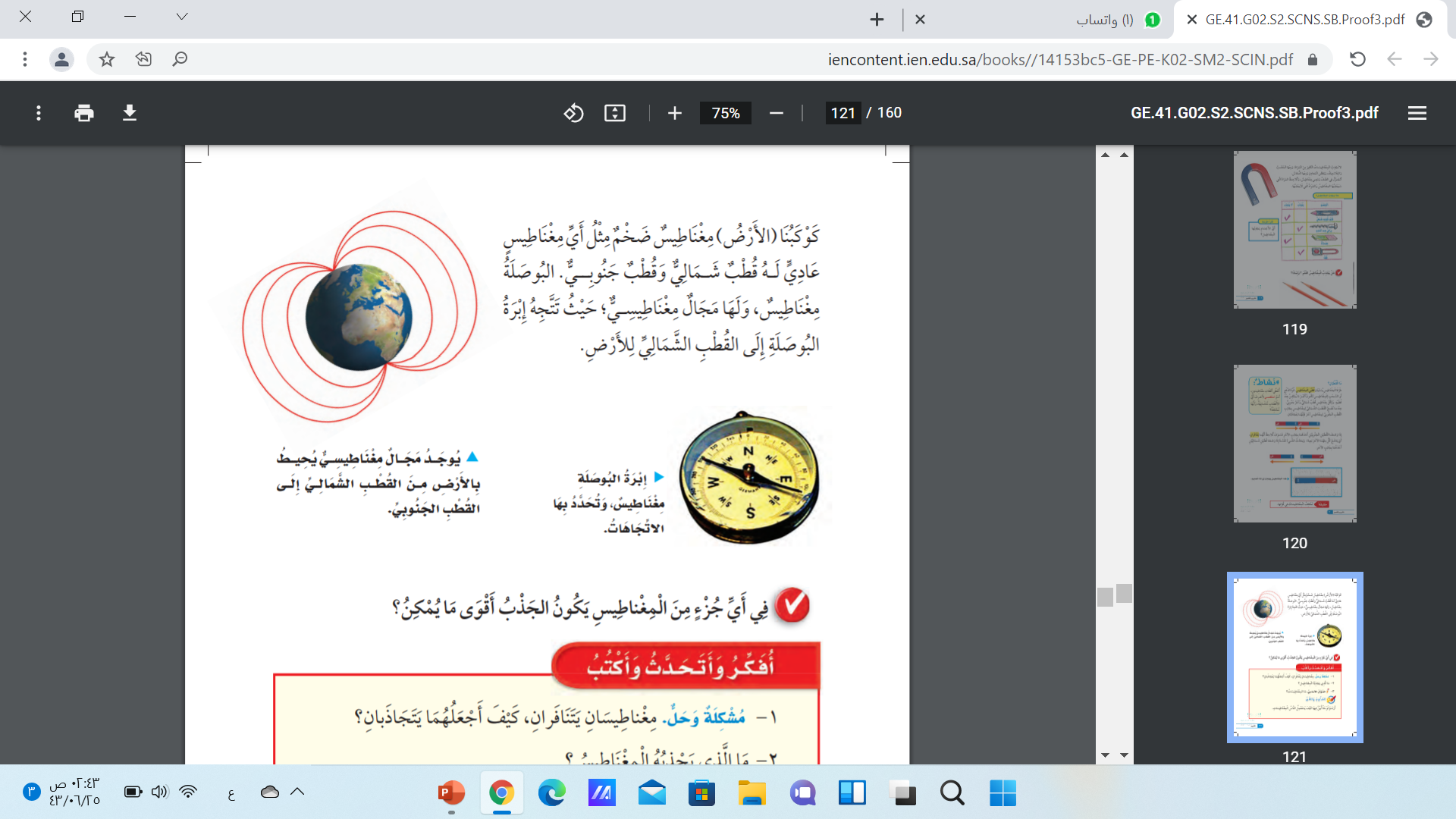 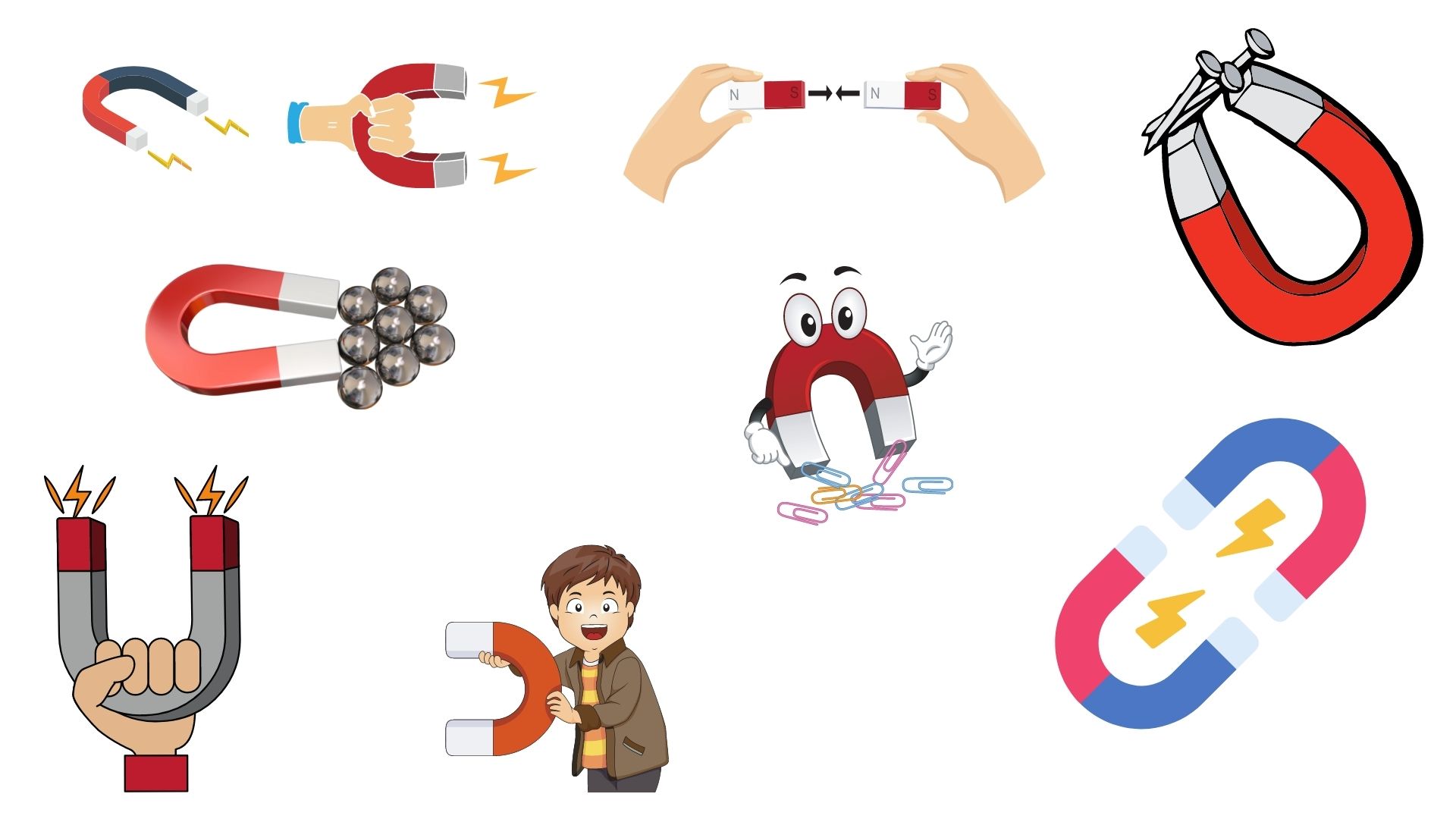 البوصلة مغناطيس 
 ولها مجال مغناطيسي 
 حيث تتجه إبرة البوصلة 
إلى القطب الشمالي للأرض .
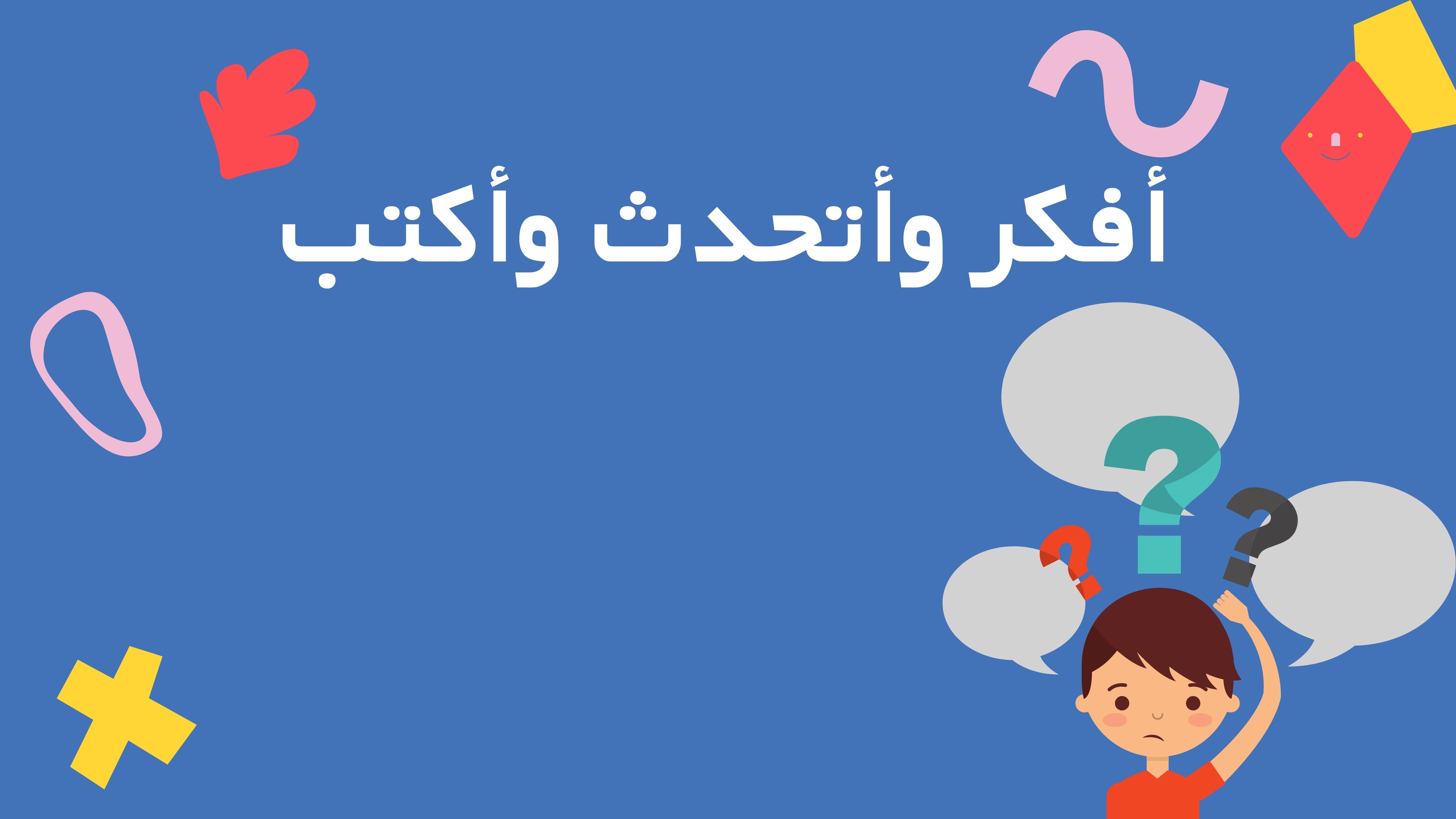 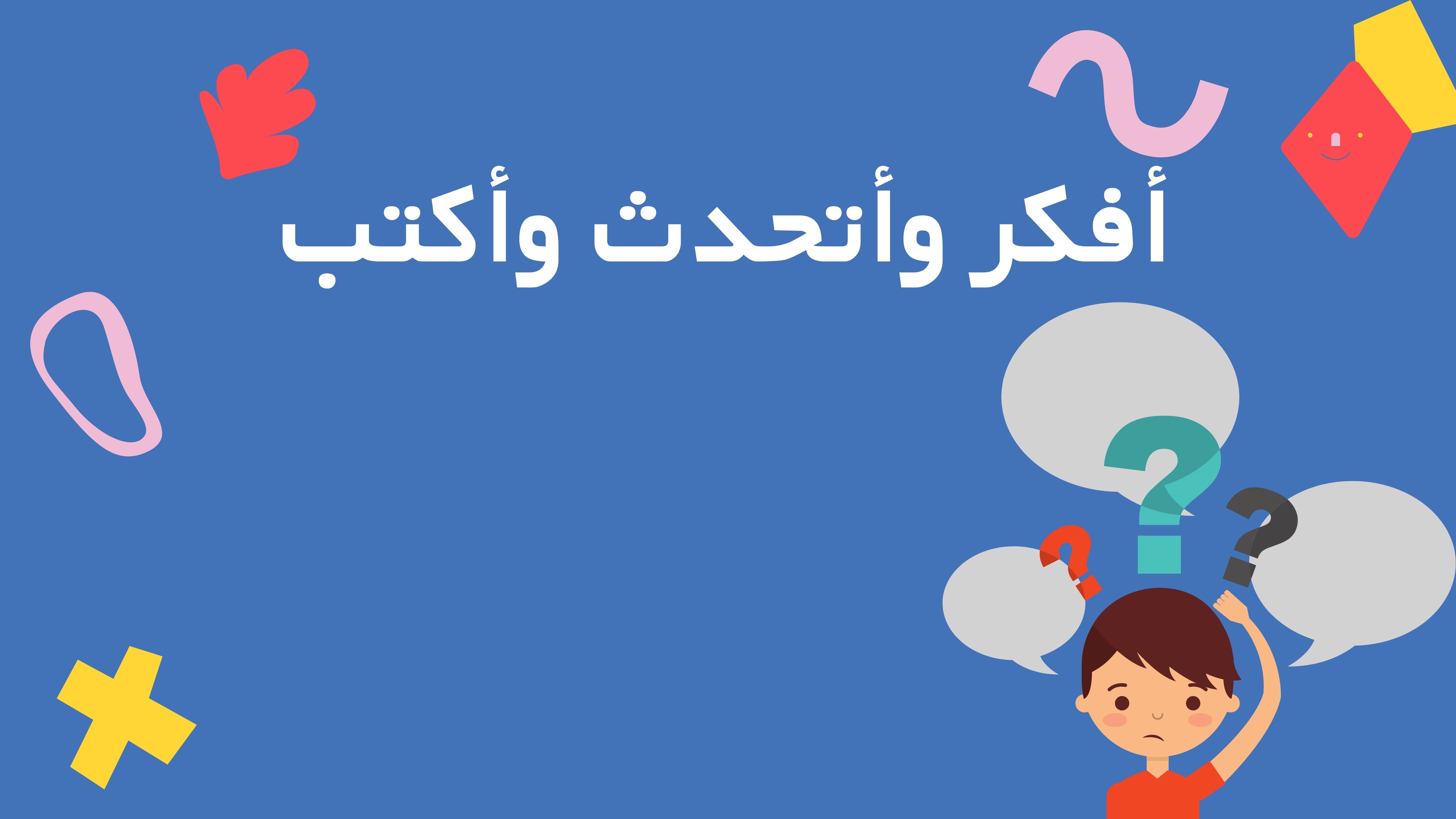 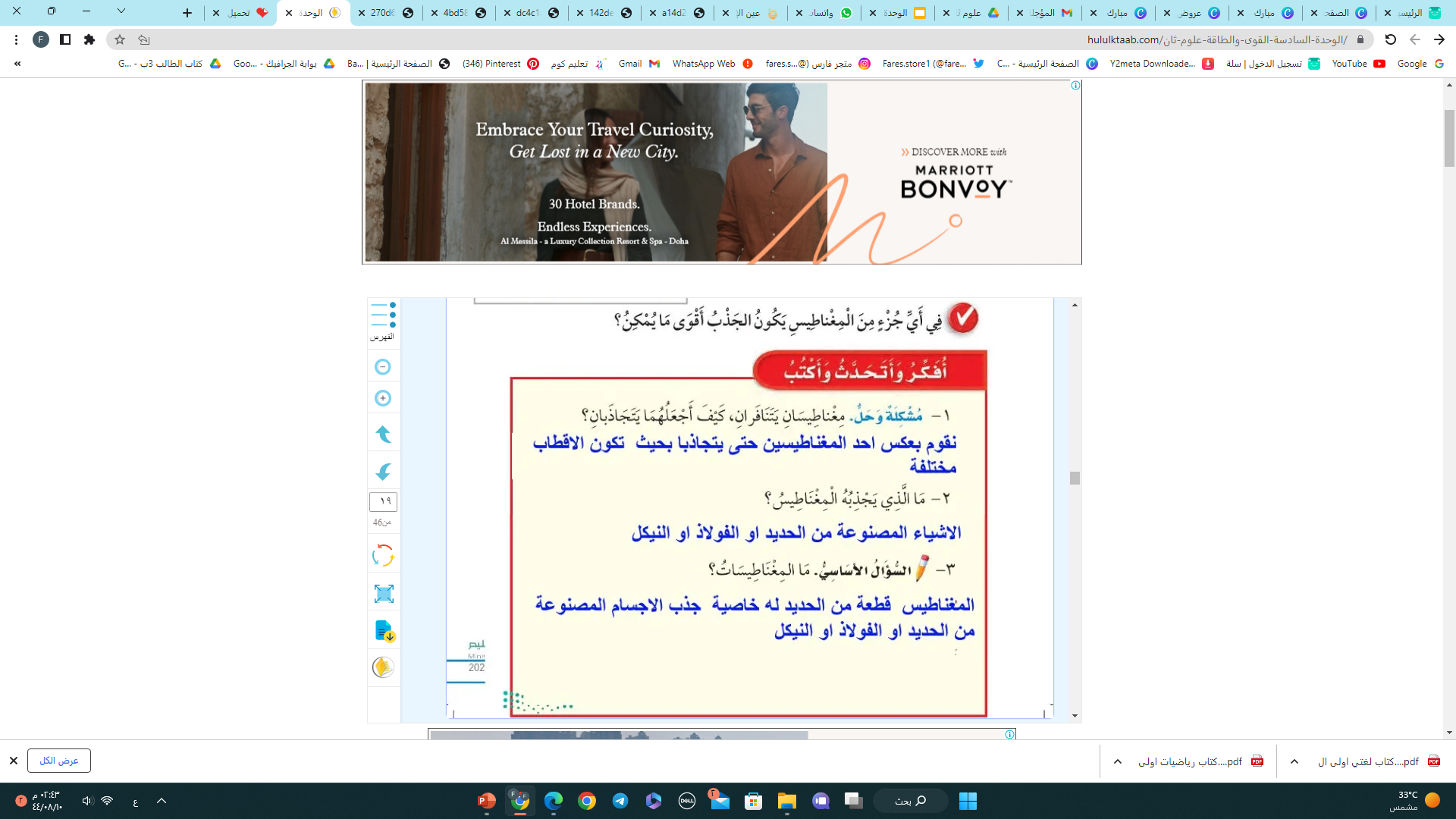 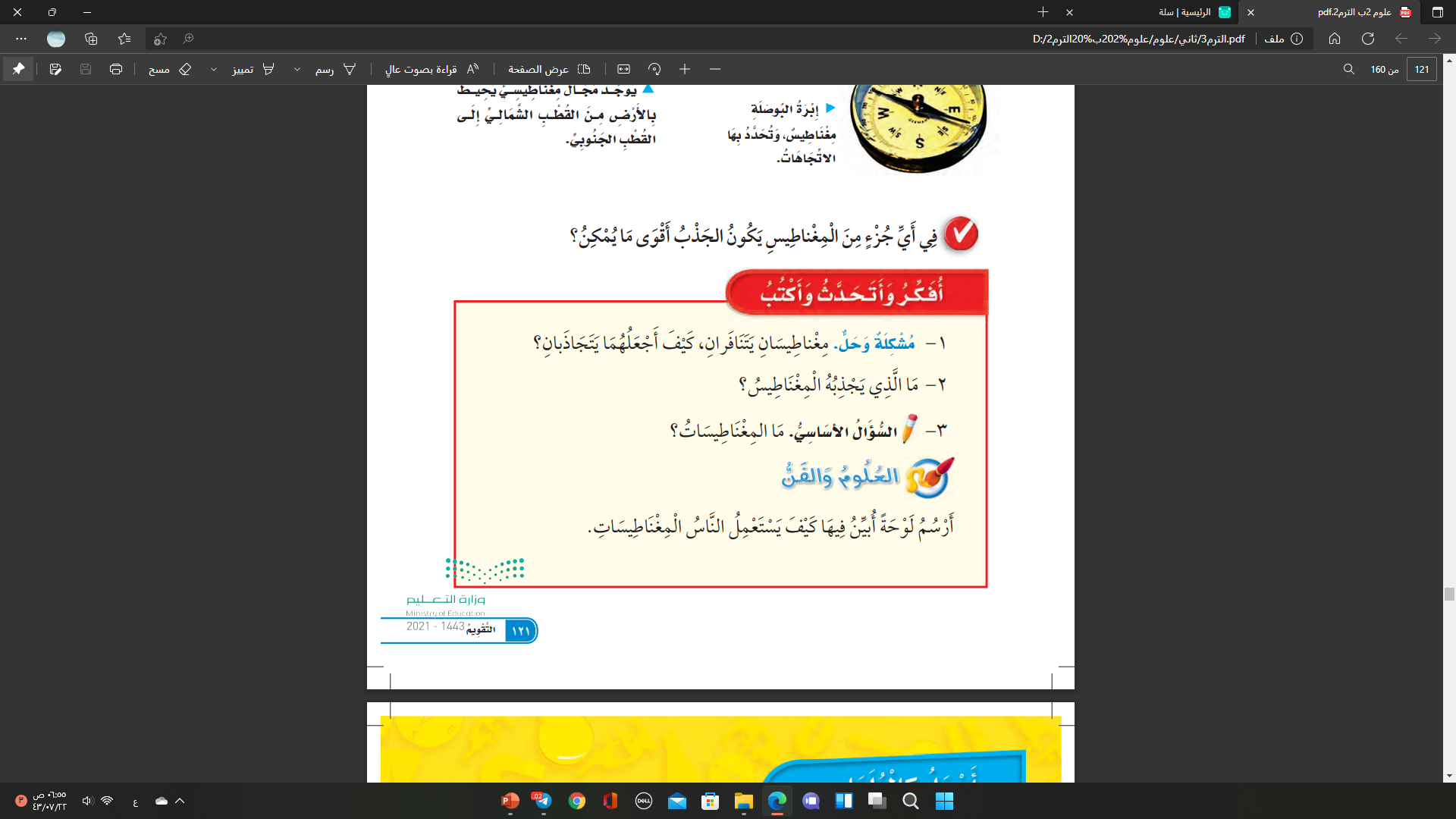 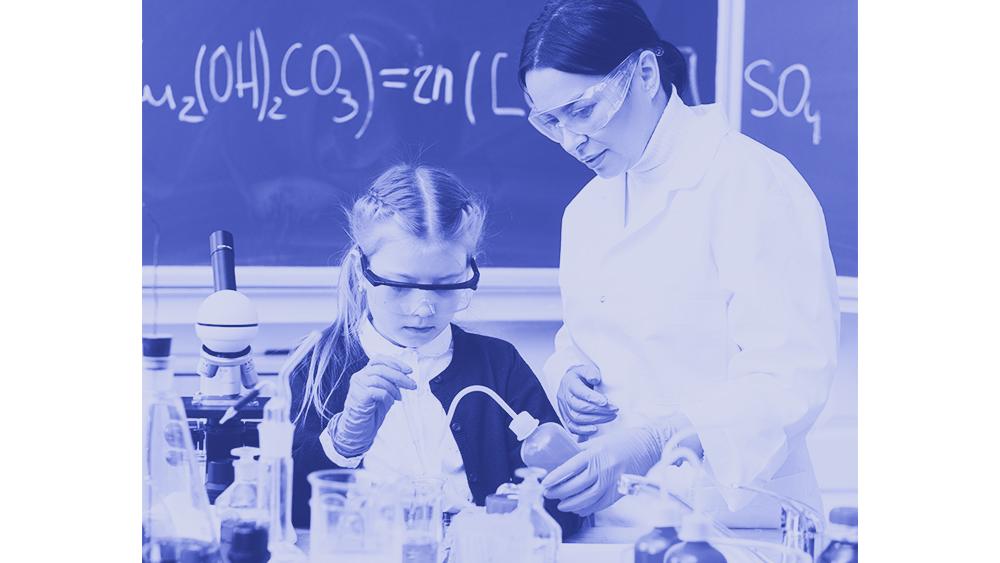 أعمل كالعلماء
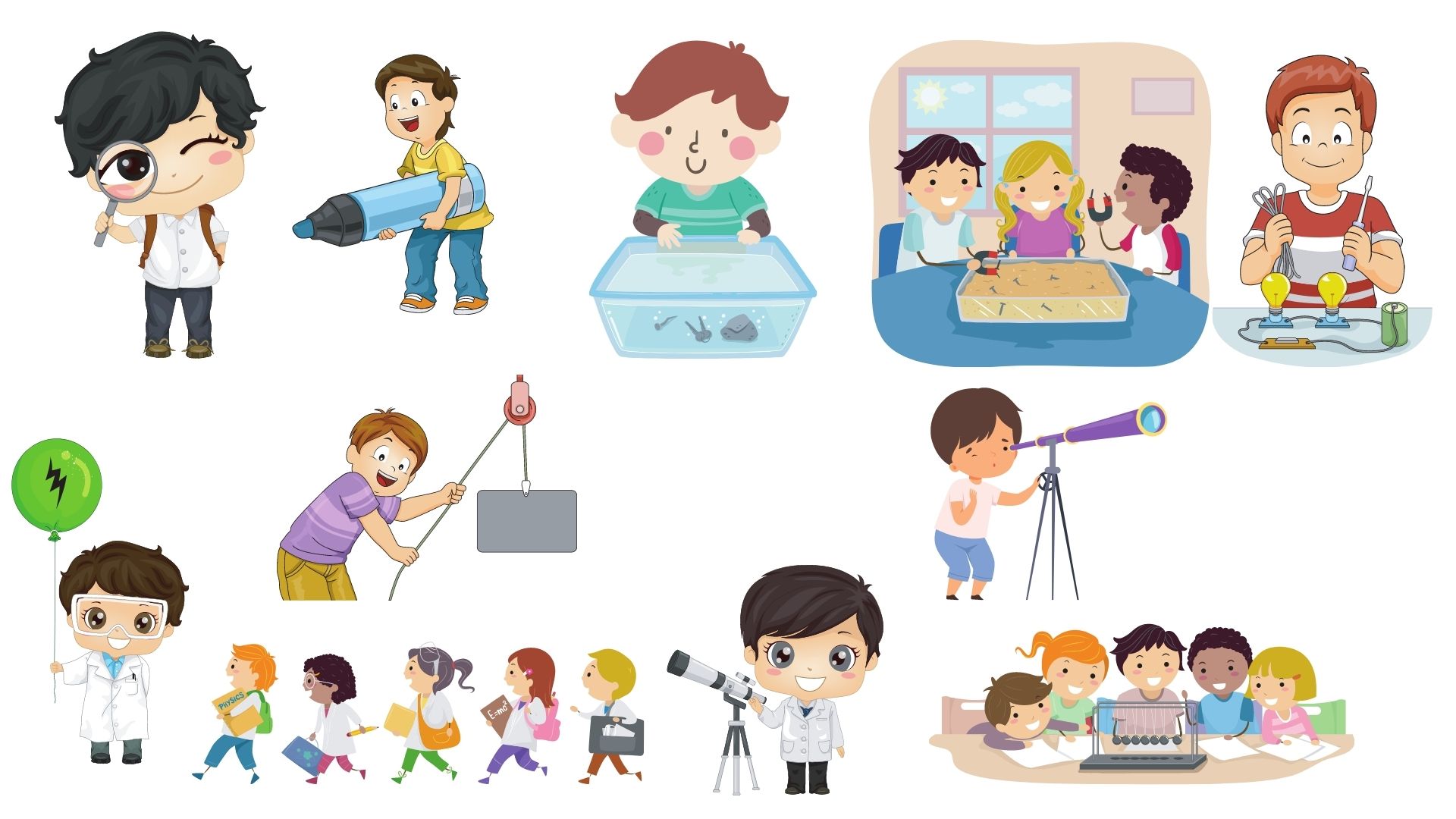 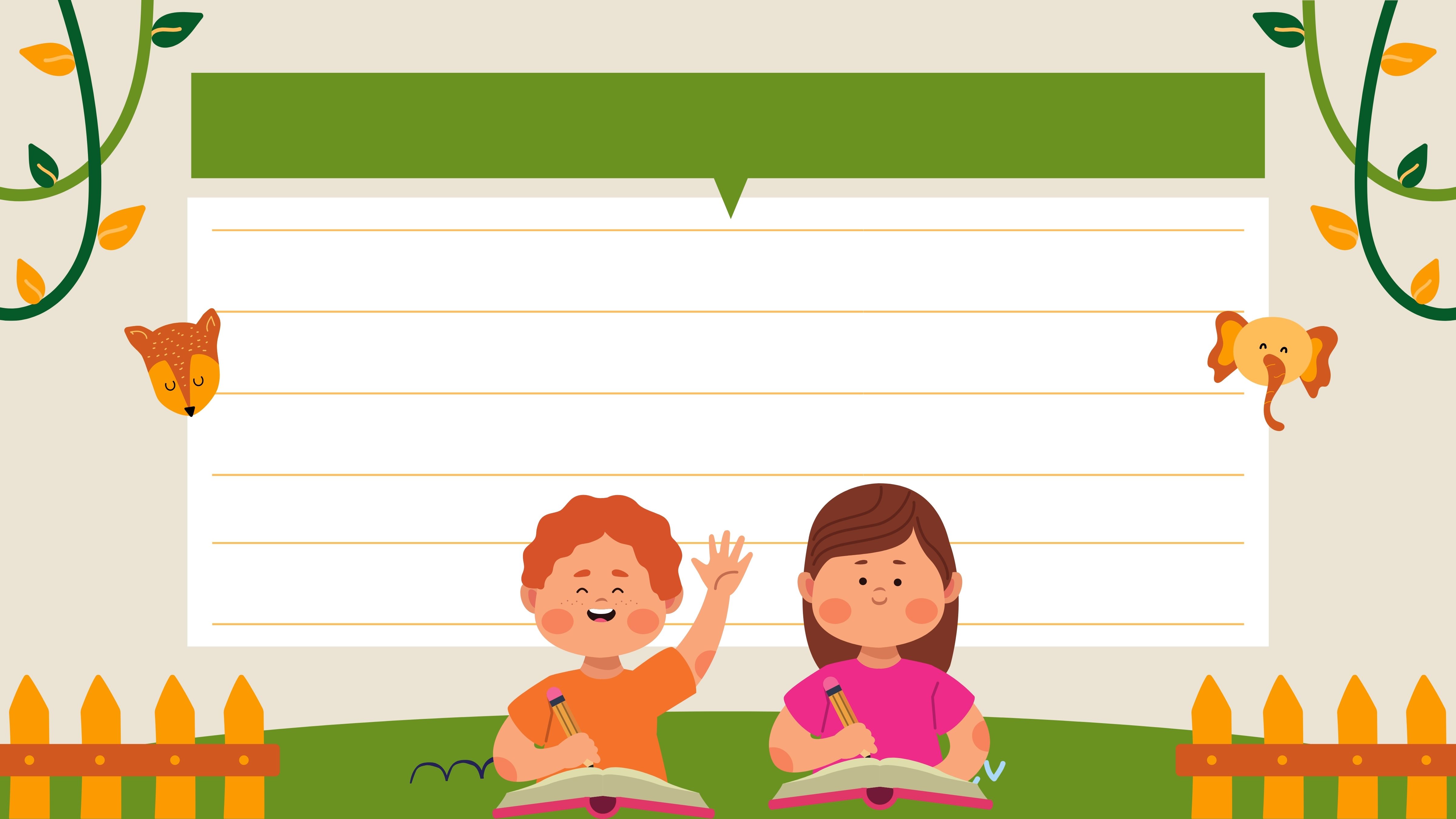 أفتح كتابي
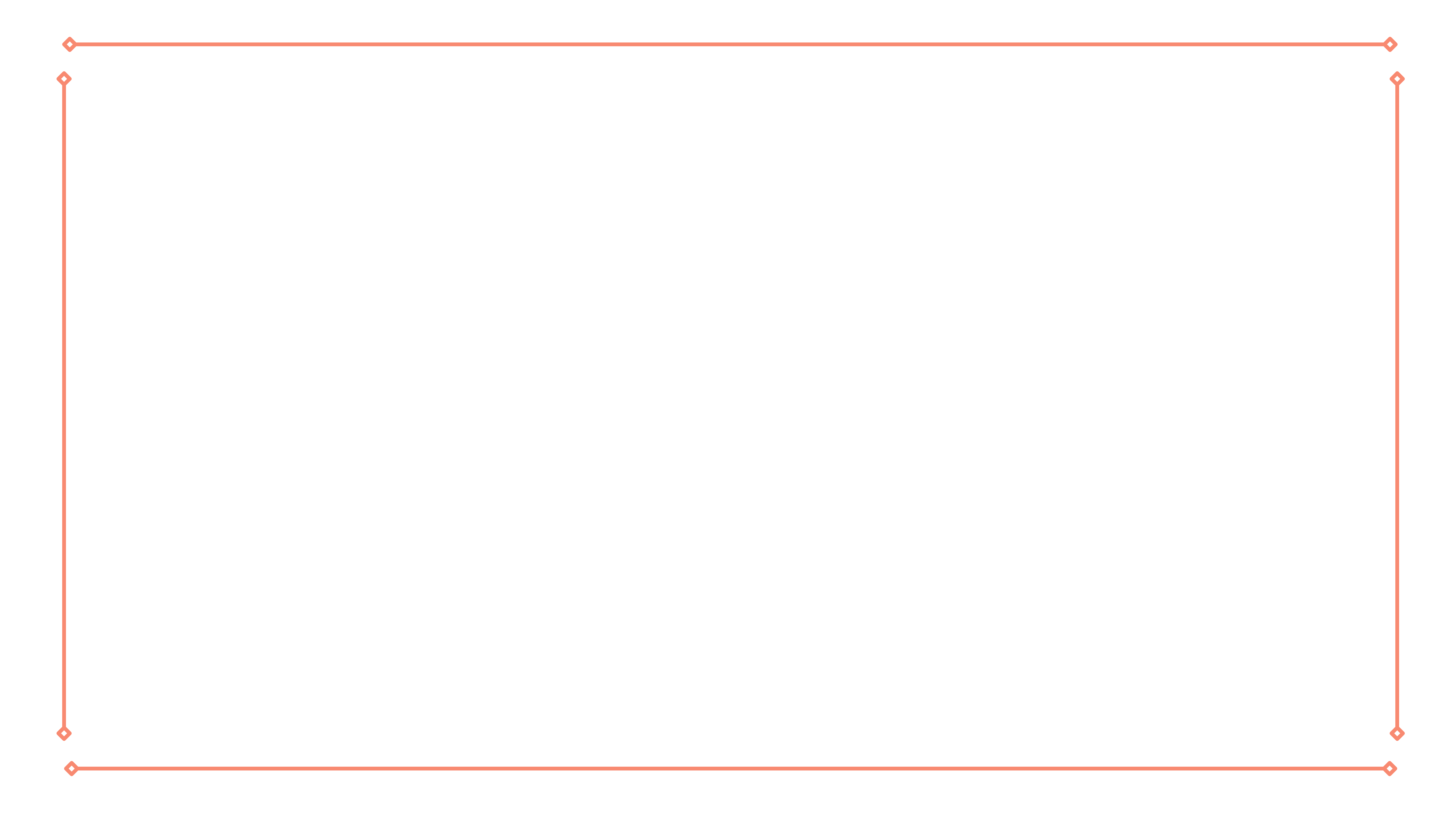 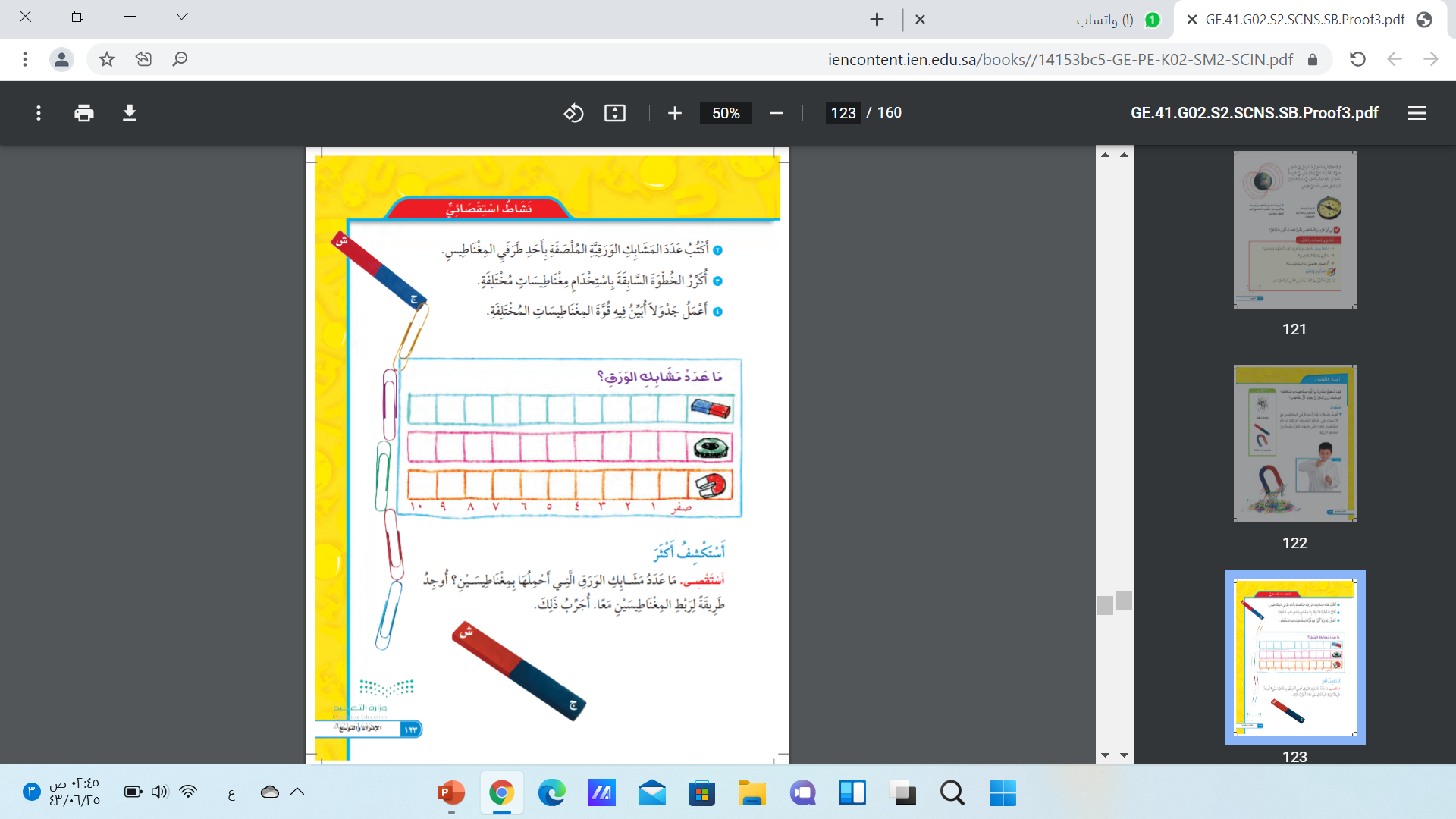 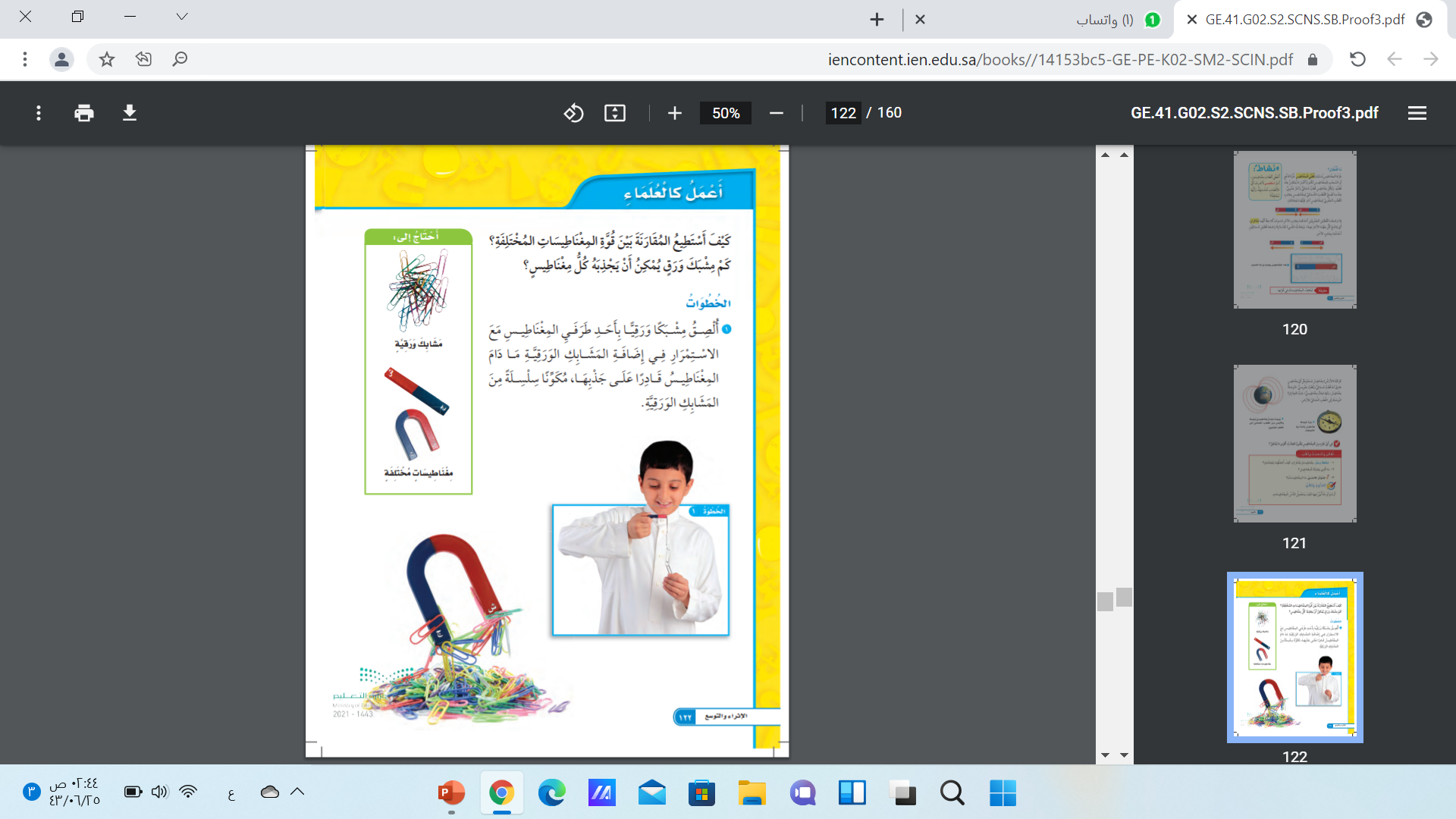 لنكتب أسماء نجوم اليوم
الواجب المنزلي